Early Education Center 2024-2025
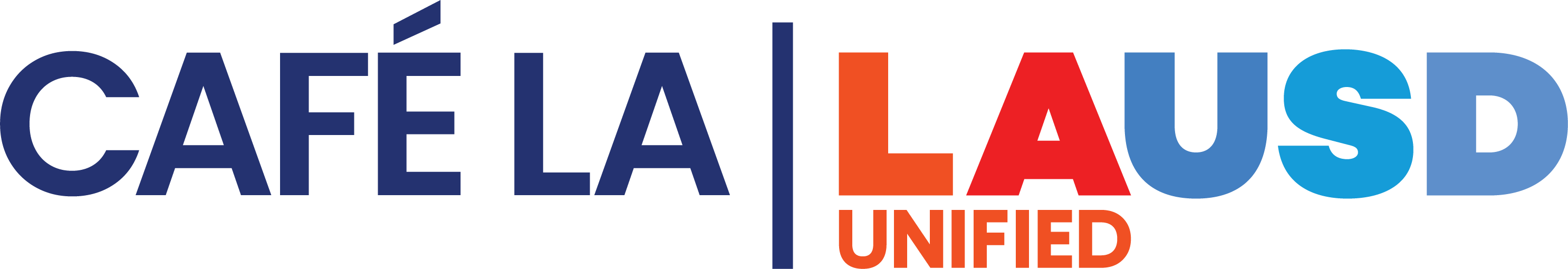 Training Requirements for FSD Staff
At the start of the new school year or a new program, FSD must provide annual EEC training to all staff.
Use the EEC Food Services Staff Training Guide to train your staff that serve the EEC students
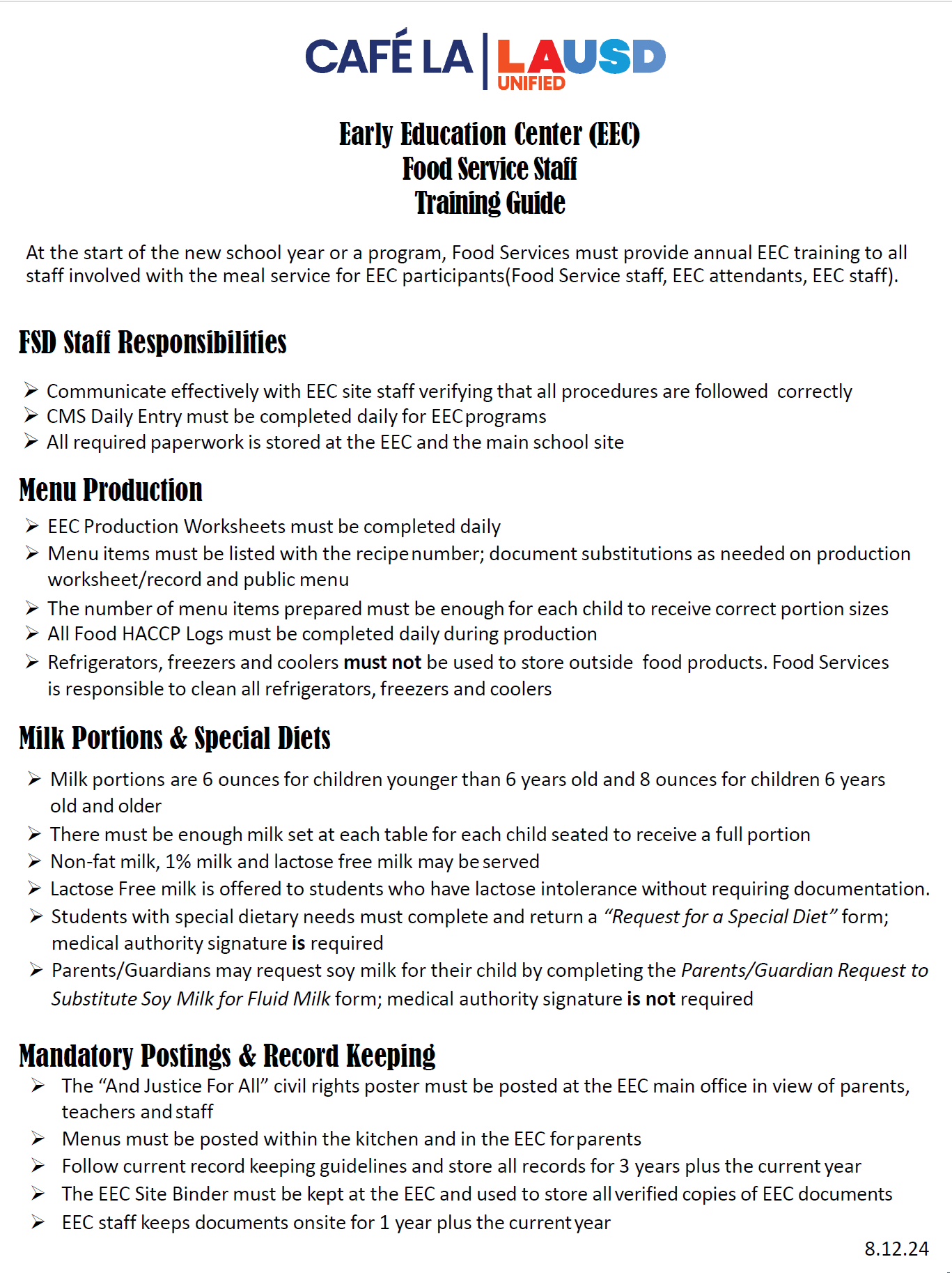 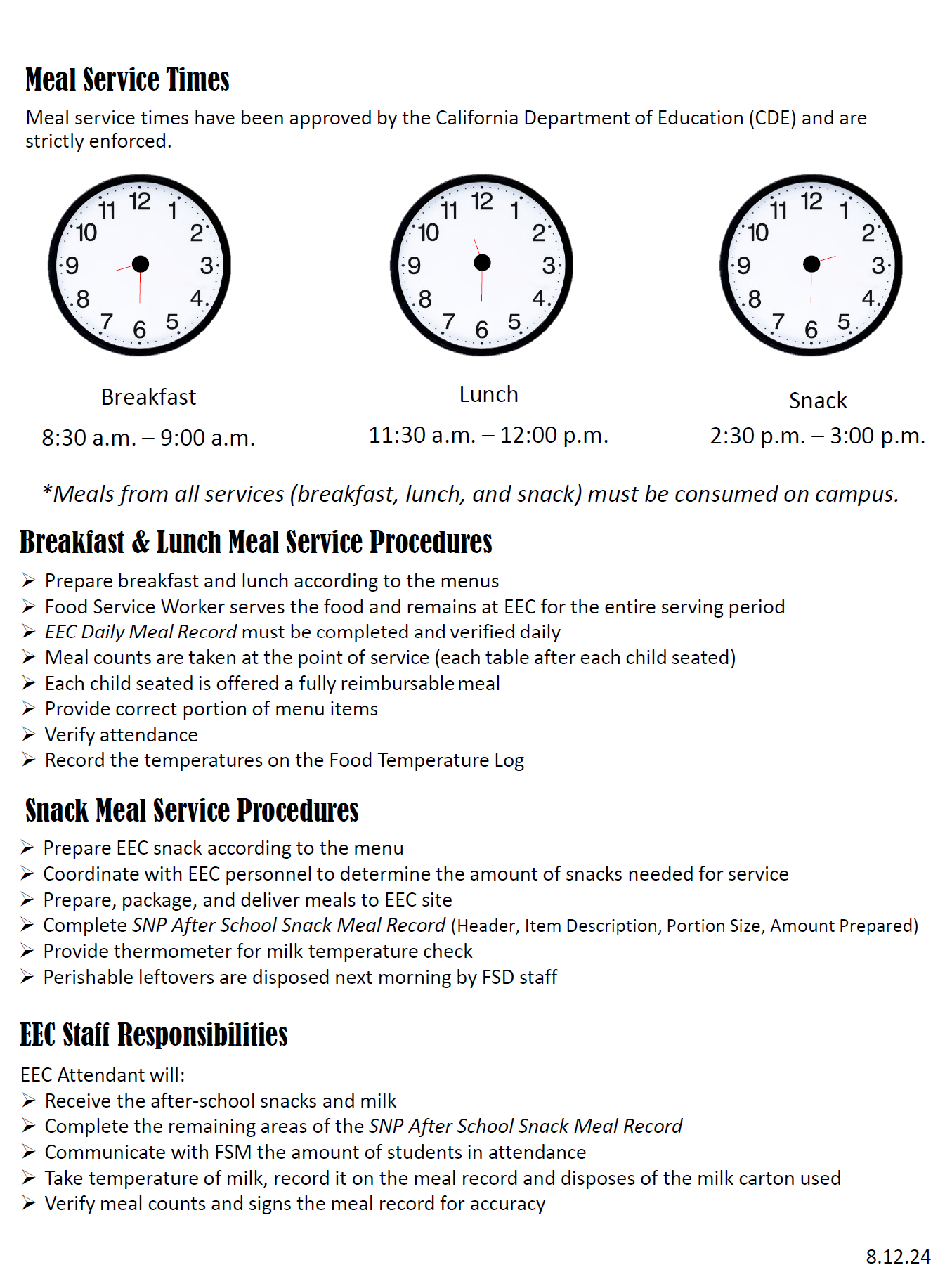 Training Requirements for EEC Staff
It is the responsibility of the Food Service Manager to ensure that all EEC Staff who assist in the serving of EEC students are trained. 
Use the EEC Staff Training Guide to assist in training the EEC Attendant and/or Designee at the site of their roles and responsibilities of the meal program
Provide them with a copy
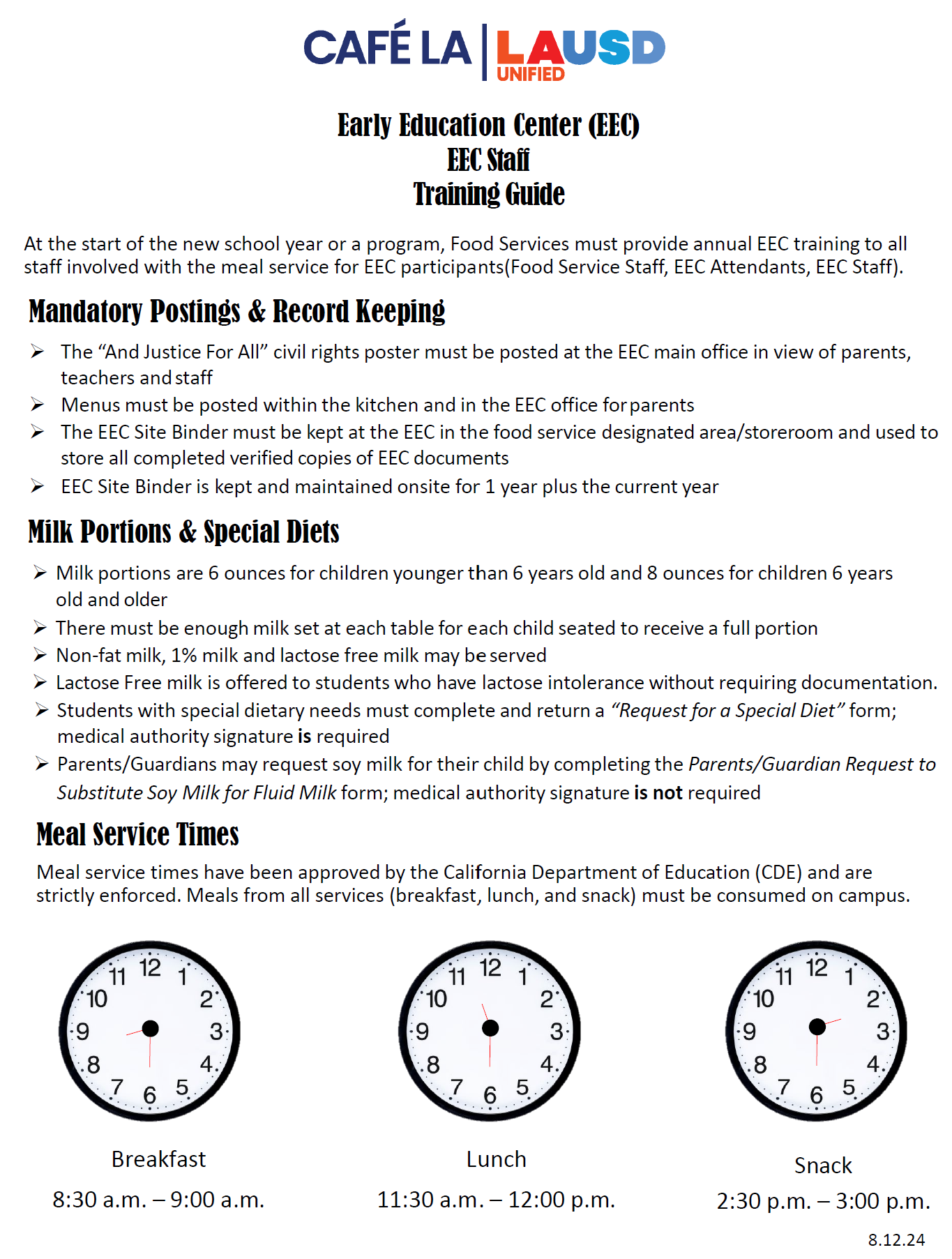 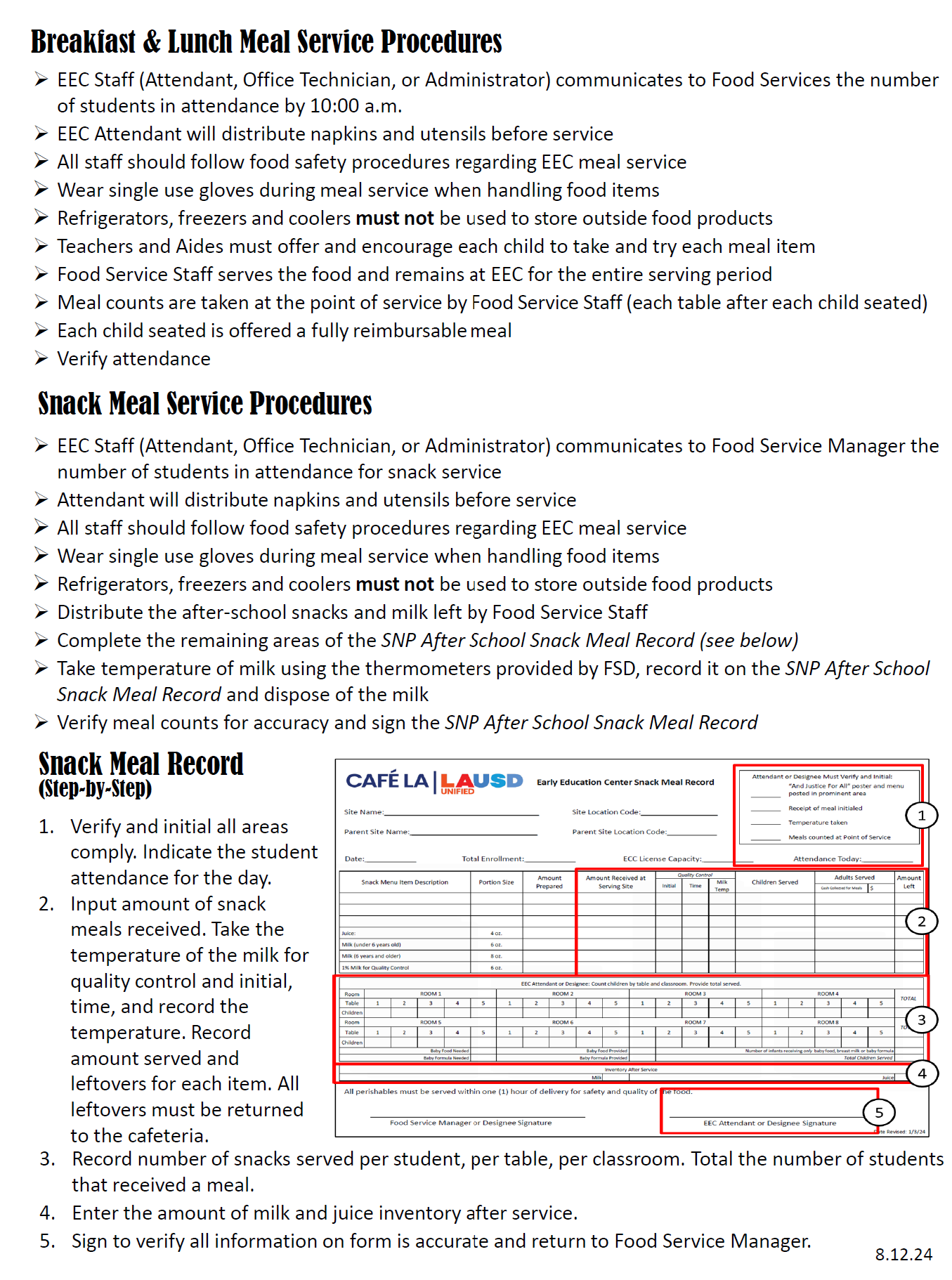 EEC Staff Training Verification
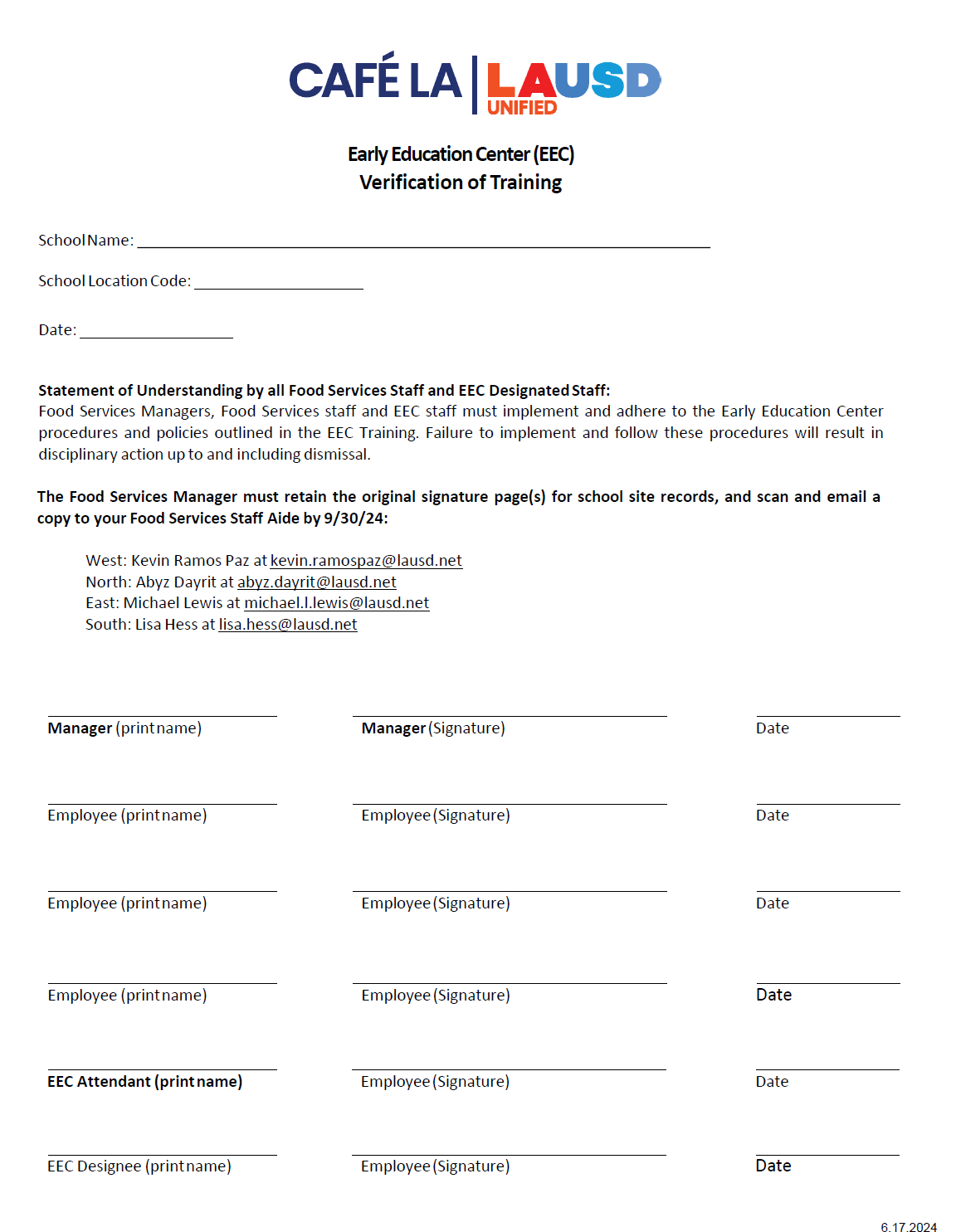 The Food Service Manager will verify the current EEC Attendant and/or Designee has a training verification on file:
Communicate with the EEC administrative assistant
Follow up with appropriate training measures as needed
Mandatory Postings
The USDA requires mandated postings be prominently displayed in view of the parents, EEC staff, and children.
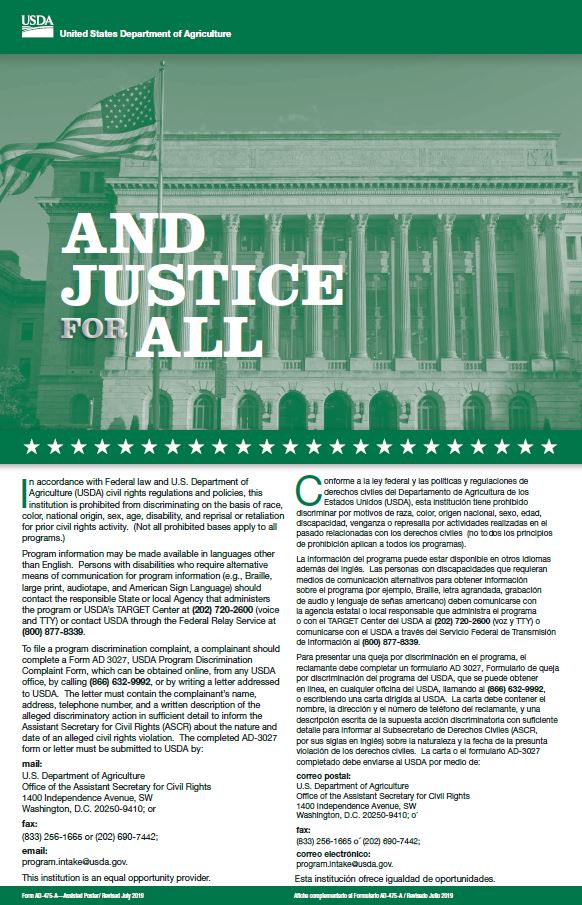 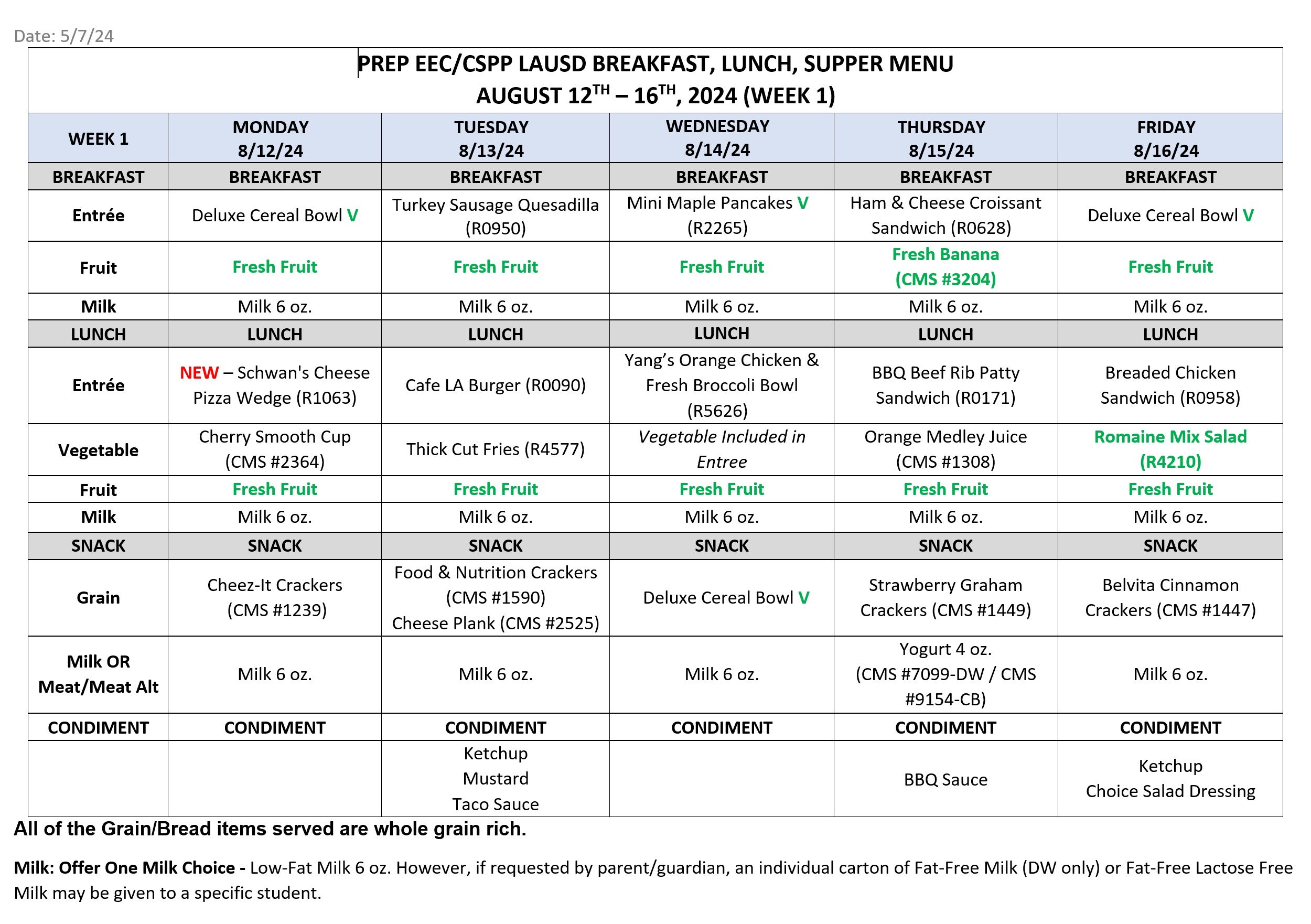 Current Menus
“And Justice for All” poster
EEC Menu
The EEC menu is located on the “Menu” tab of the Café LA website.
Choking hazard accommodations for preschool students are already included in the EEC menu
Refer to the 2024-2025 Menu Contribution List when substitutions are necessary
Cross out the item that is substituted and write in the new item being served
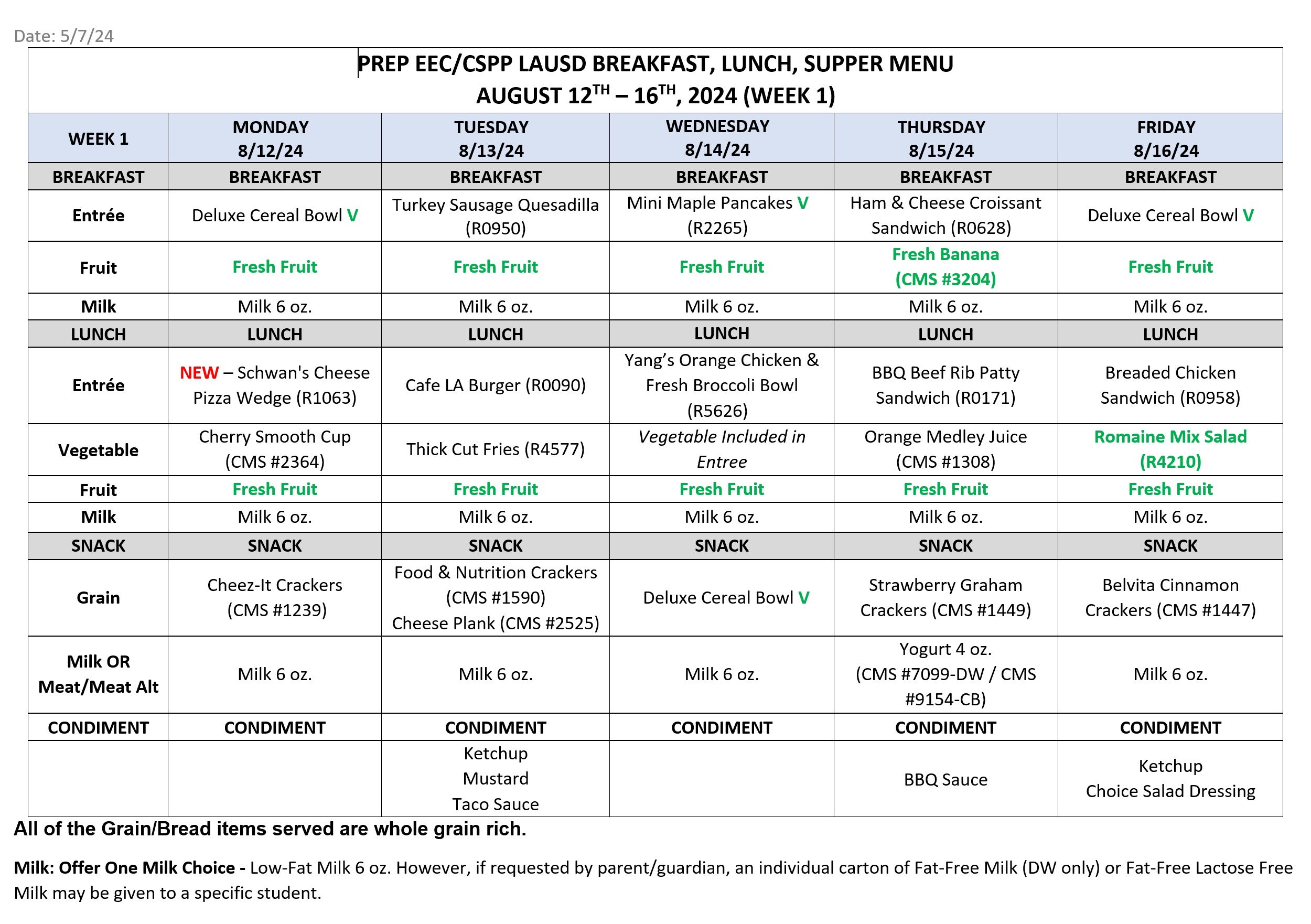 Milk Requirements
Each child receives one 6 fluid ounce carton of milk to assure a full serving is offered when serving a reimbursable meal. The milk must be unflavored for children aged one to five.
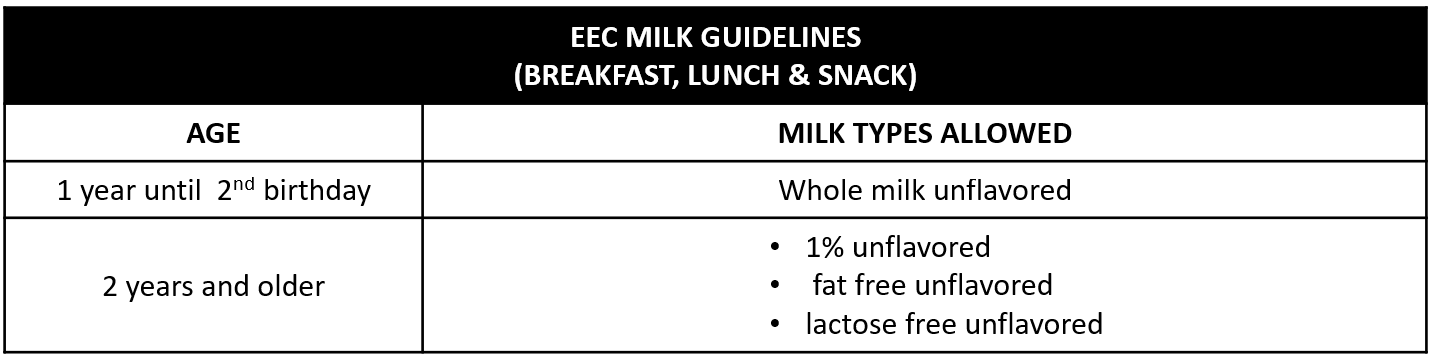 Procedure to Request Soy Milk
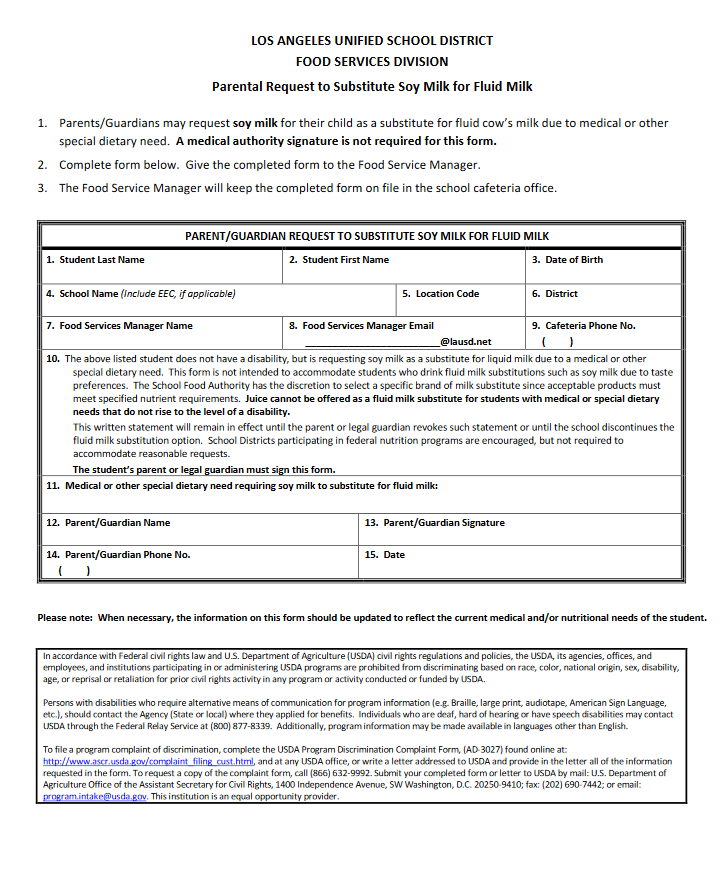 Parents/Guardians may complete the “Parent/Guardian Request to Substitute Soy Milk for Fluid Milk” form and submit it to the School Food Service Manager.
A medical authority signature is not required for the form.
Attendance Records
EECs are required to maintain documentation on the attendance of each participant at the center.
Attendance records contain:
First and last name of child
Contract time 
Sign in and sign out times
Parent/guardians signature
Reason for absence
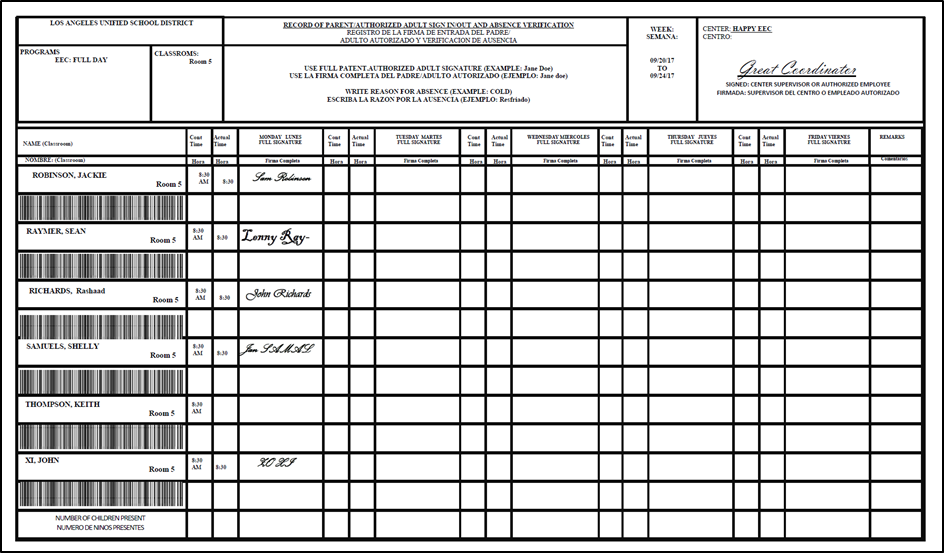 Note: Students must be enrolled and in attendance for the FSD to receive reimbursement for meals claimed.
FSM Accountabilities
The FSM must complete:
EEC Weekly Compliance Checklist 
Daily Meal Record (enter meal counts in CMS Daily Entry)
Snack Count Forms (enter meal counts in CMS Daily Entry)
HACCP Logs 

Other duties:
Verify information is true and accurate on all documents by the attendance records (Notify the AFSS of discrepancies)
Provide the annual training for all Food Service Staff and EEC Staff on program procedures.
Verification of Meals Claimed
Food Services Staff is responsible for counting the number of children signed in on the daily attendance roster and comparing it to the number of meals served.
If parents/guardians do not sign in/out teachers or administrator will place a check mark on the sign in/out form to indicate the student is in attendance. 
Each institution shall certify that the claim is correct and that records are available to support the claim. 
Attendance counts will be entered in CMS Daily Entry.
Meal Claim Discrepancies
If the attendance record does not support the meal count the FS Manager will bill EEC site for the discrepancy.
The FSM is responsible for advising the EEC Office Personnel immediately
If the discrepancy has not been resolved by the next day the meals will be billed to EEC Director.
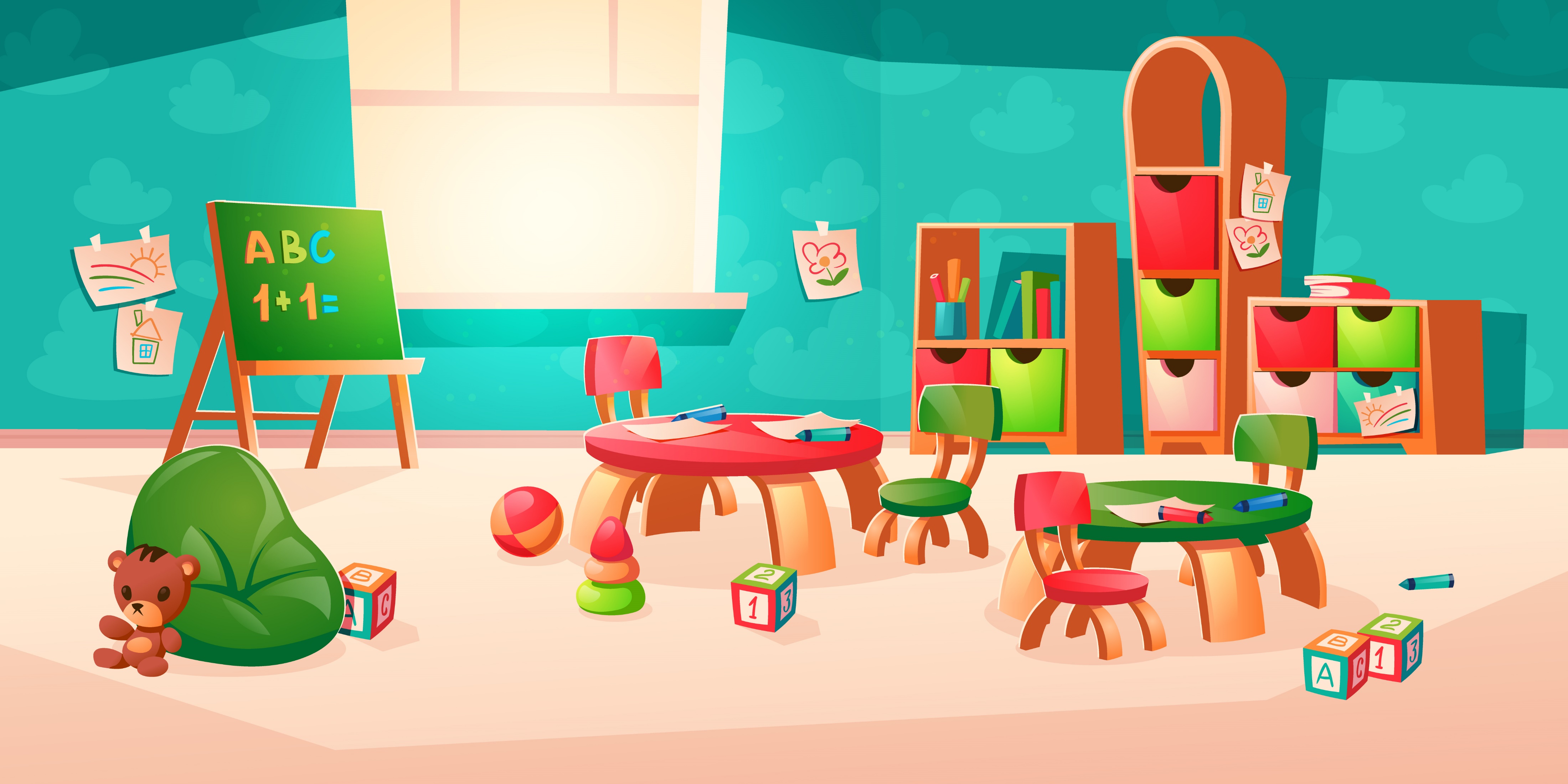 Food Safety
HACCP Procedures
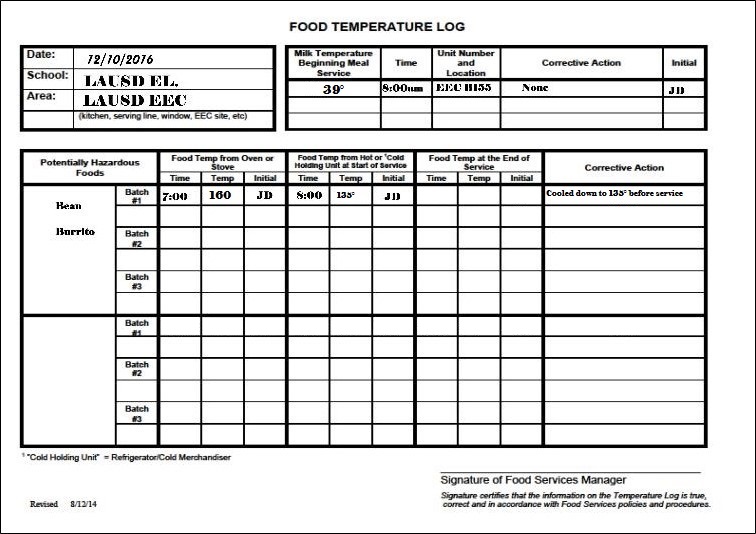 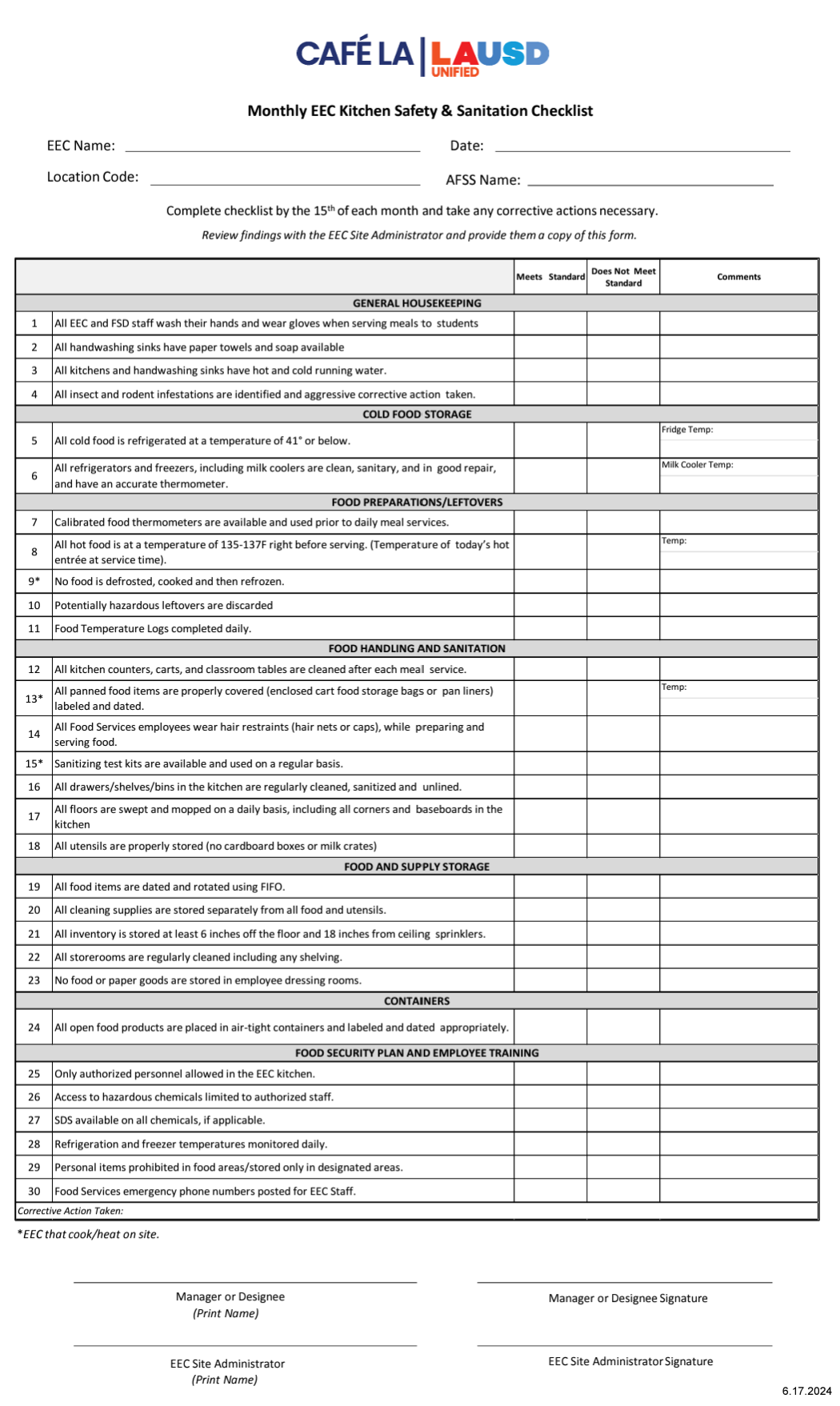 To ensure the safety of the food, the following HACCP records are to be completed and maintained in the EEC binder:
Food Temperature Log
Refrigerator and Freezer Log
Thermometer Calibration Log
Equipment Temperature Log
Monthly EEC Kitchen & Safety Sanitation Checklist
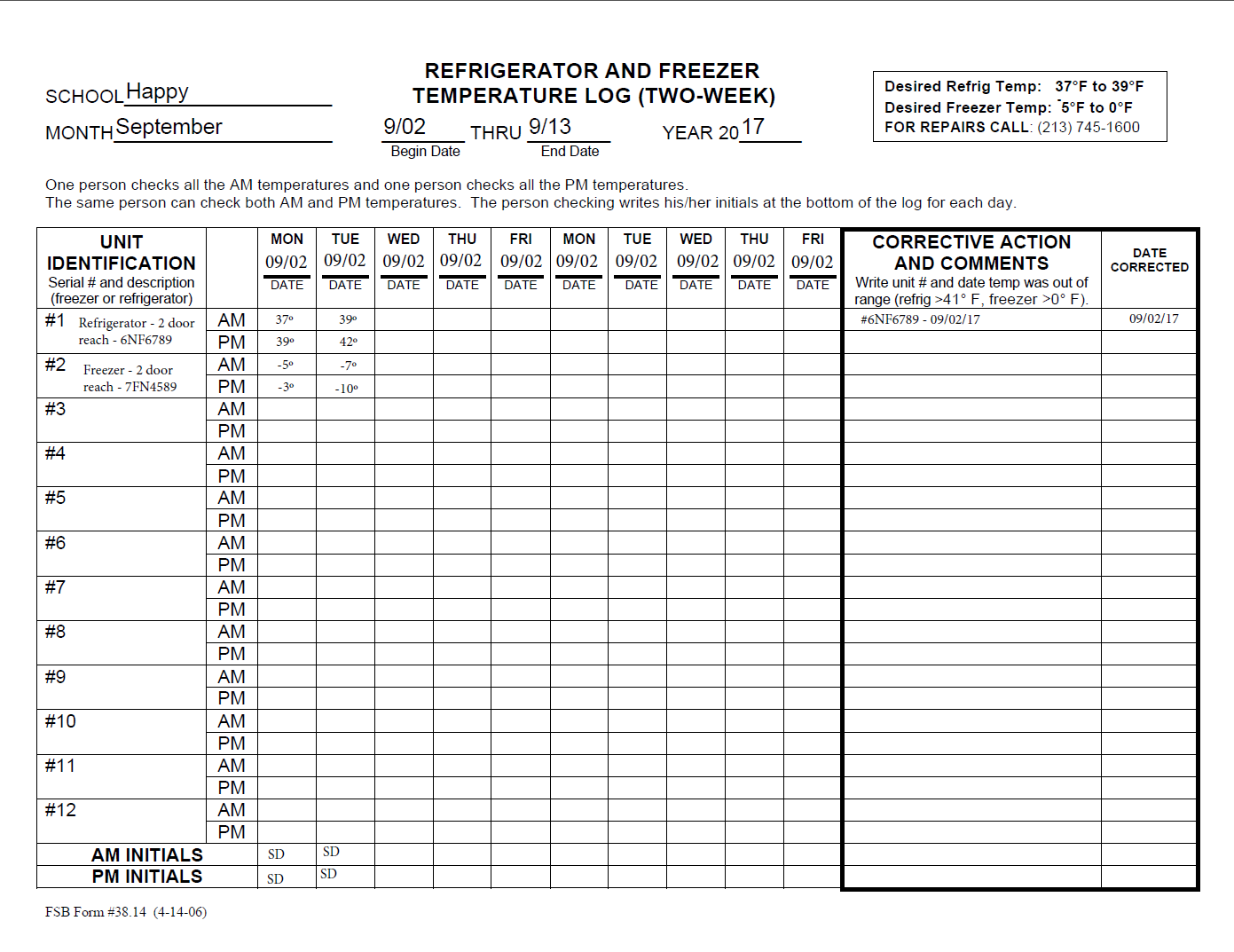 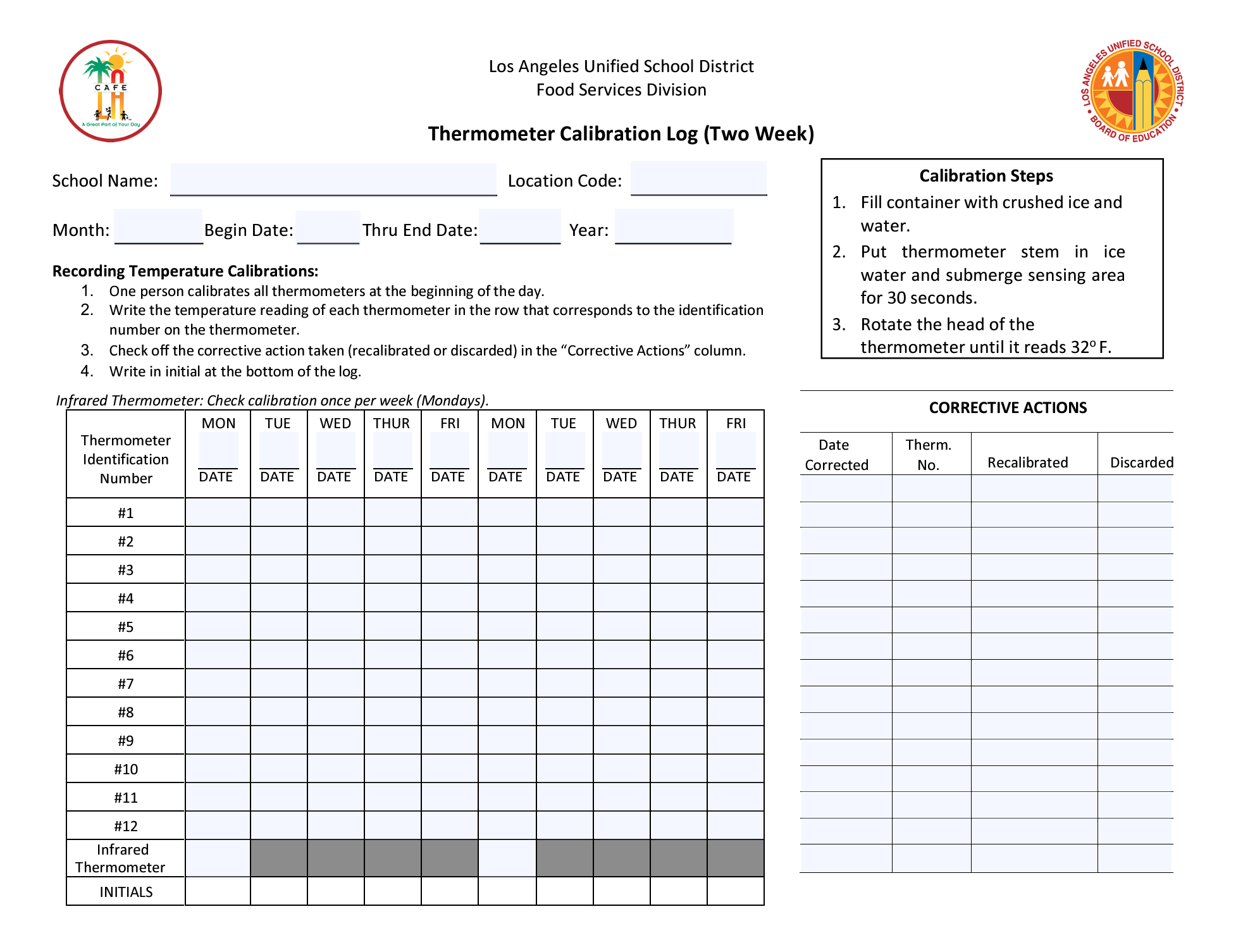 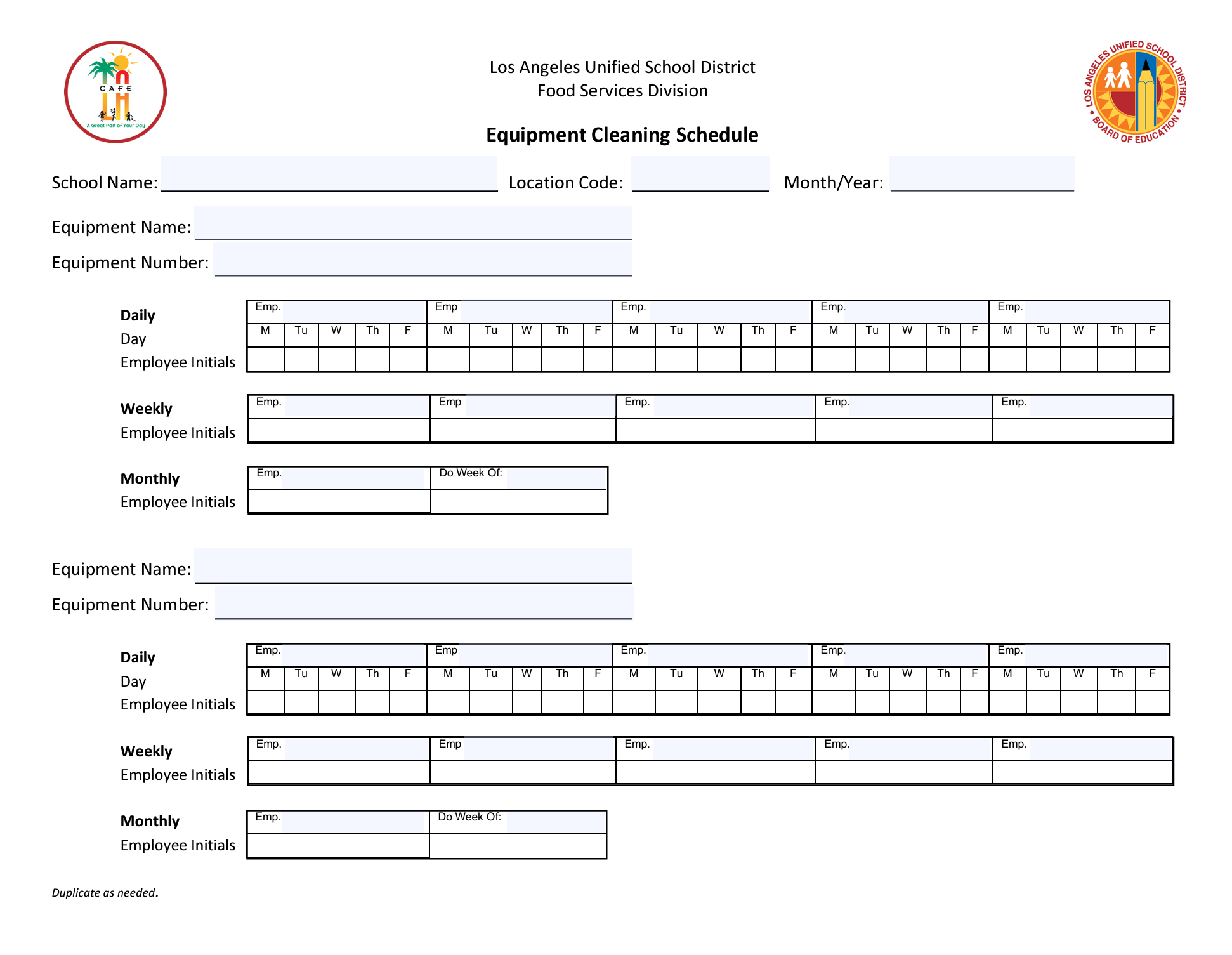 Monthly Sanitation Checklist
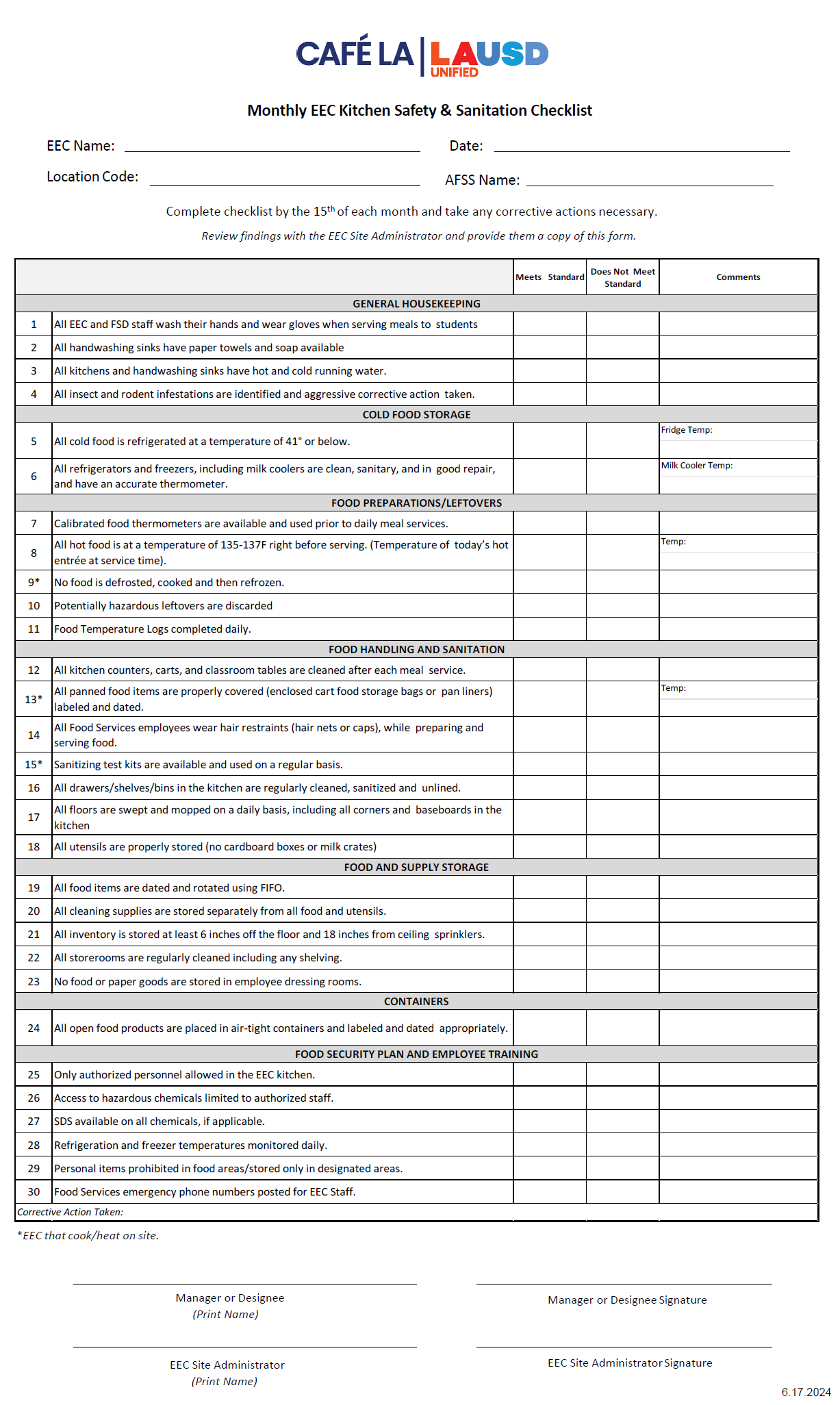 The EEC Kitchen Safety & Sanitation Checklist is completed by the 15th of each month
Take corrective action, if necessary
Review any findings with EEC Administrator
Provide a copy to EEC Administrator
Single Use Gloves
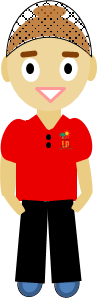 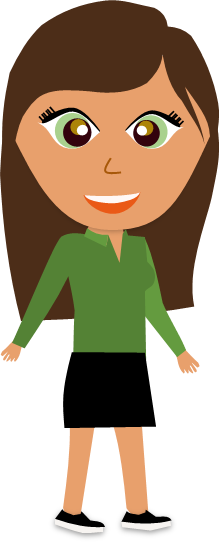 Whether it be Food Service Staff, EEC Attendant, Teacher or Aide, all must wear single-use gloves when handling food items and serving to students at the EEC.
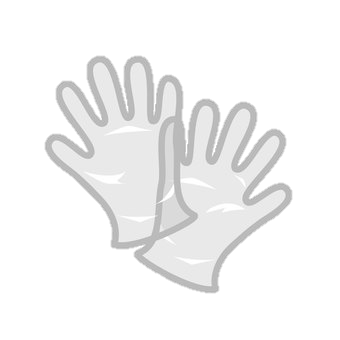 Food Temperatures
Food safety is a primary concern in preschool aged children. 
Temperatures must be recorded during production, prior to and at the completion of each meal service
The Food Temperature Log will be used at the main site and then transported with the food for completion
Food Service staff is required to take the temperatures of the food, including milk 
For snack service, the EEC attendant takes the temperature of the milk prior to service
Ensure a calibrated thermometer is provided
Serving Temperature for EEC Students
Hot food must be cooled before serving to students at EECs. 
Temperature must be between 135 – 137 degrees.
Use insulated bags to ensure proper temperature control during transport
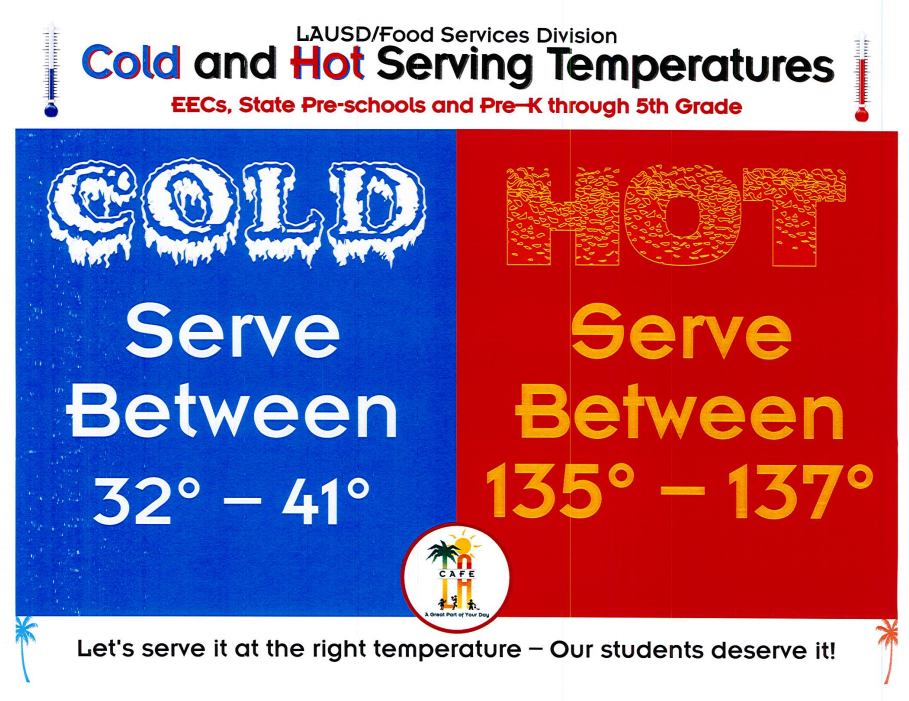 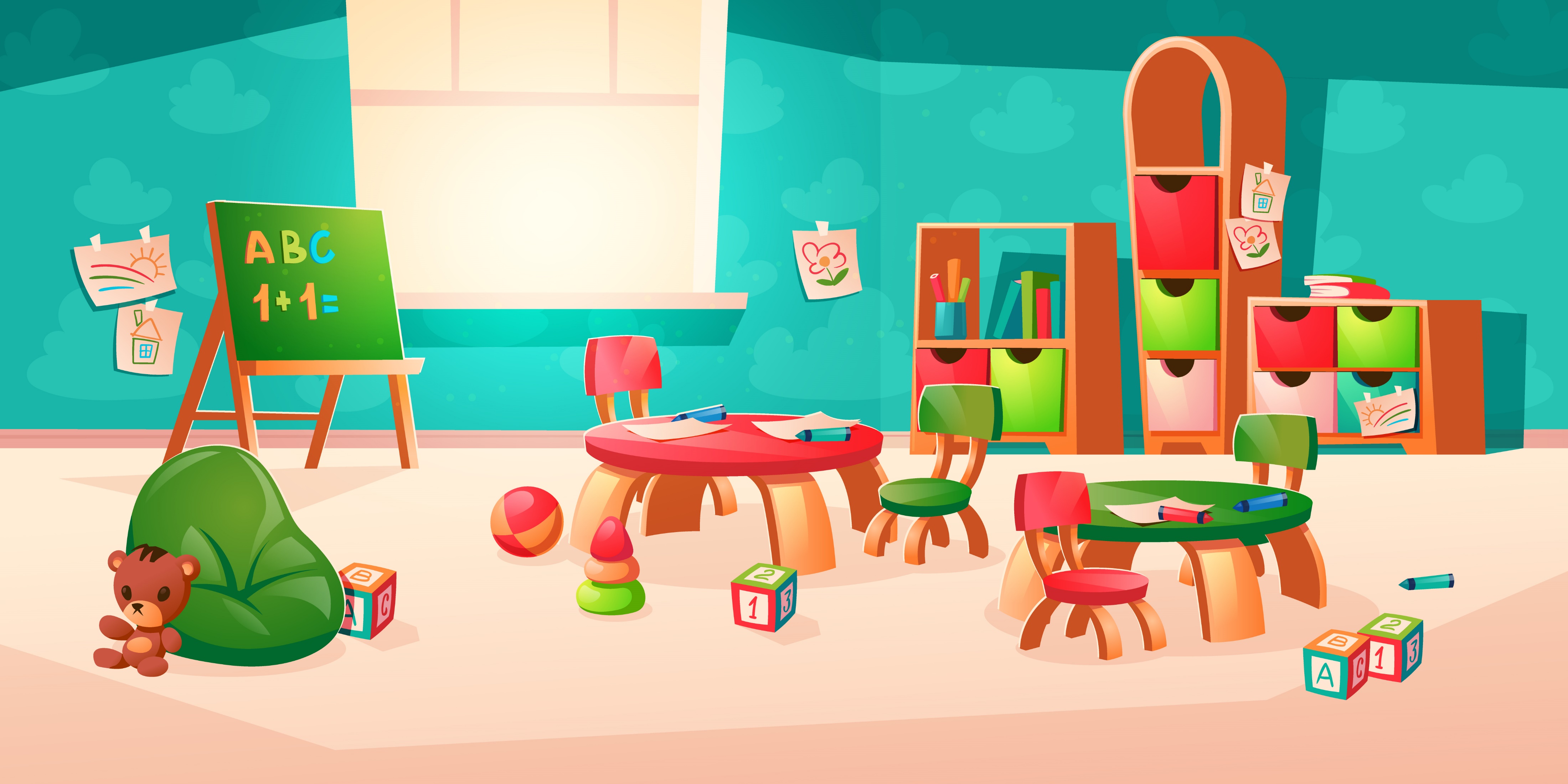 Counting & Claiming
Meal Count Forecasting
Determining the correct amount of food to prepare each day is important to avoid food waste. 
Breakfast counts are determined by using the Daily Meal Record history
Before 10:00 a.m. daily, the EEC site staff will call the cafeteria with the attendance for the day
Lunch count is based on the attendance count
Snack amounts will be based on amount ordered by EEC staff
EEC Forms for Counting
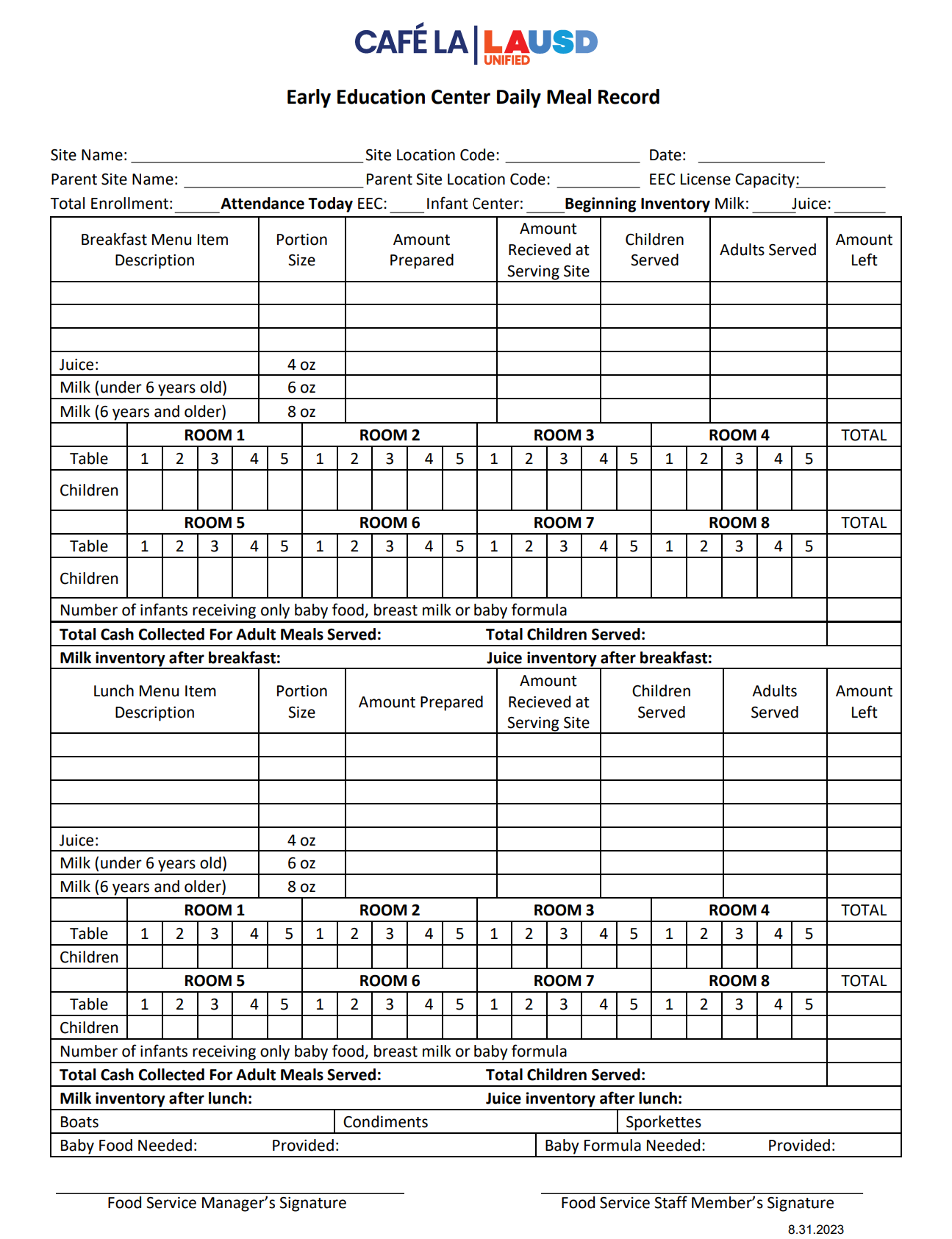 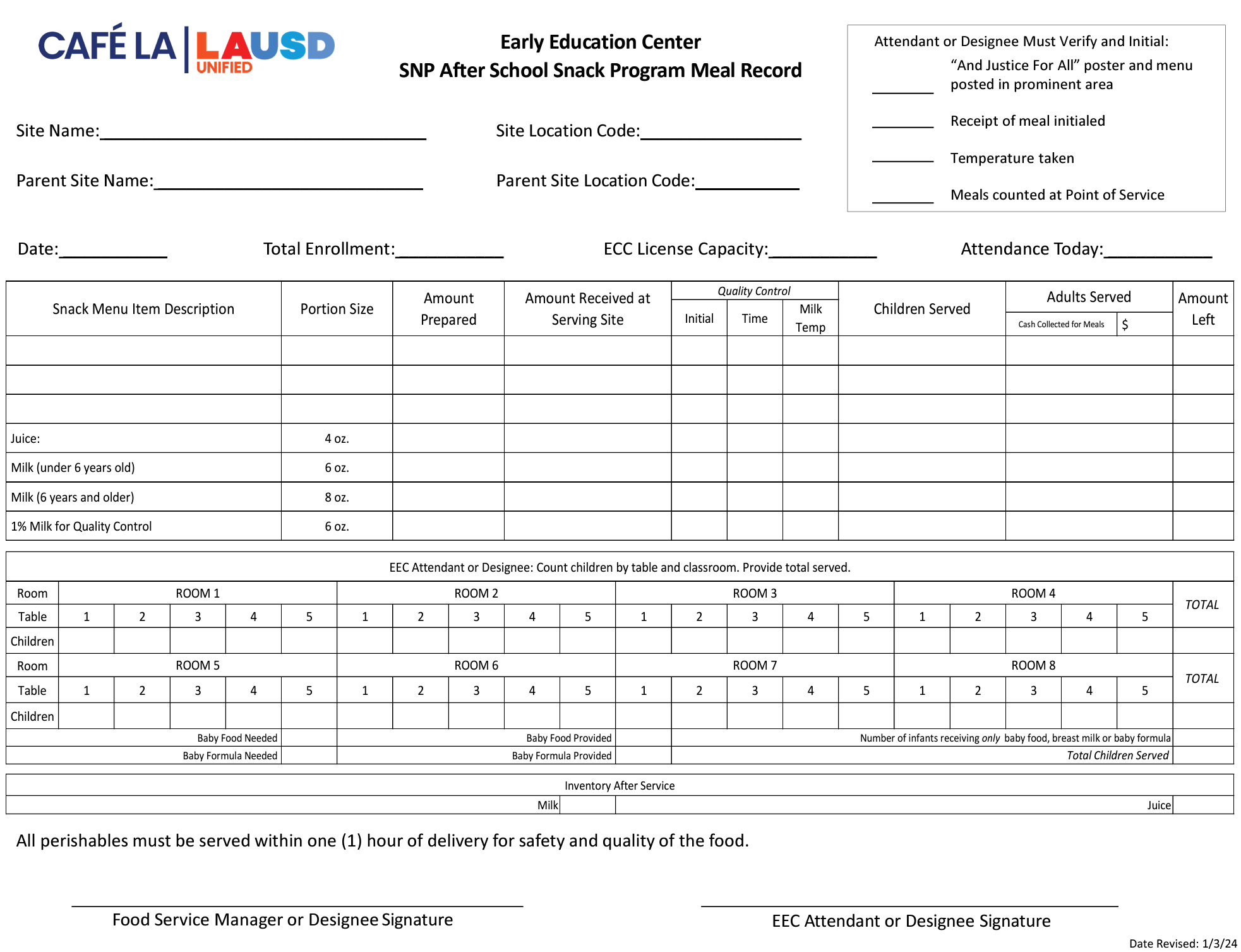 Serving Menu Items
All menu items will be placed at each table based on the number of students that are seated at the table.
  
Staff should be aware of students that are not seated and make rounds to each classroom to ensure all had an opportunity to be served.

 Use the appropriate counting form for each meal service.
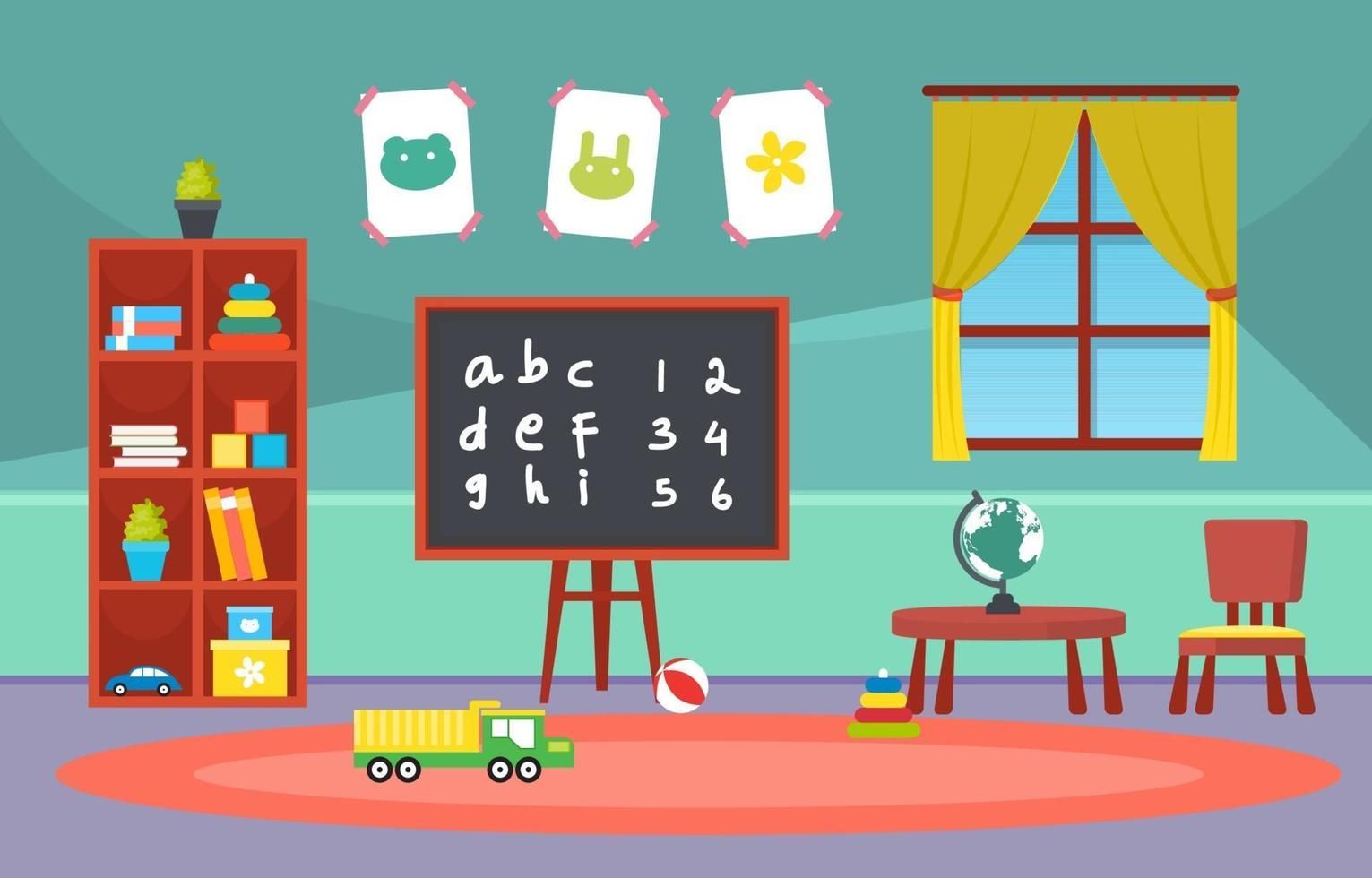 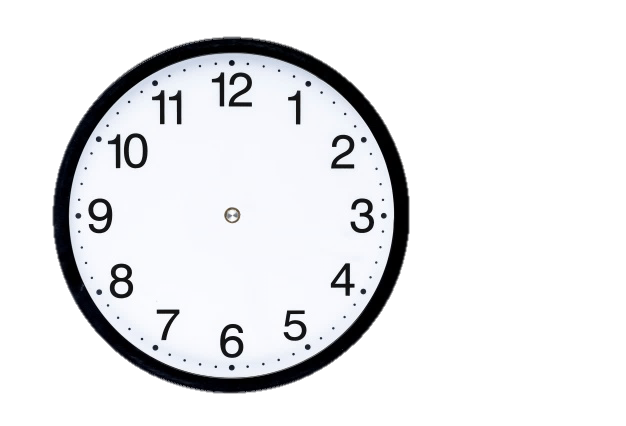 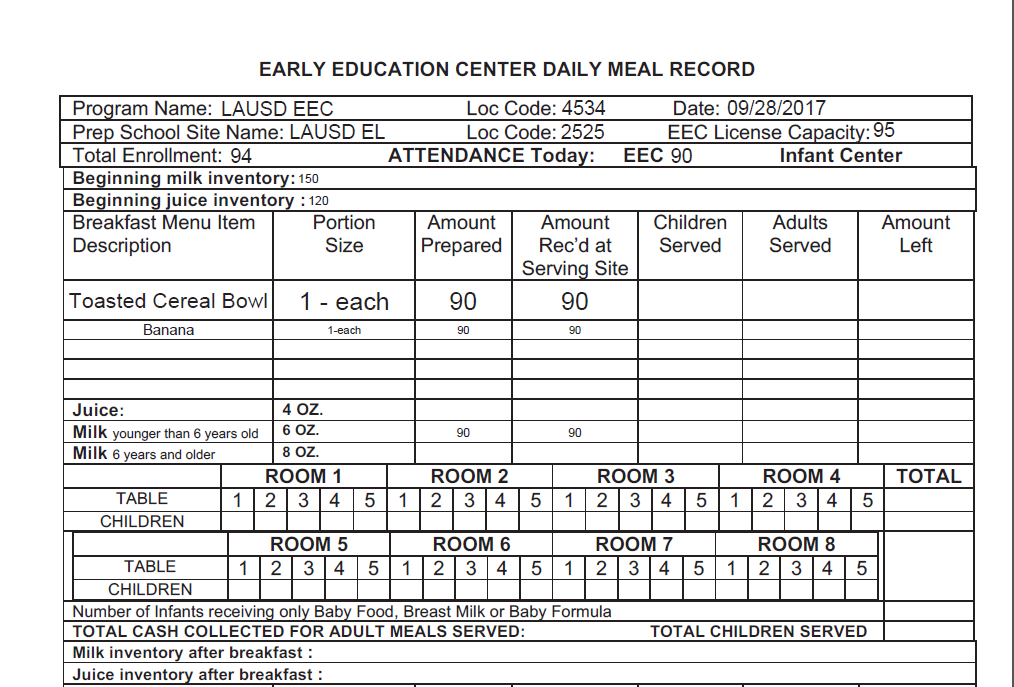 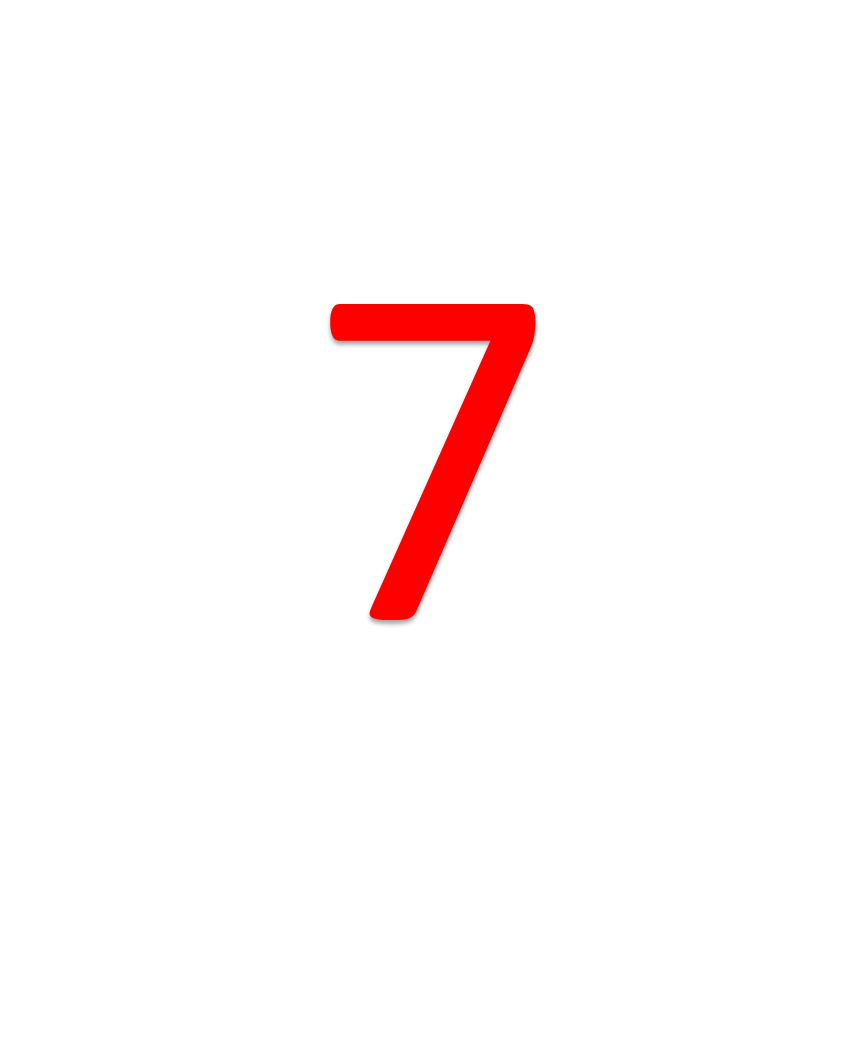 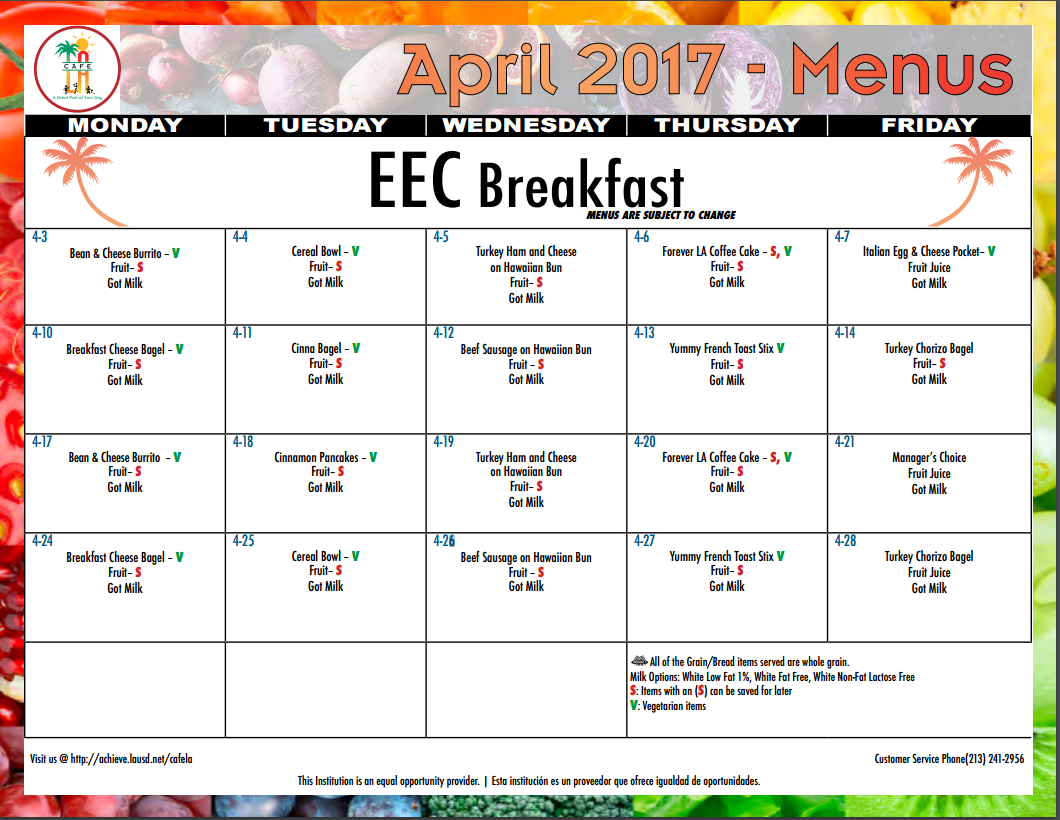 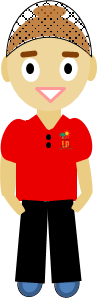 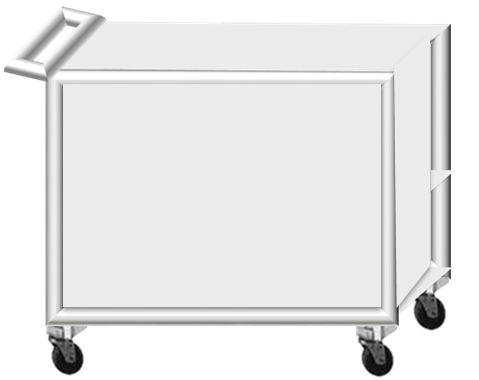 Count the students seated, ready to be served. Record it on the Daily Meal Record for that service.
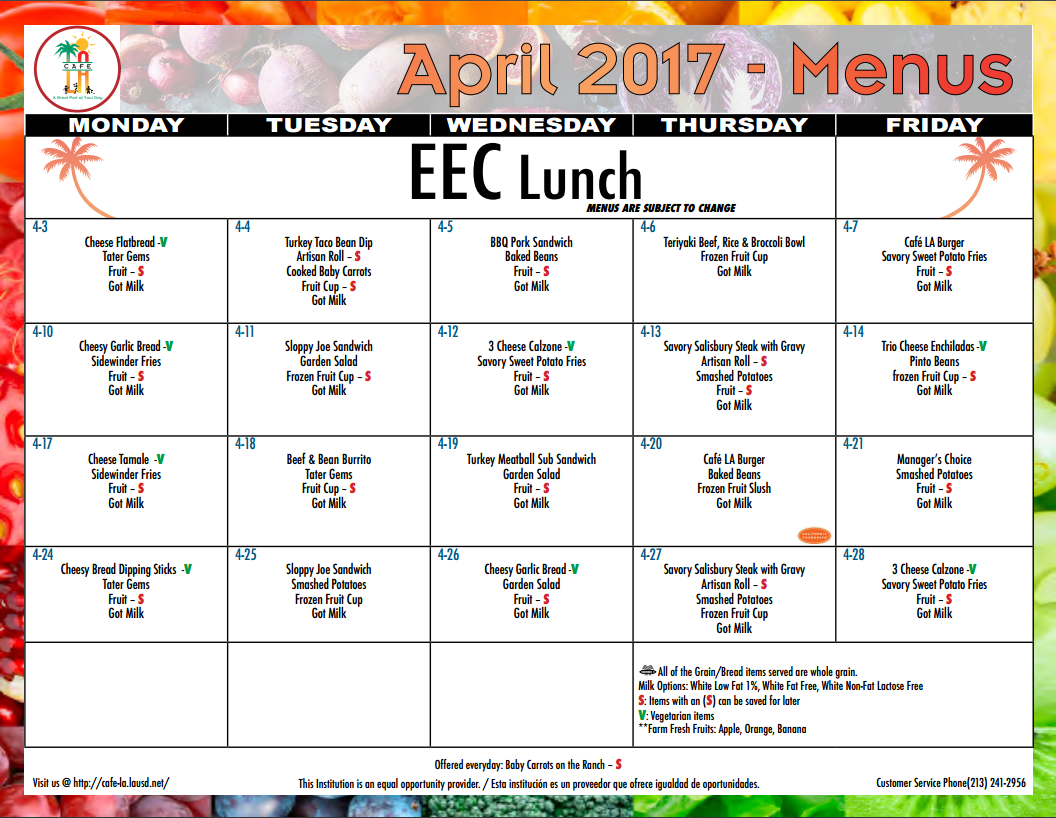 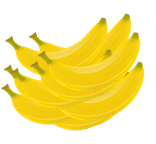 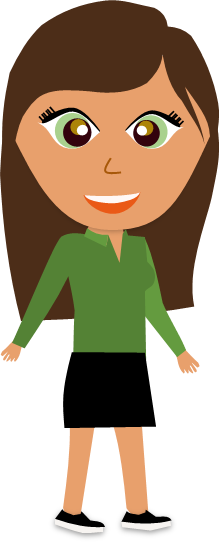 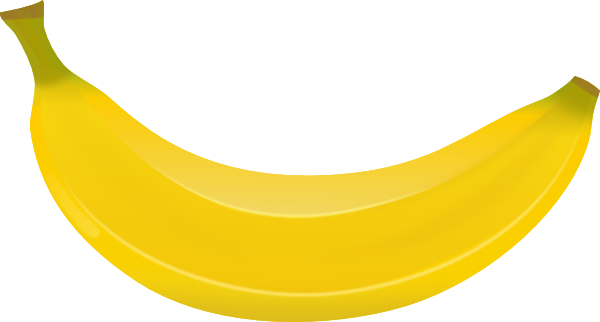 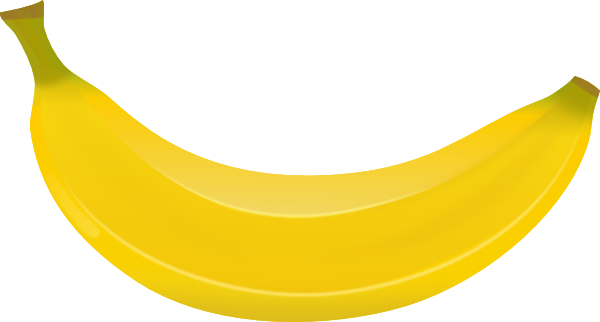 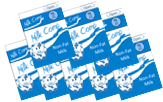 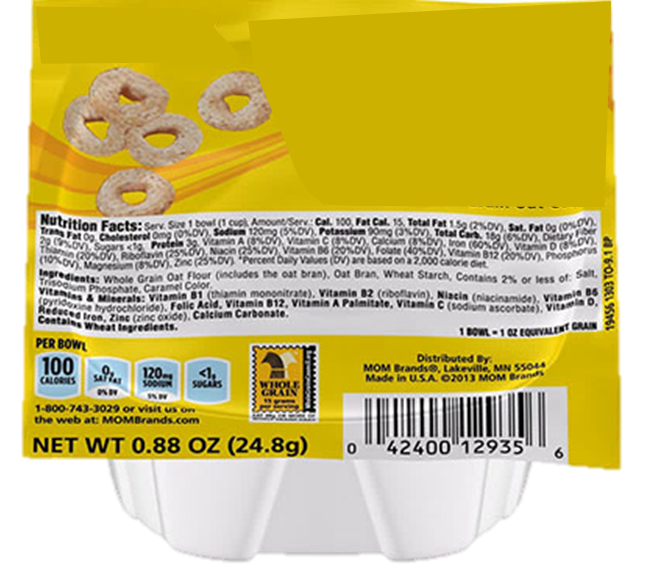 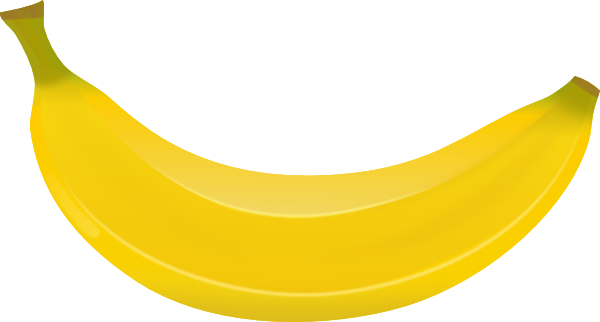 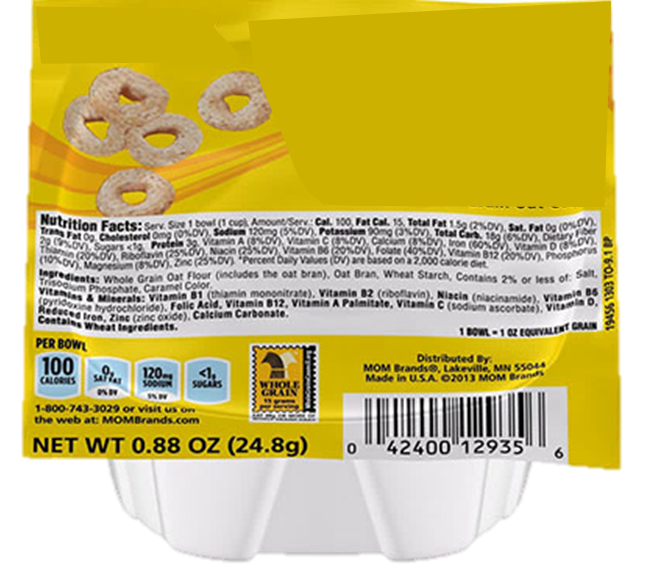 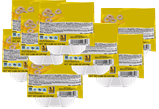 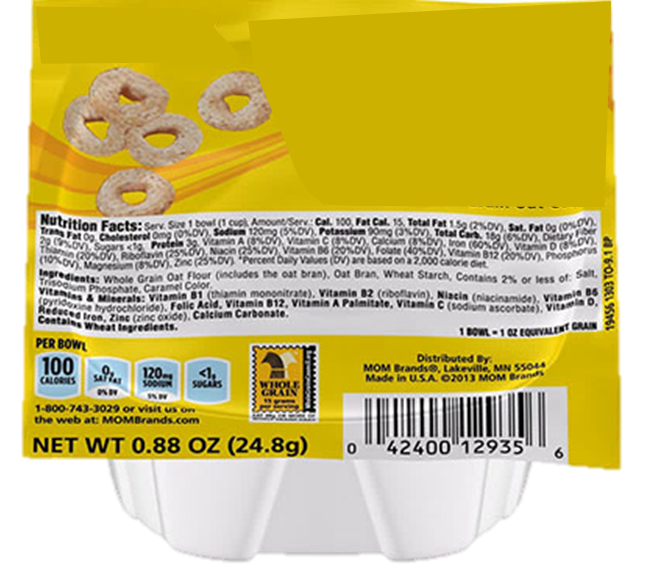 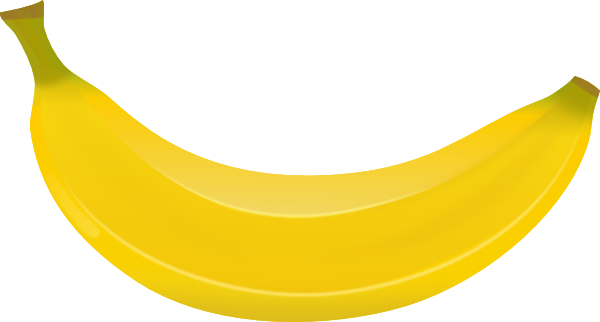 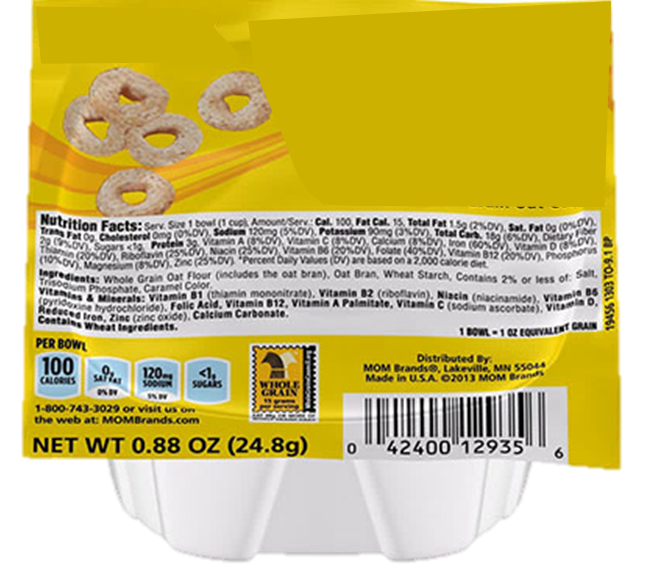 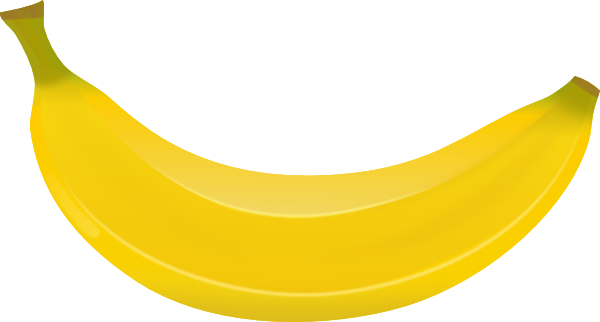 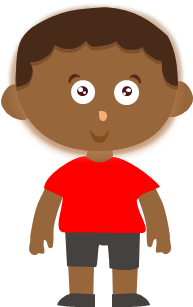 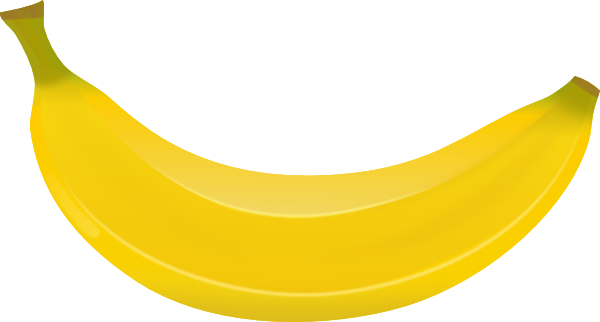 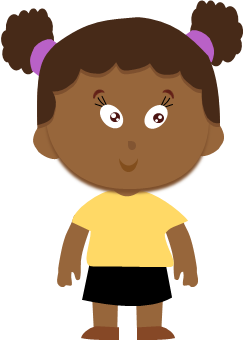 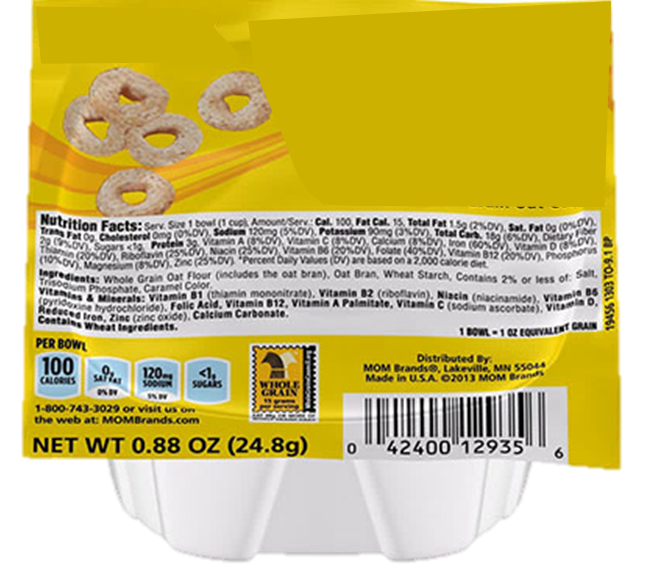 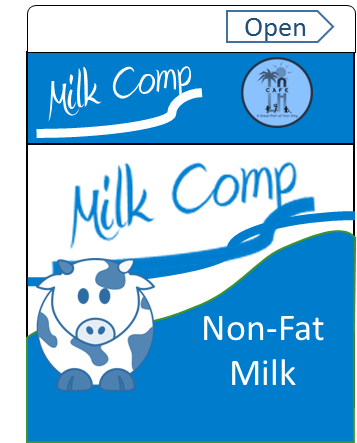 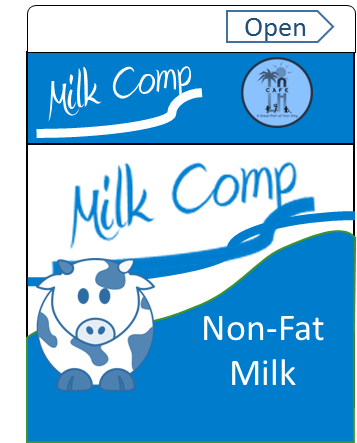 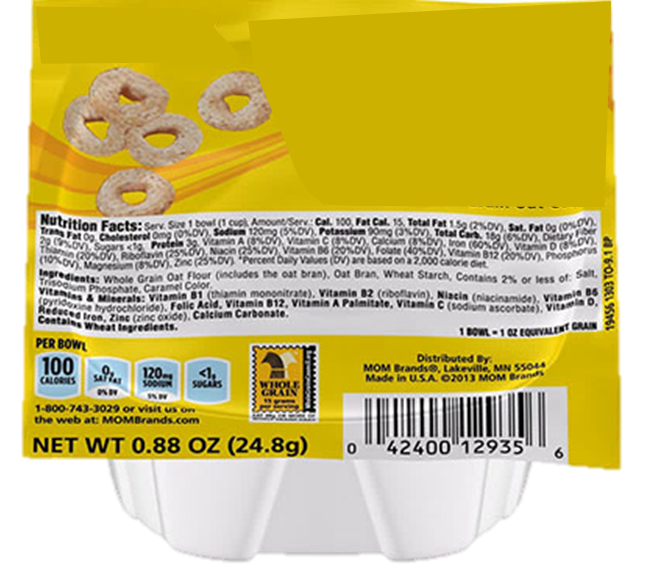 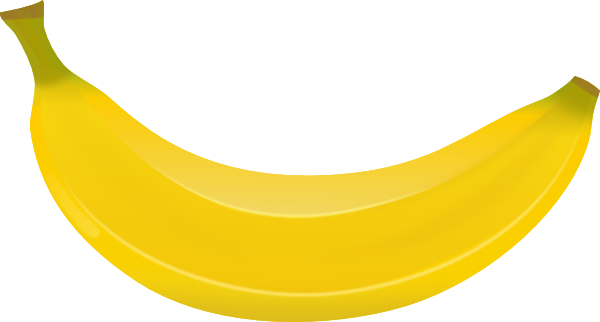 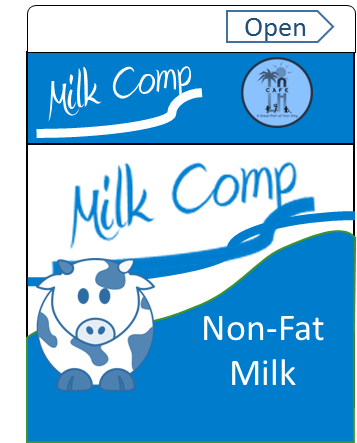 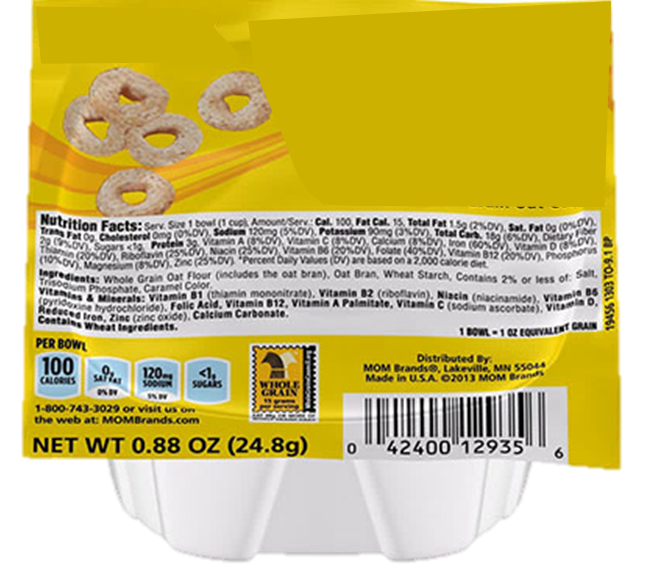 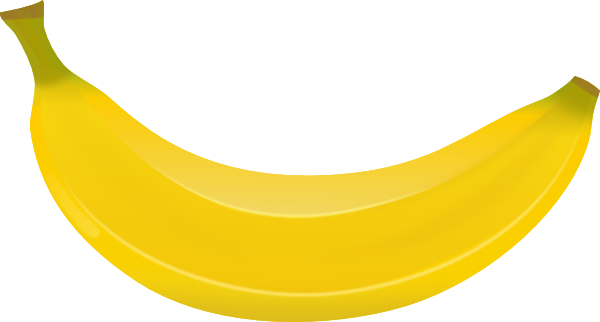 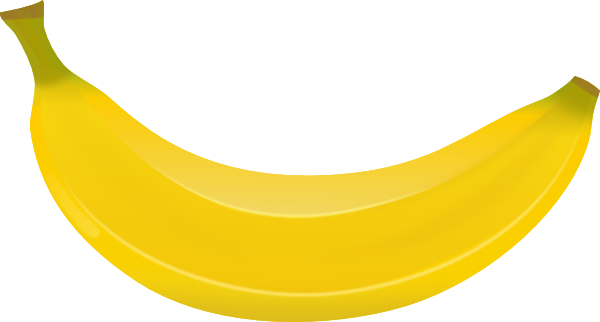 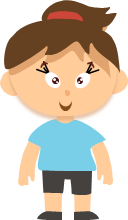 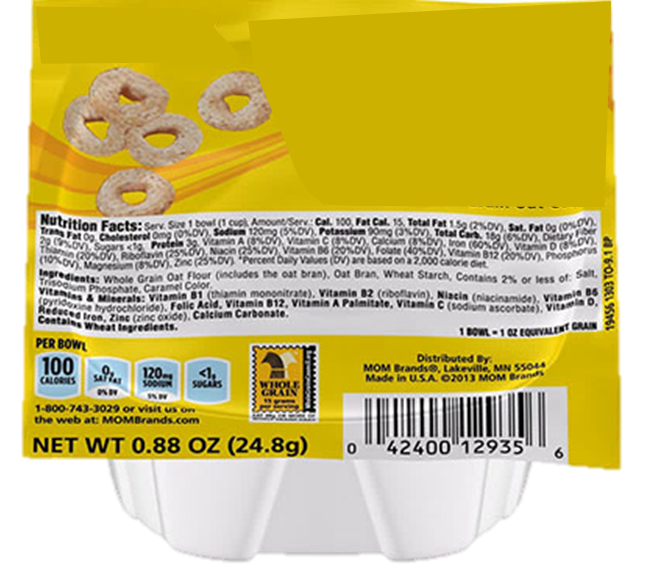 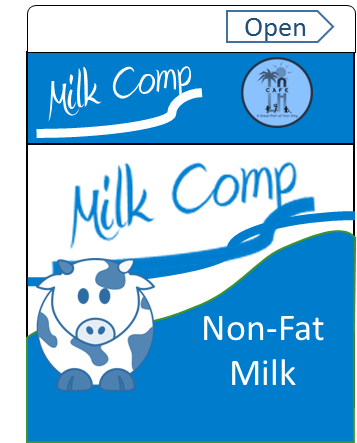 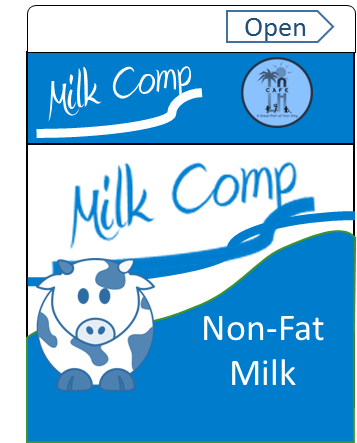 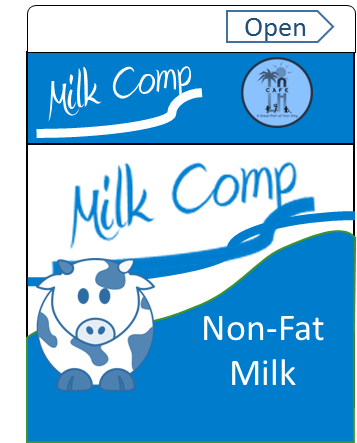 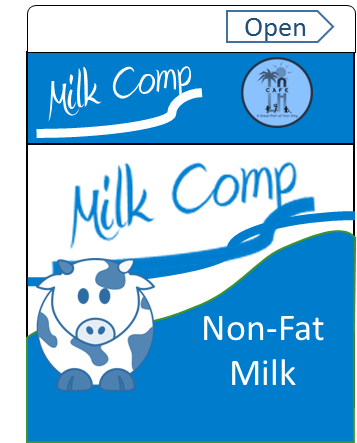 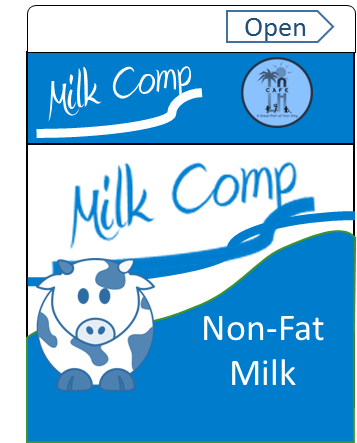 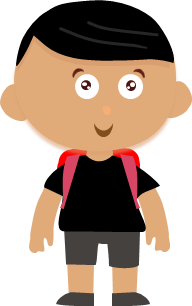 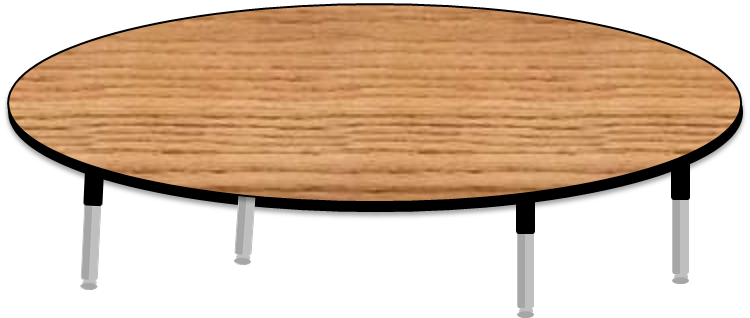 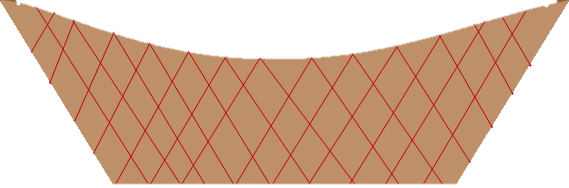 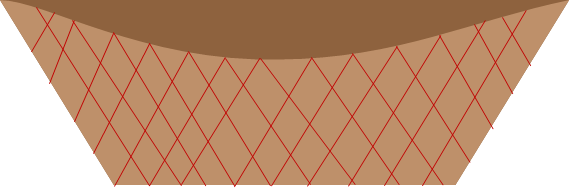 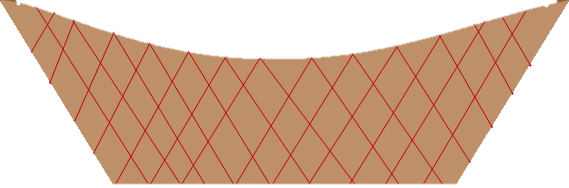 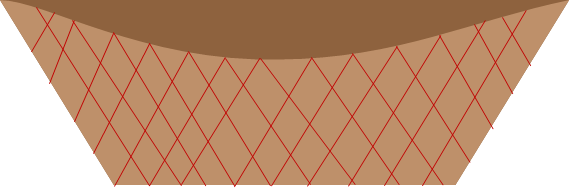 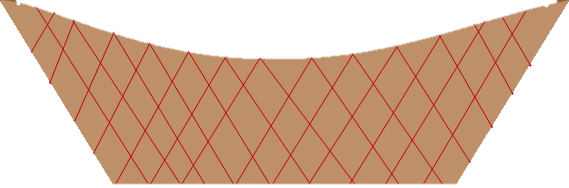 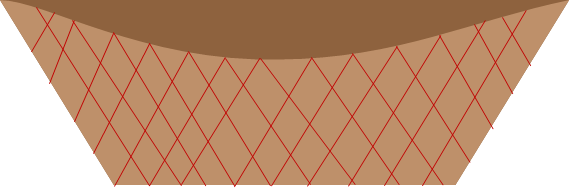 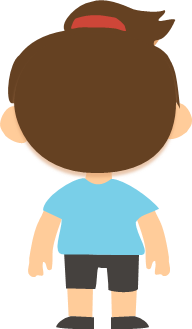 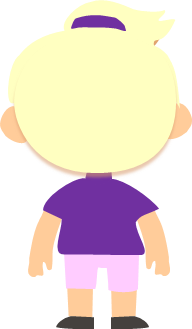 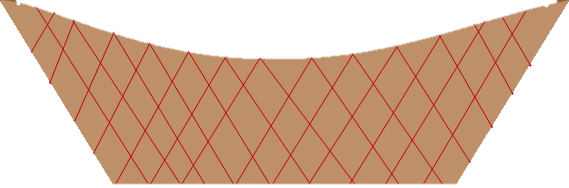 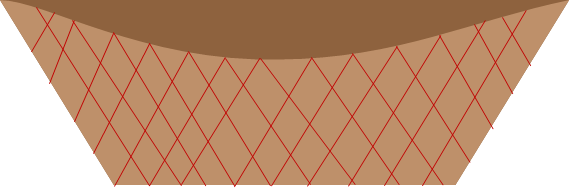 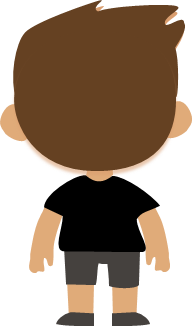 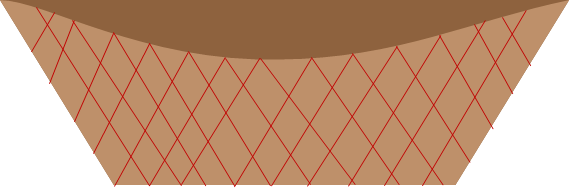 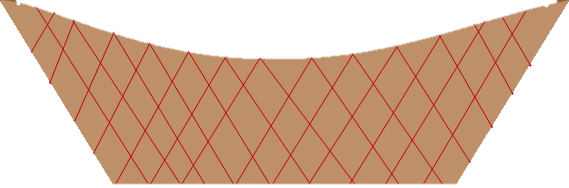 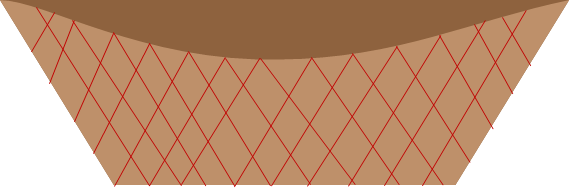 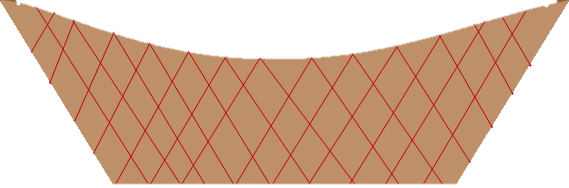 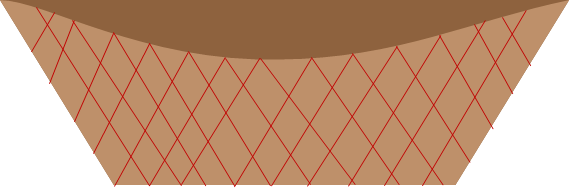 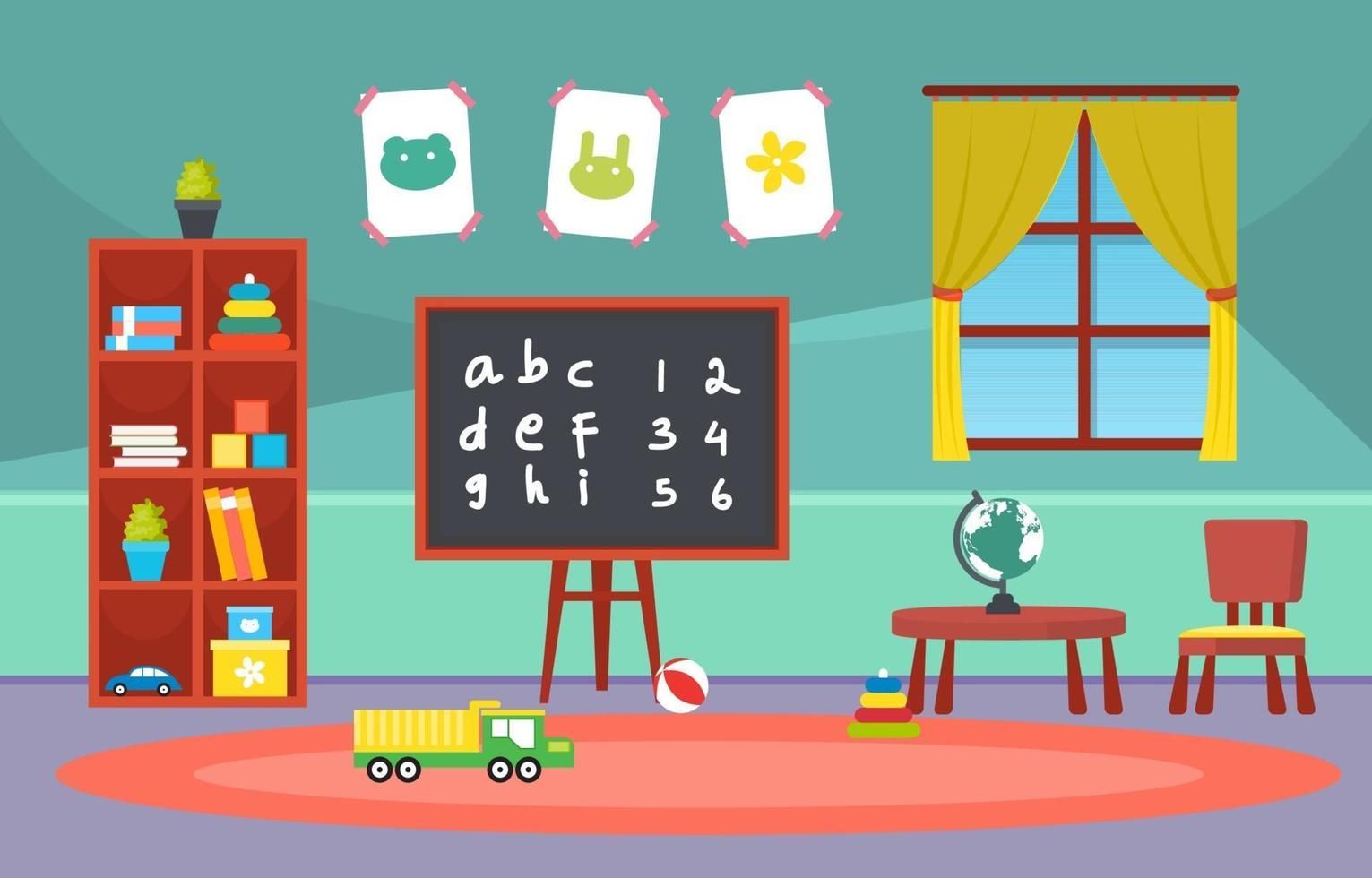 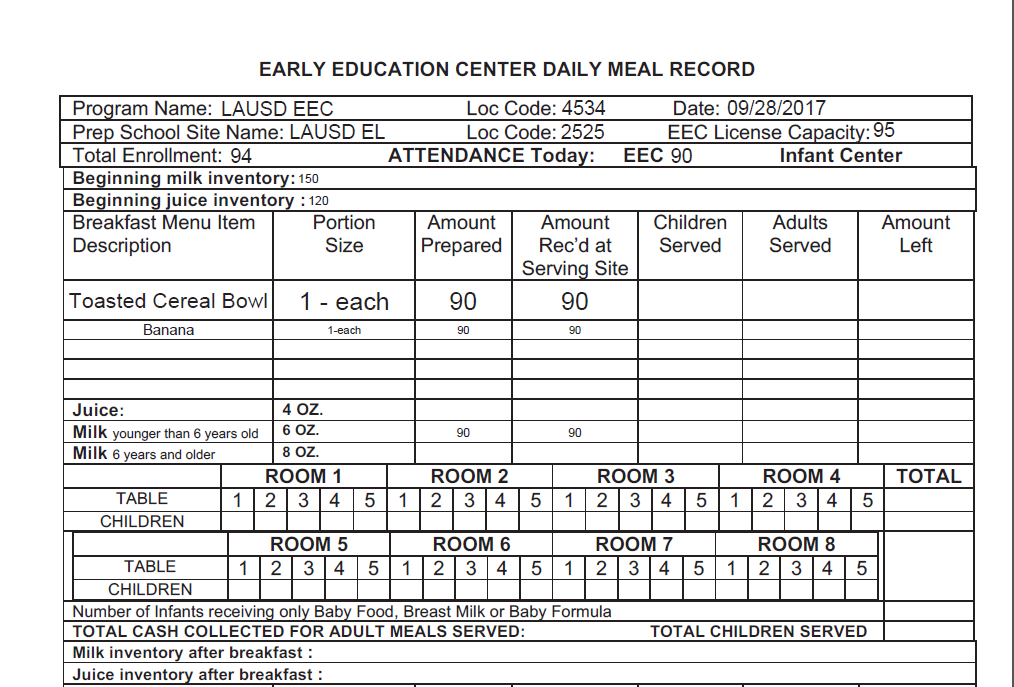 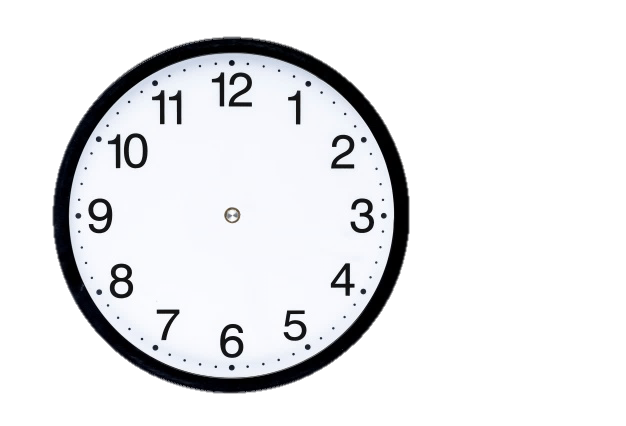 Note: Scratch paper should not be used to keep track of meals being served to seated students at the table. If any corrections to a tables count must be made, make it on the aily meal record by crossing out and correcting the form.
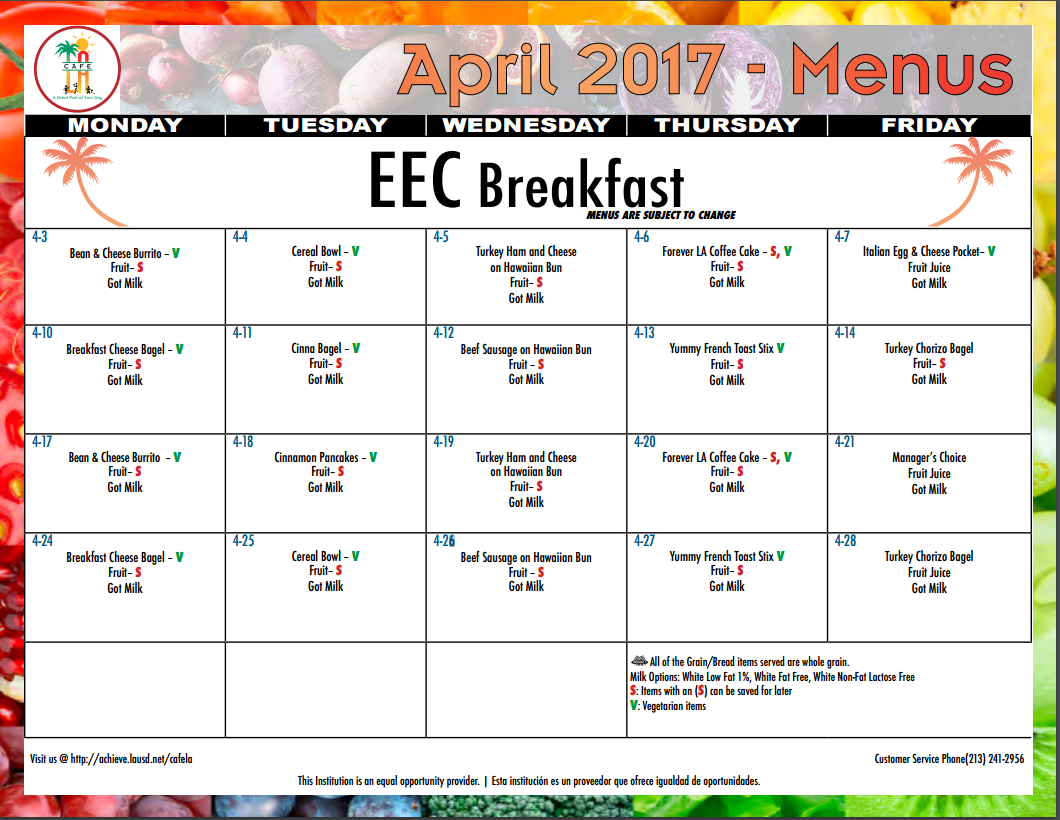 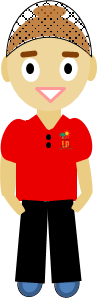 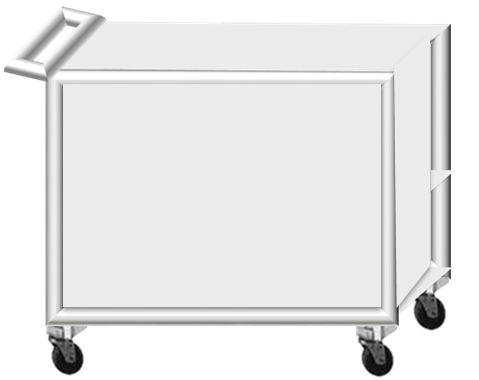 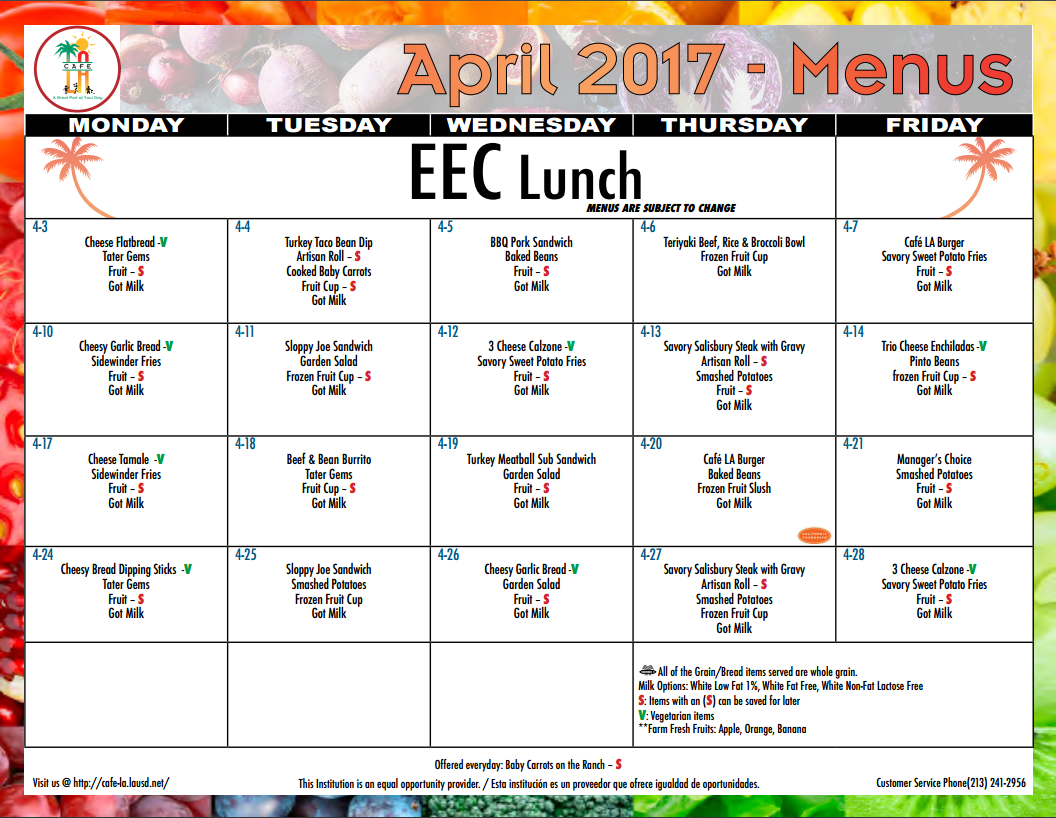 6  7  5
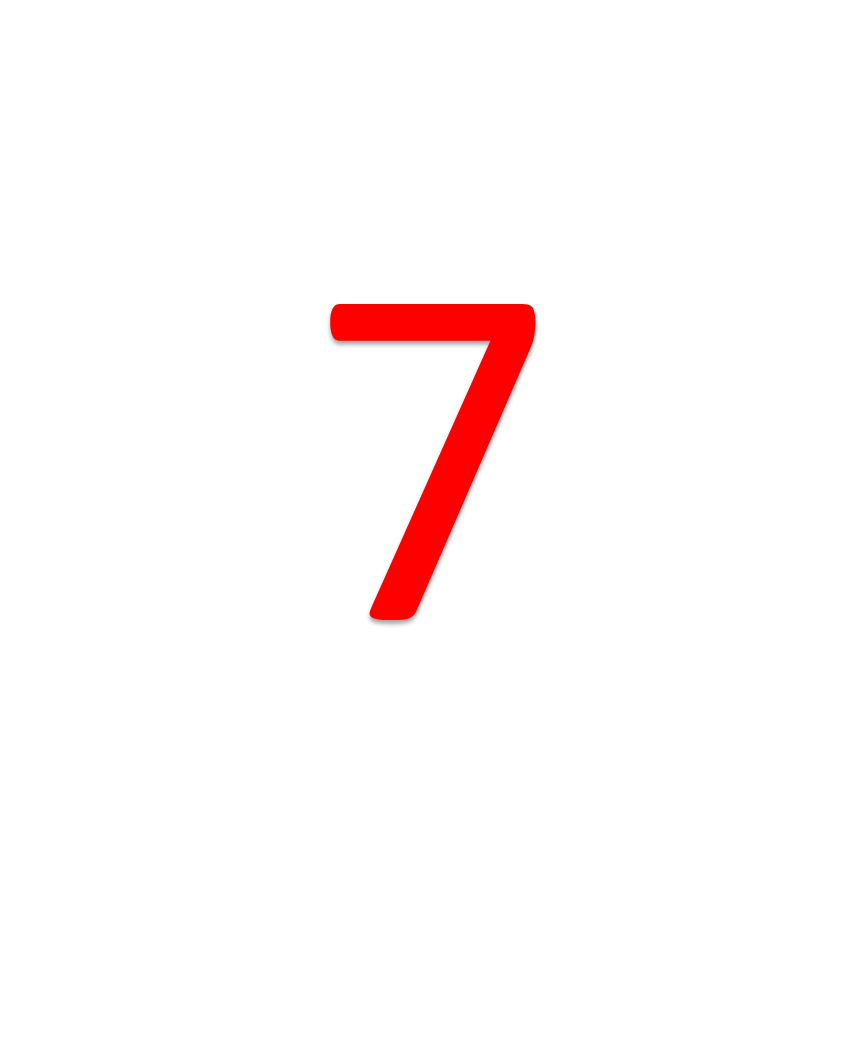 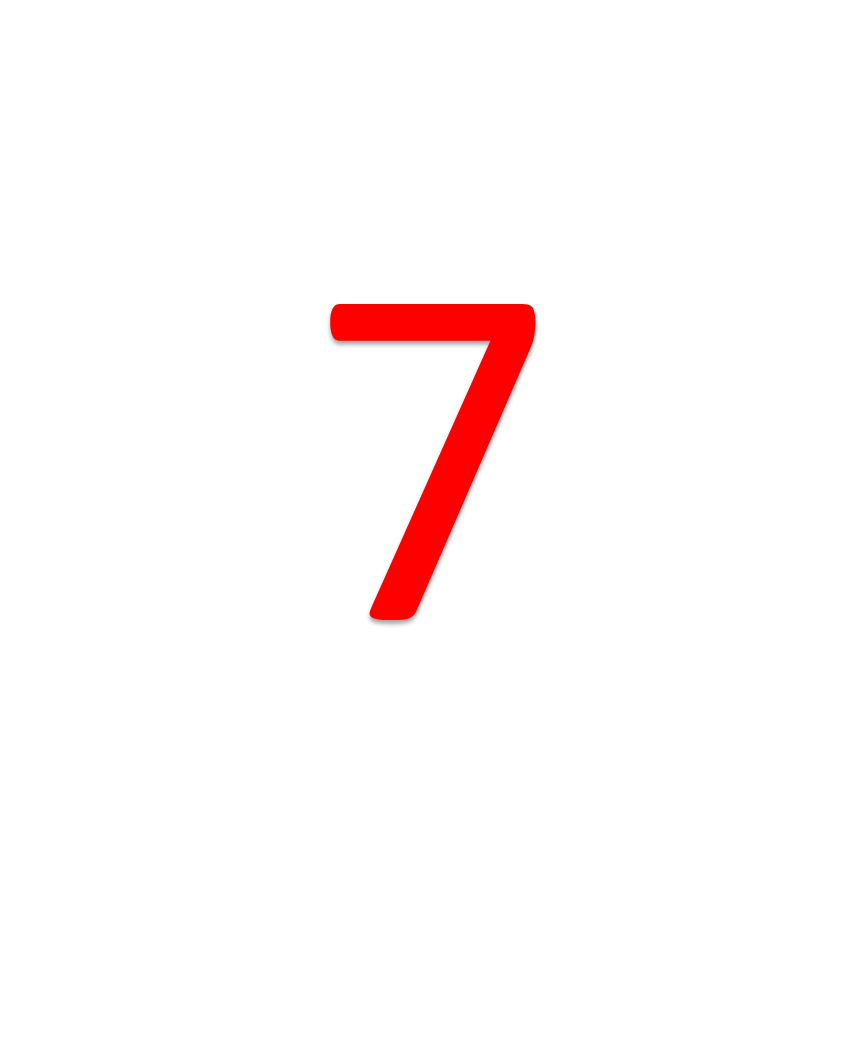 6
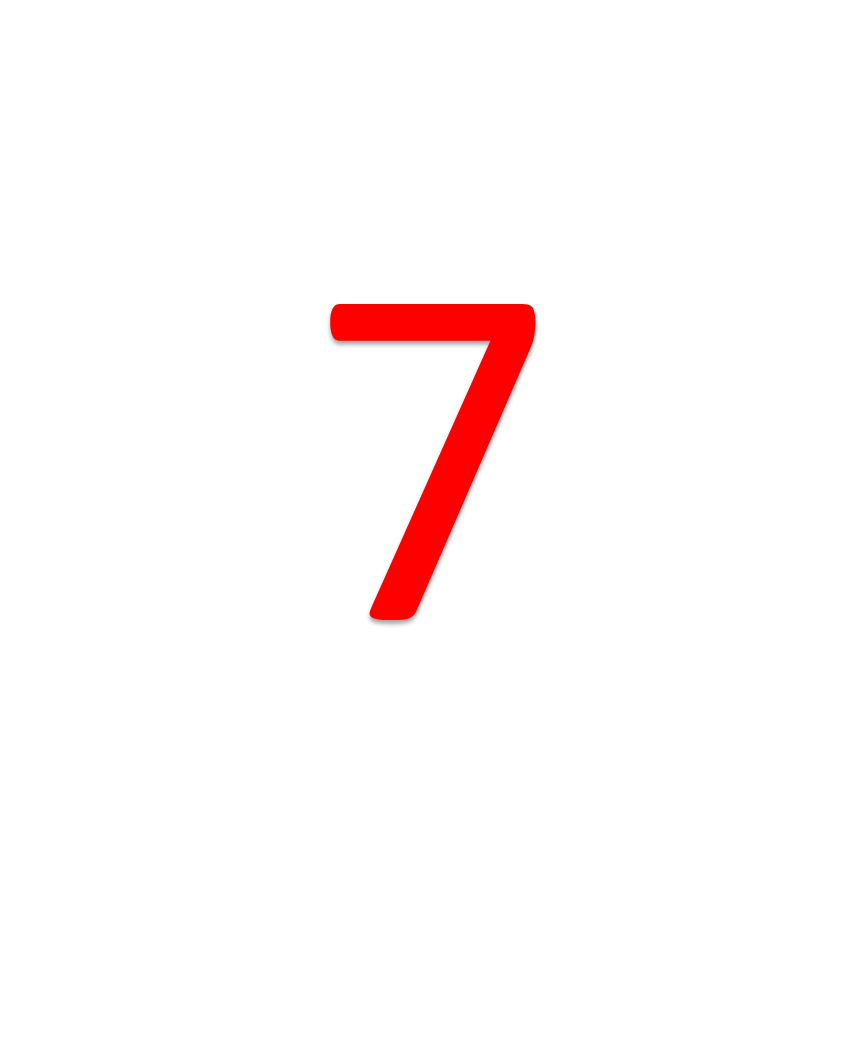 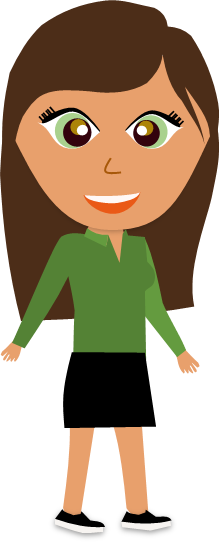 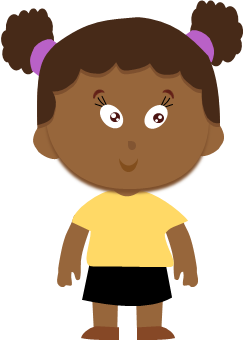 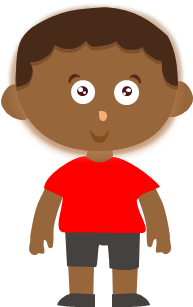 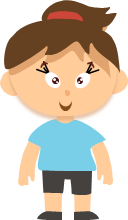 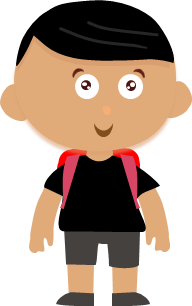 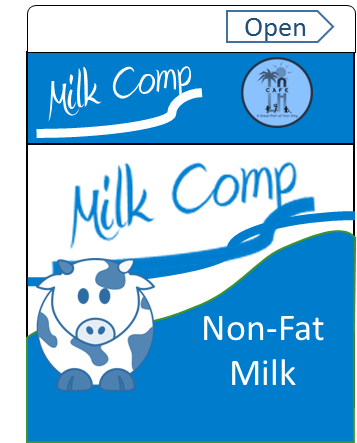 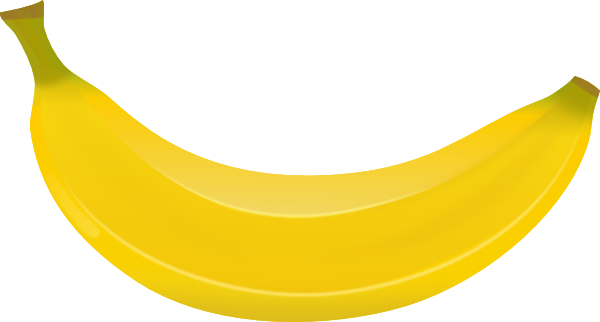 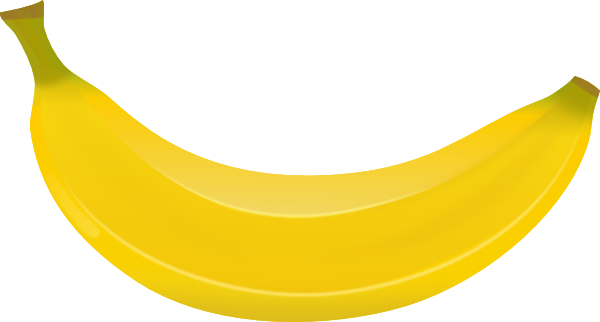 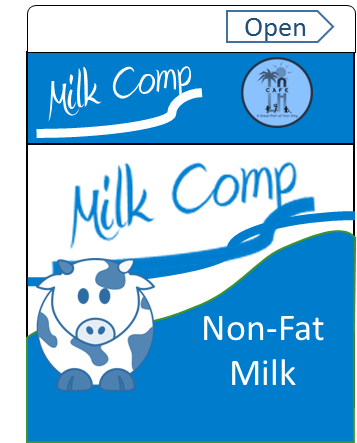 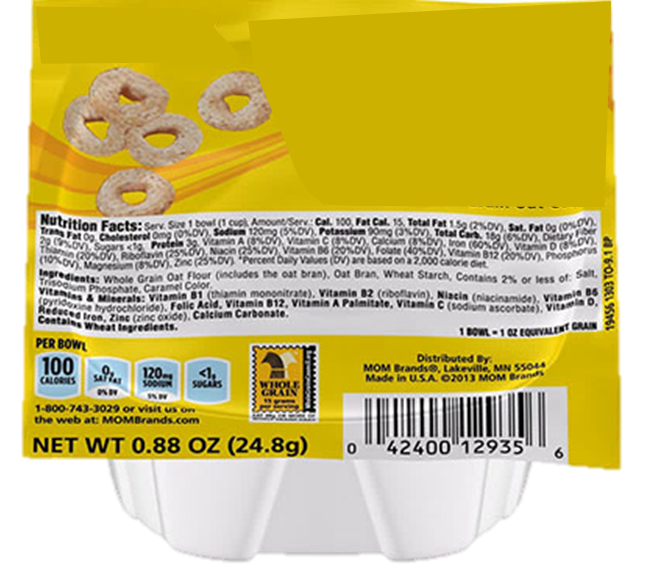 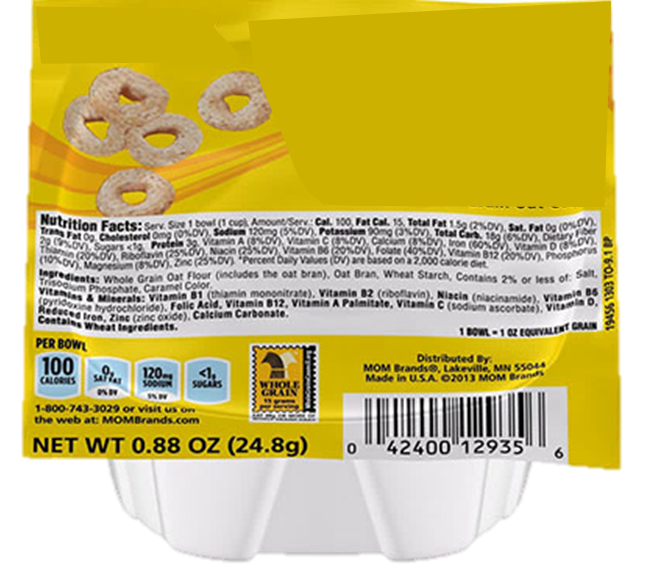 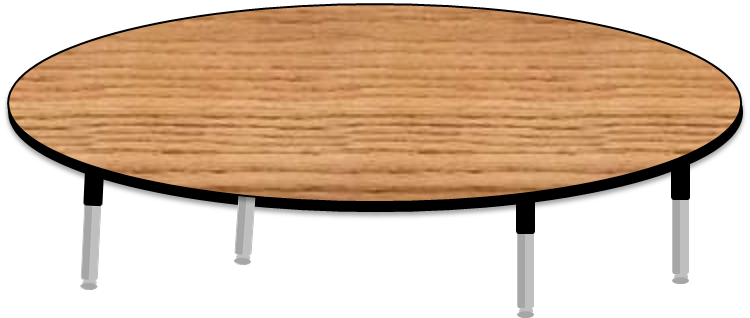 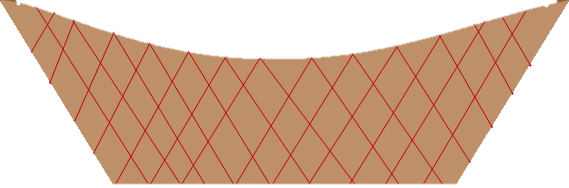 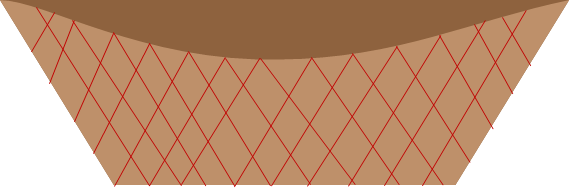 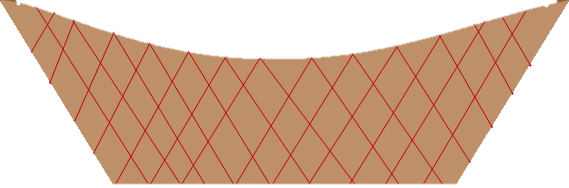 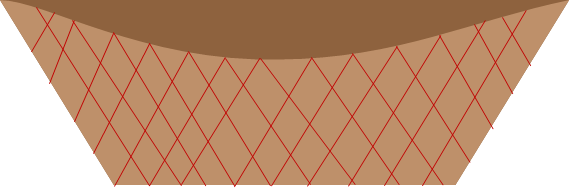 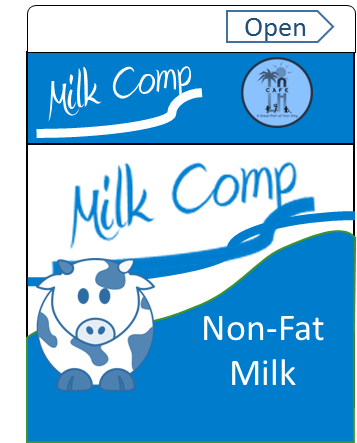 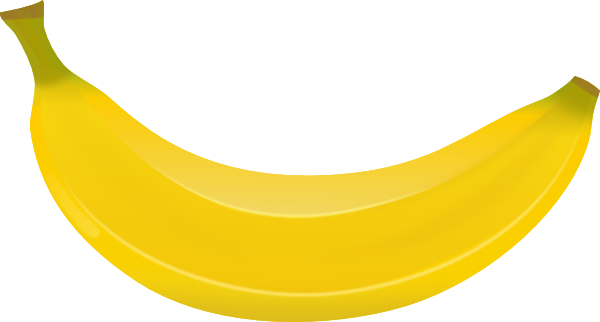 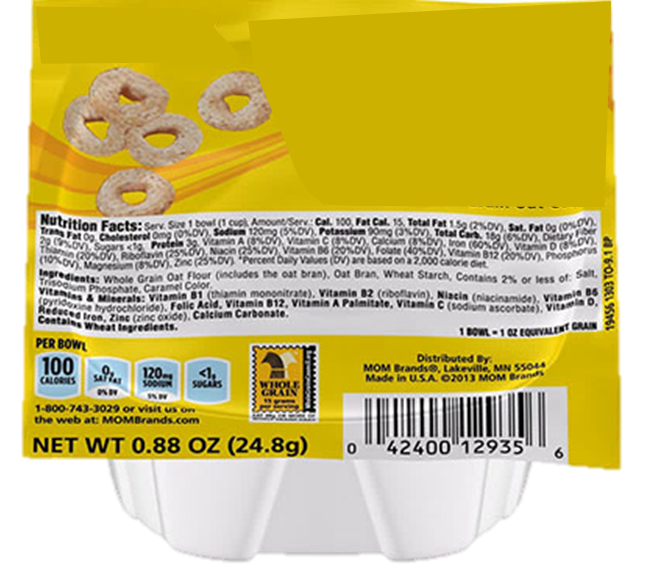 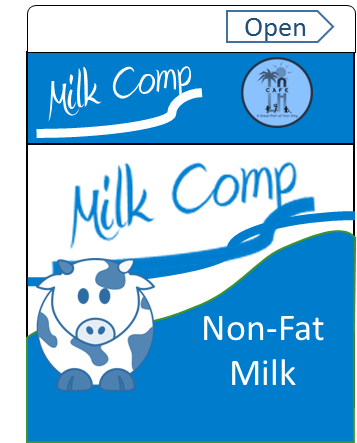 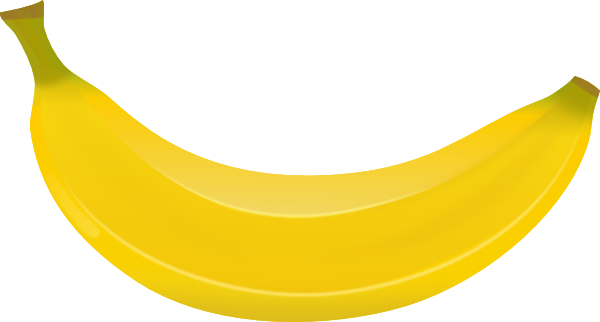 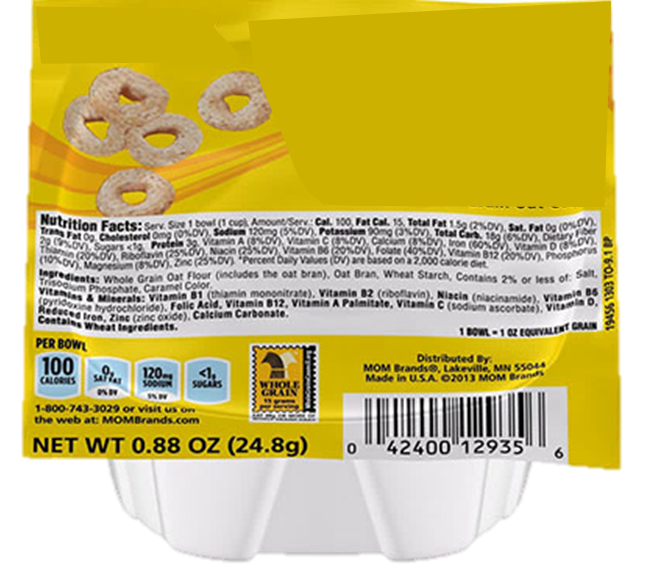 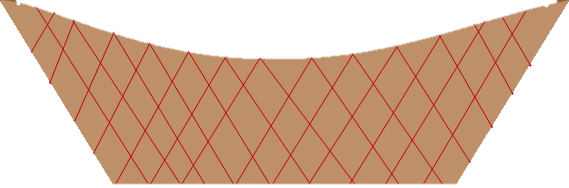 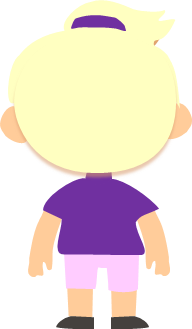 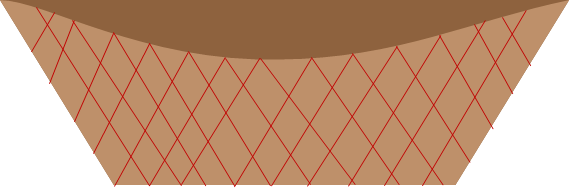 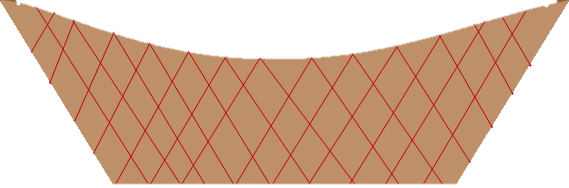 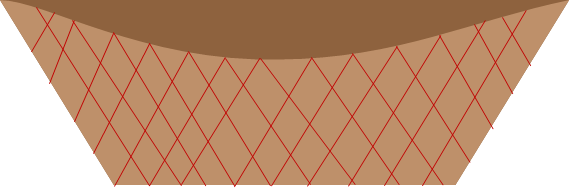 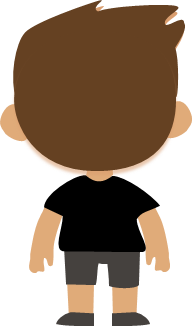 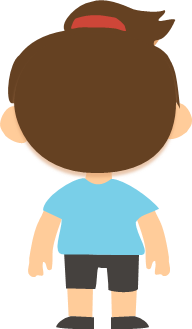 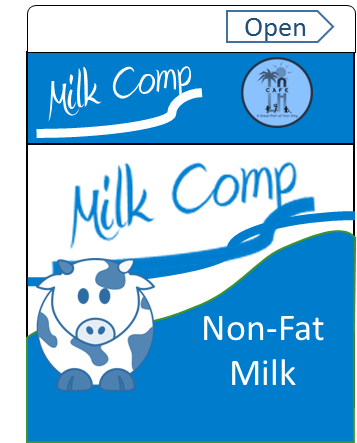 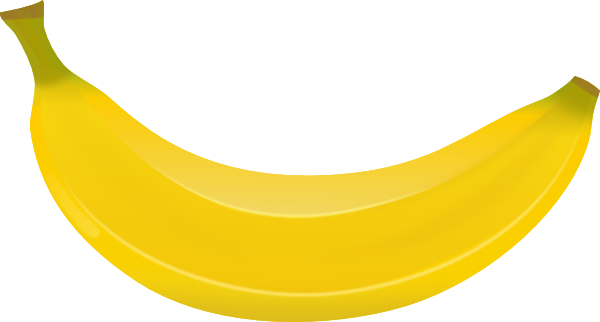 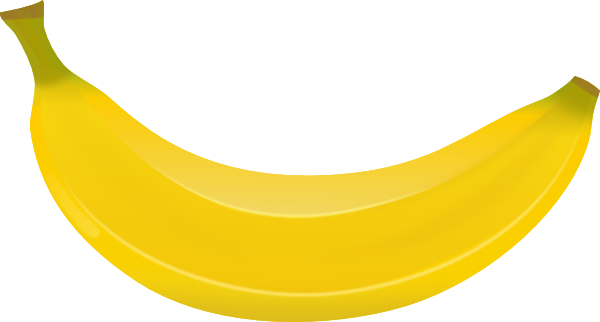 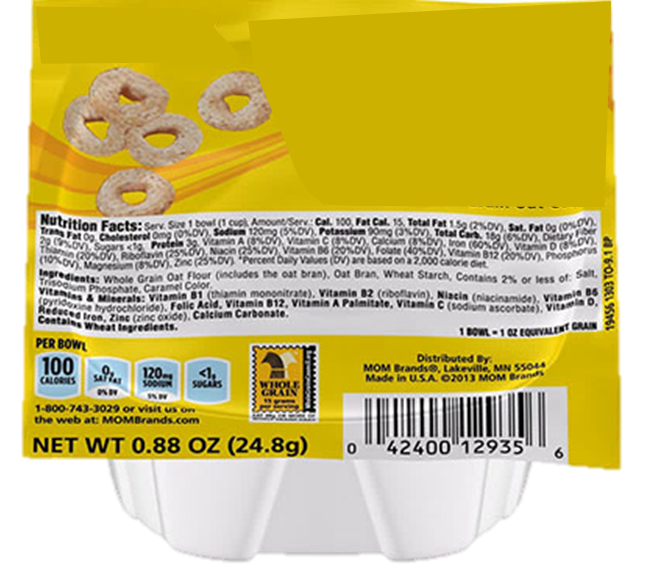 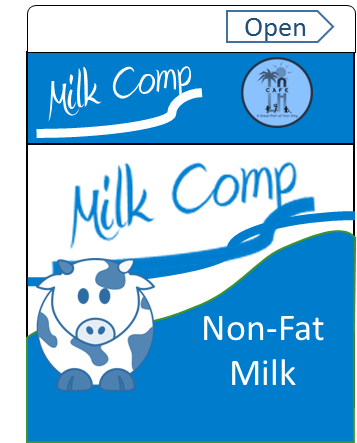 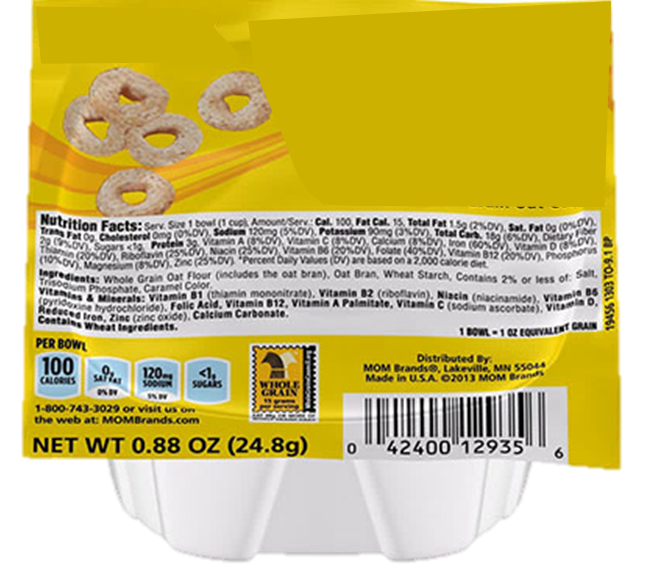 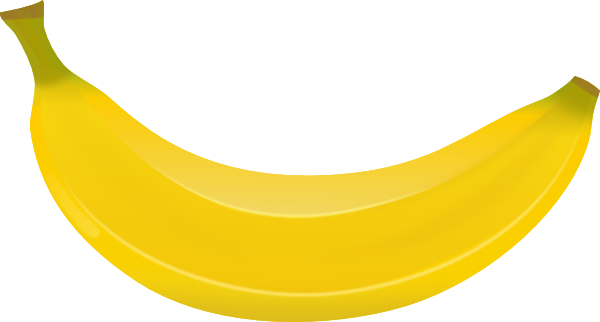 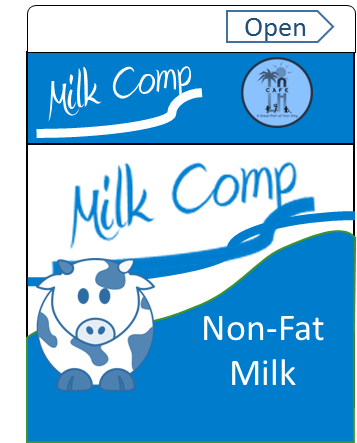 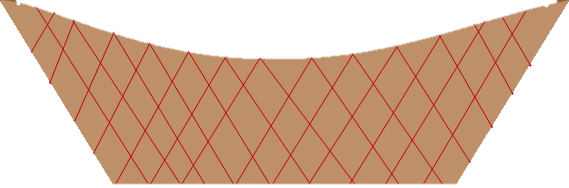 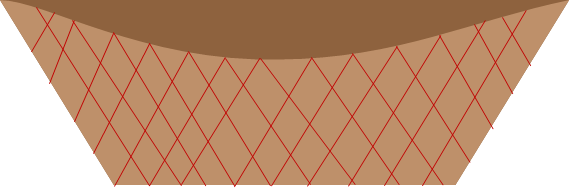 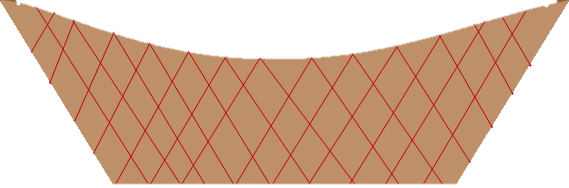 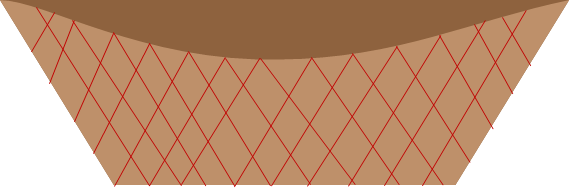 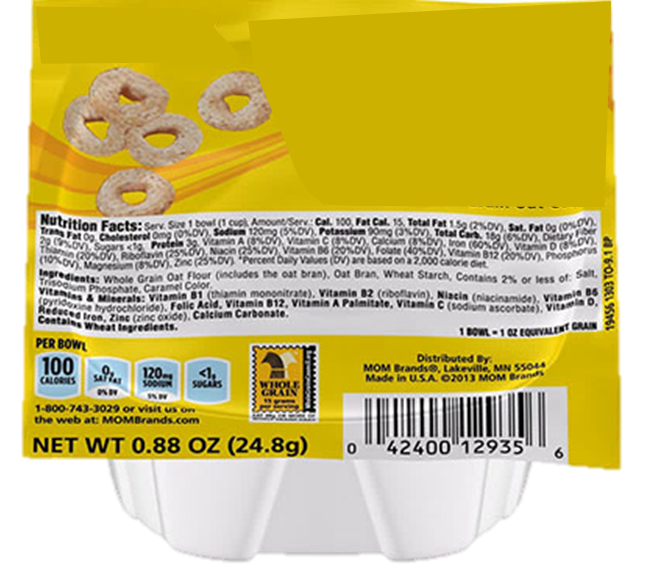 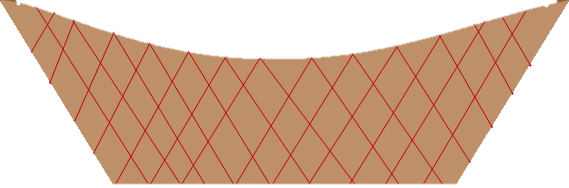 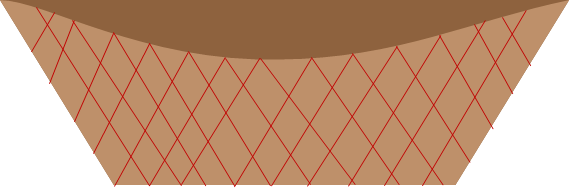 [Speaker Notes: Read: In this classroom example we see the food service worker enter the EEC classroom and serving all items to seated students to complete a reimbursable meal. This process is continued for each table and each room until the serving period has ended. If any corrections to a table count must be made, the correction must be made on the daily meal record. The use of scratch paper or other forms are not allowed to record meals being served.]
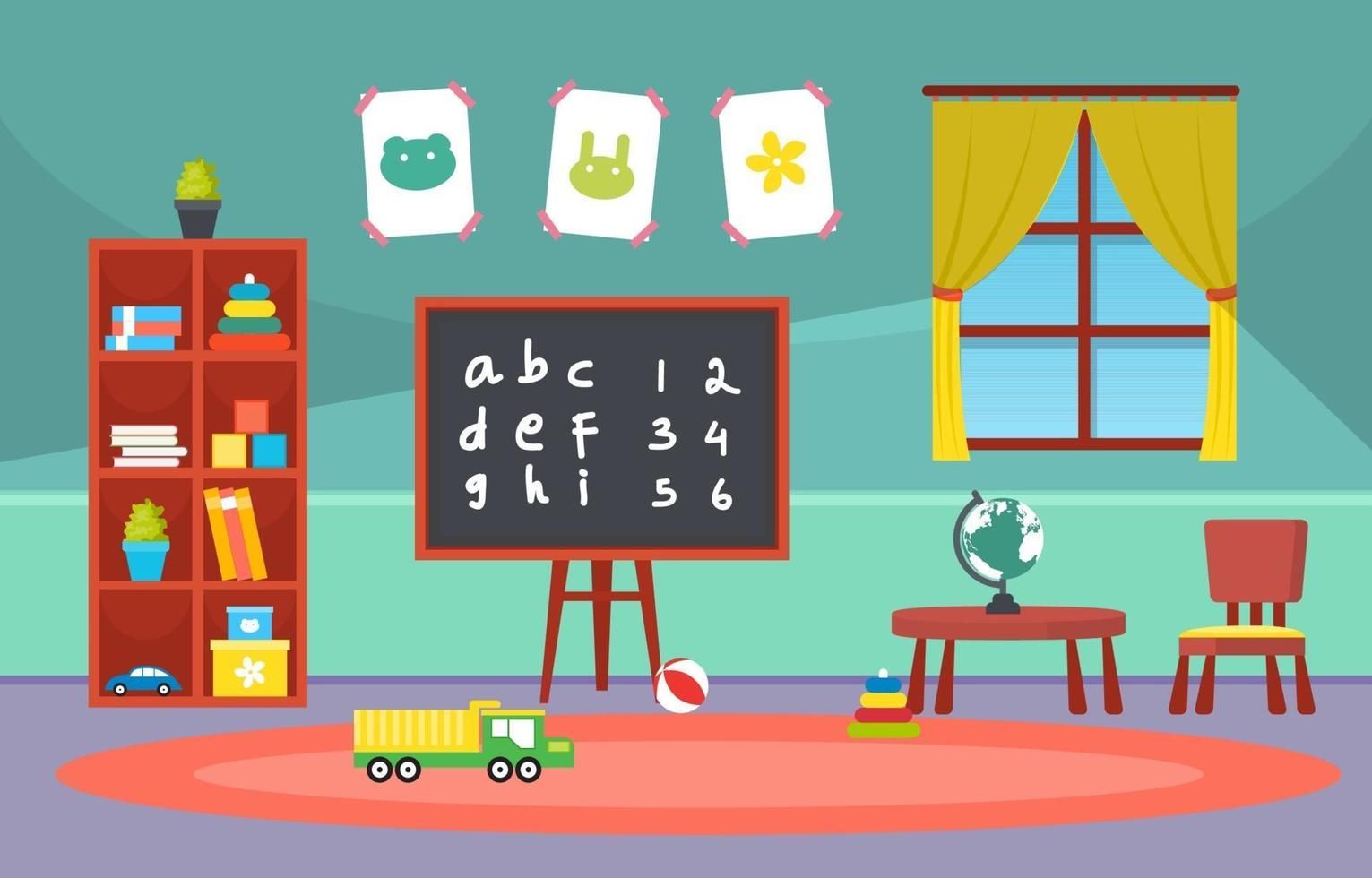 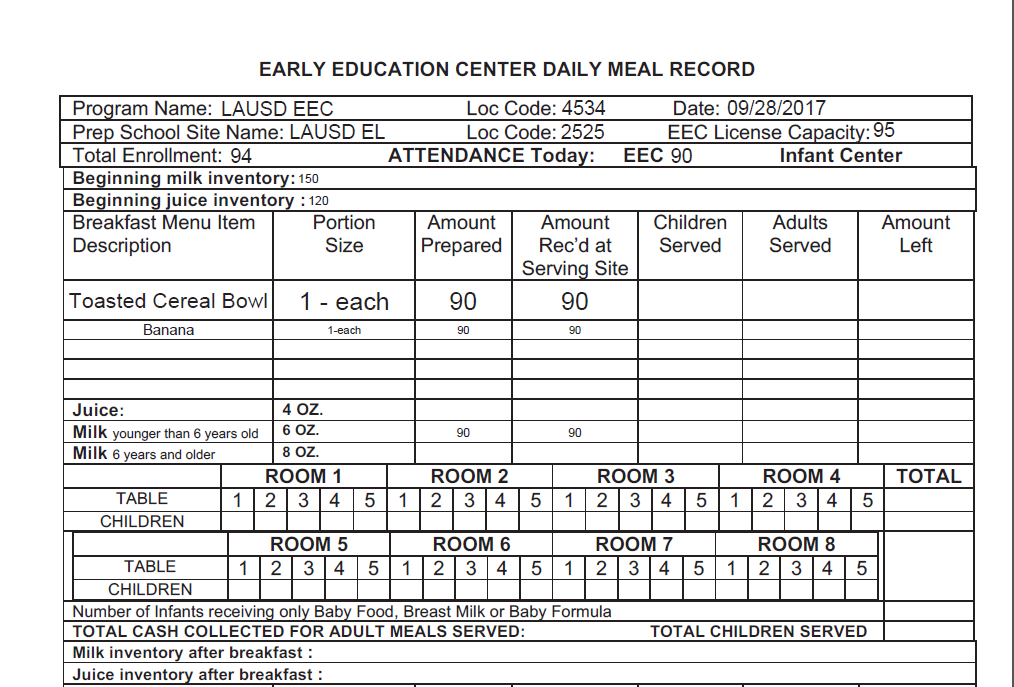 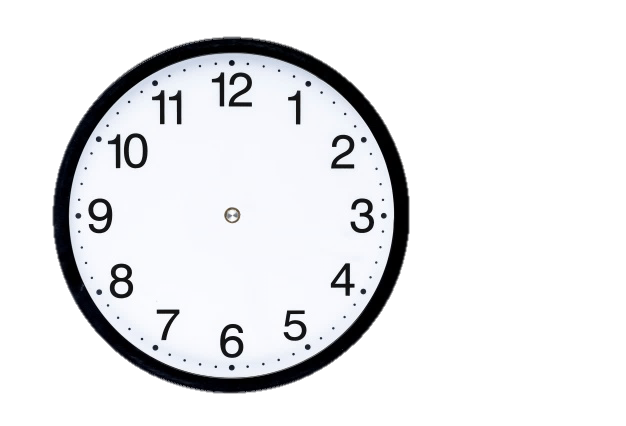 Note: Scratch paper should not be used to keep track of meals being served to seated students at the table. If any corrections to a tables count must be made, make it on the Daily Meal Record by crossing out and correcting the form.
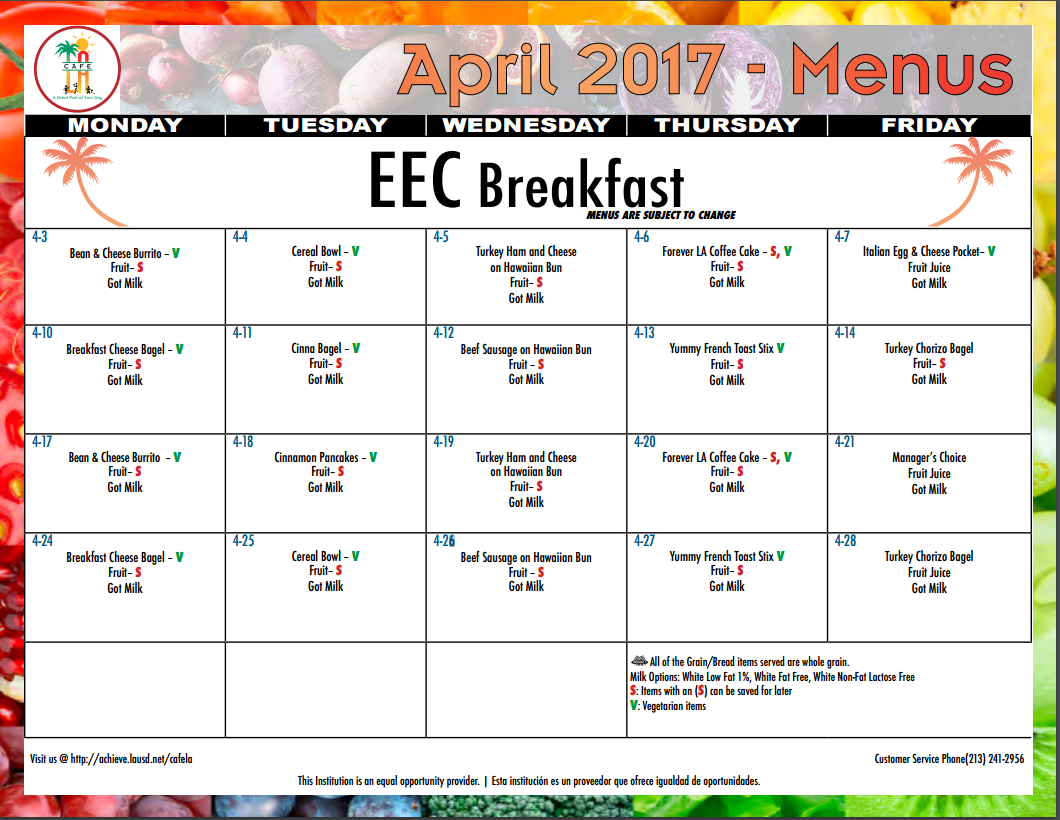 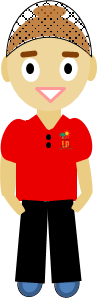 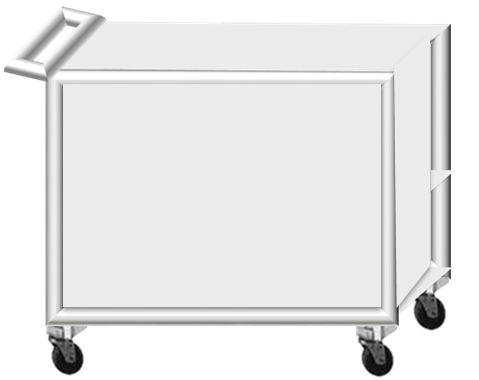 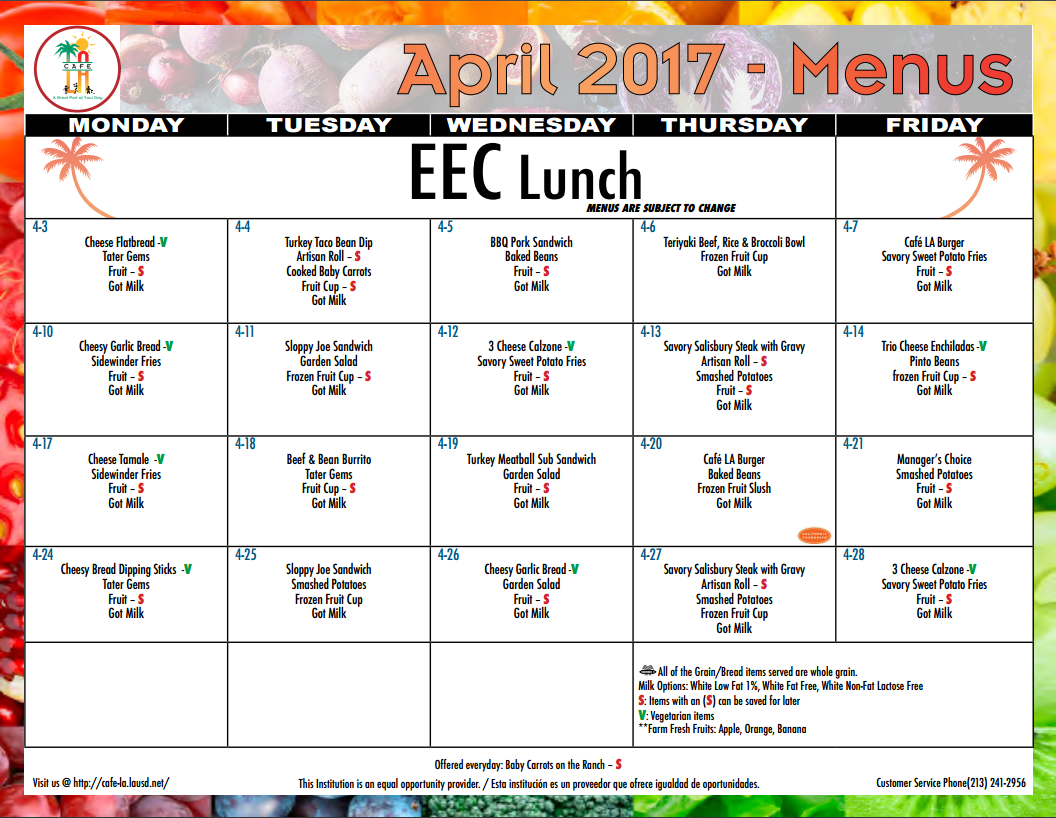 6  7  5
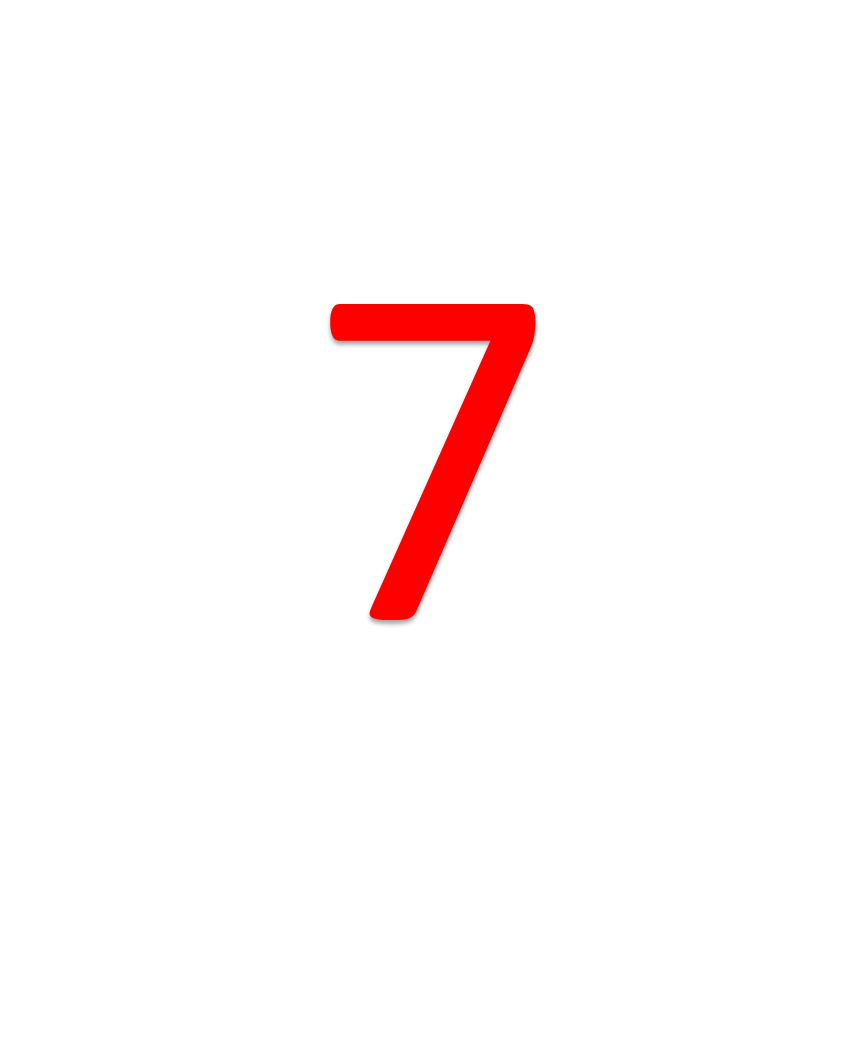 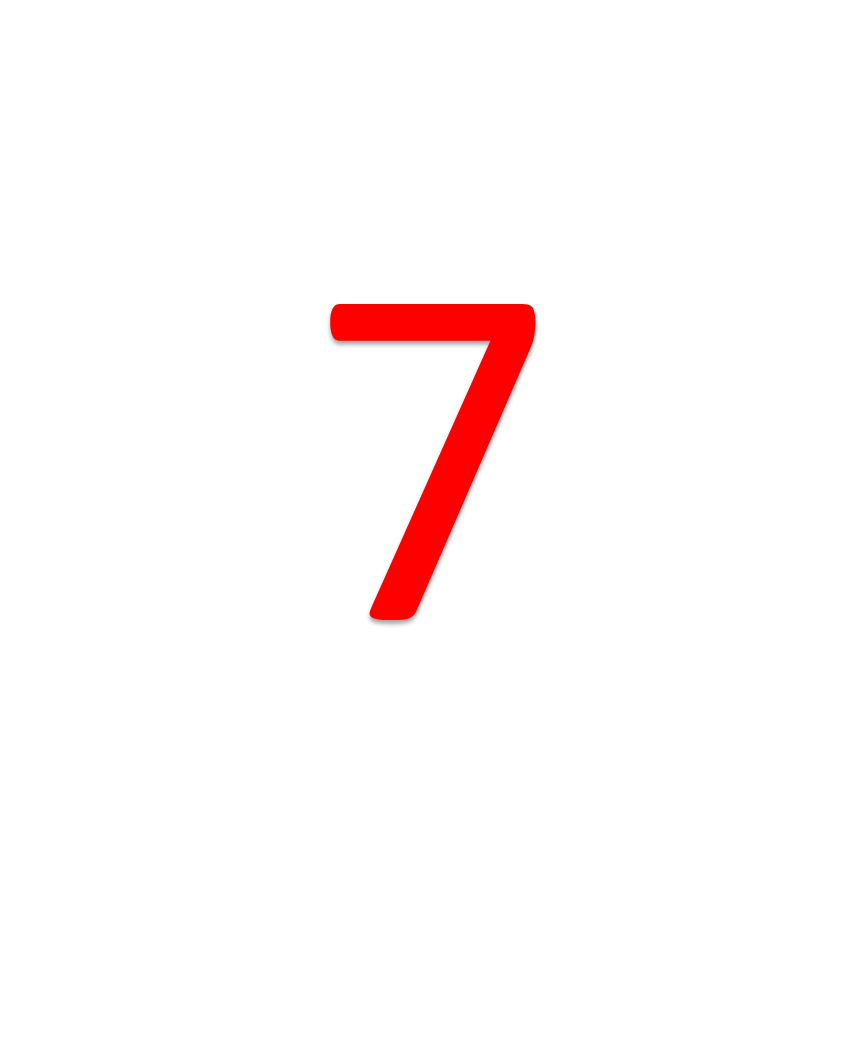 6
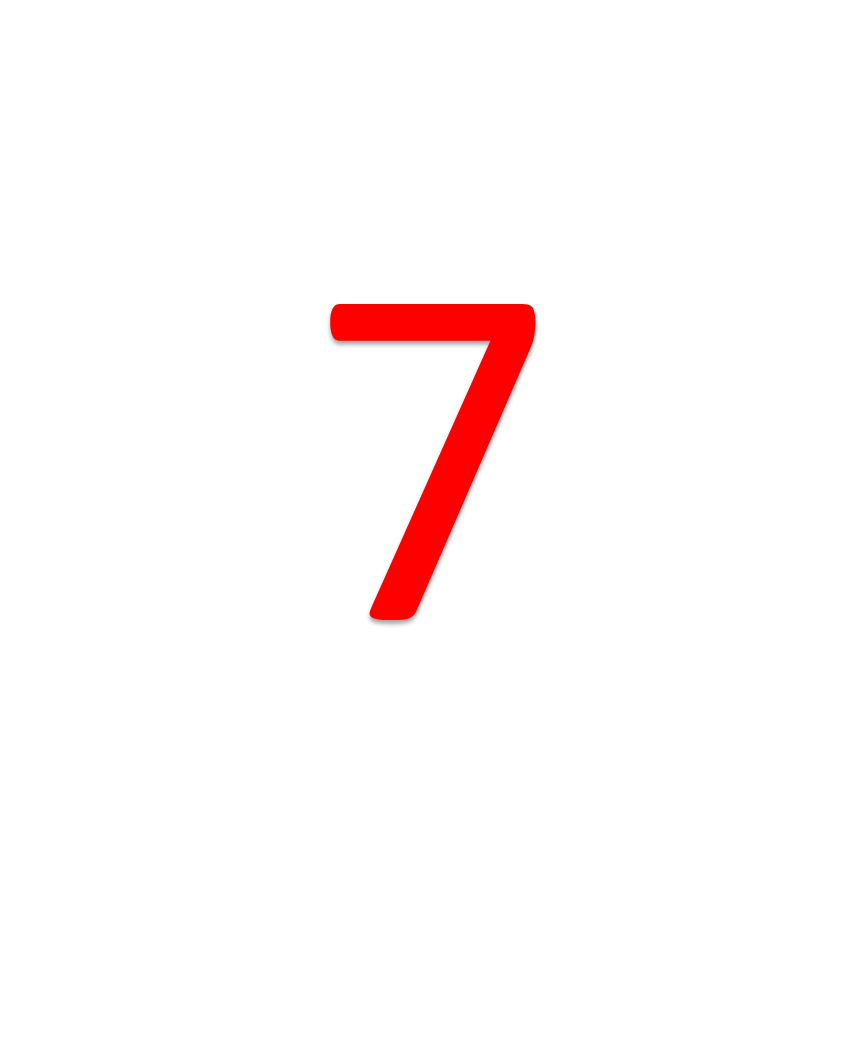 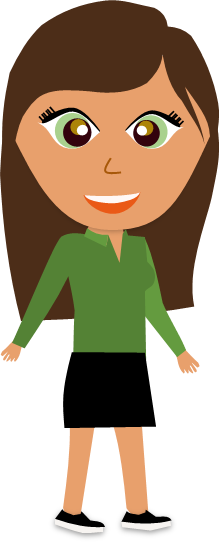 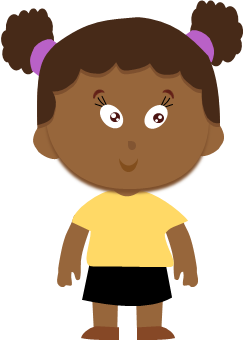 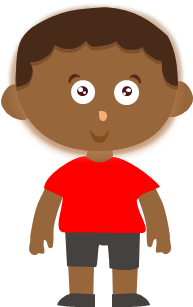 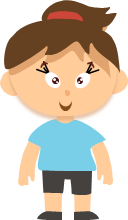 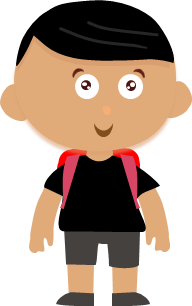 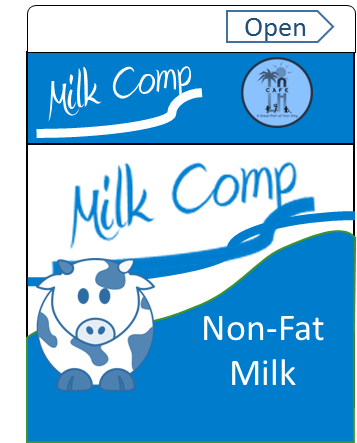 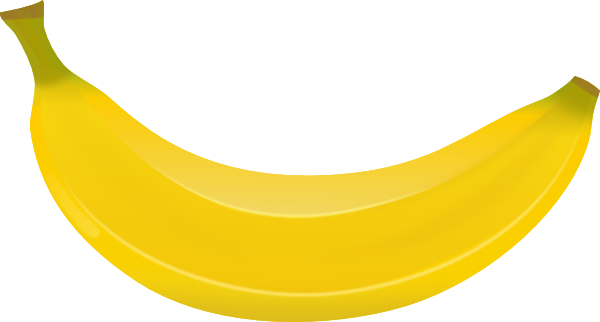 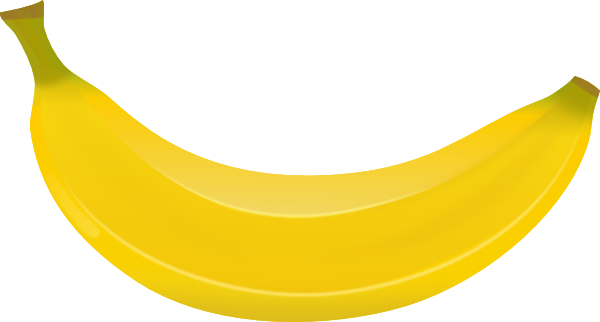 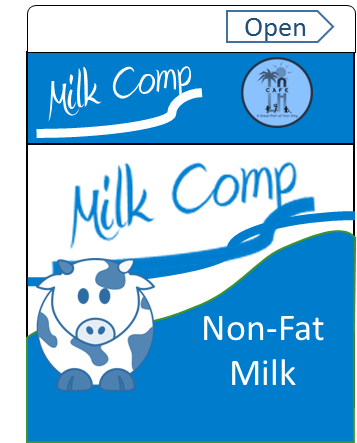 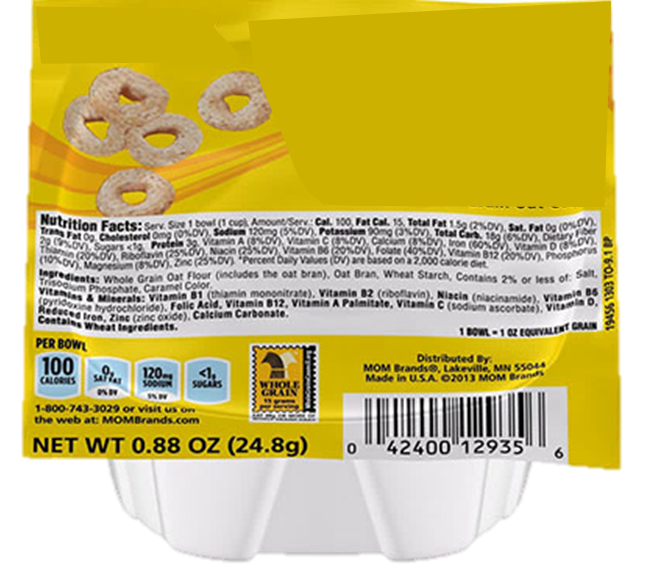 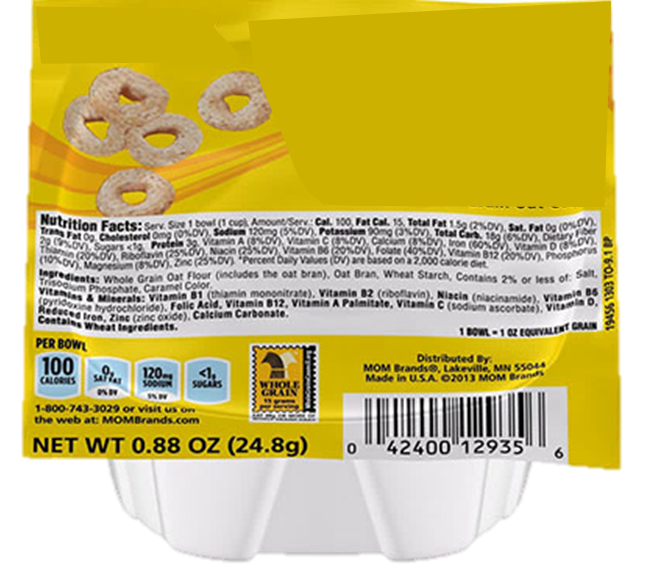 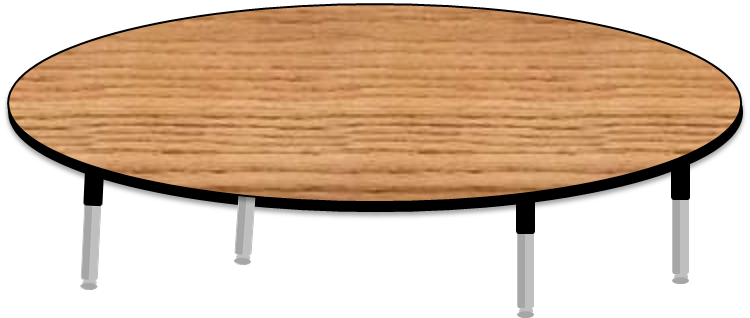 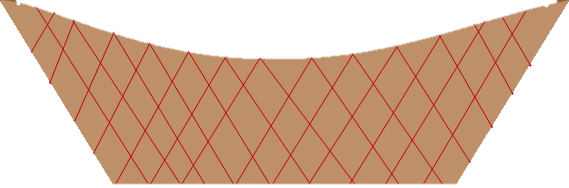 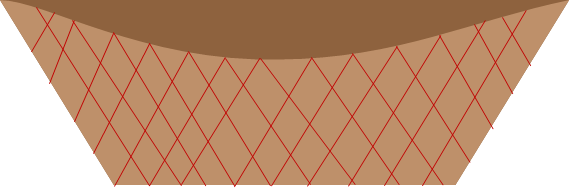 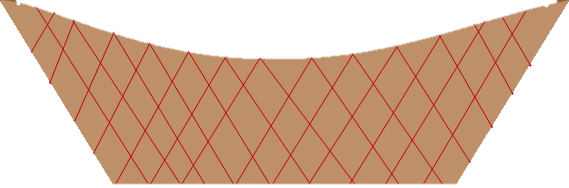 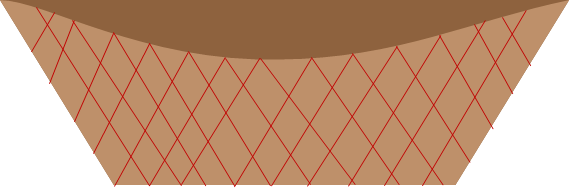 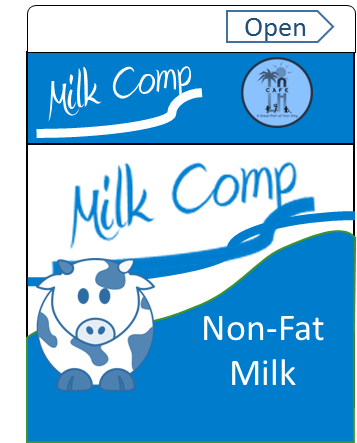 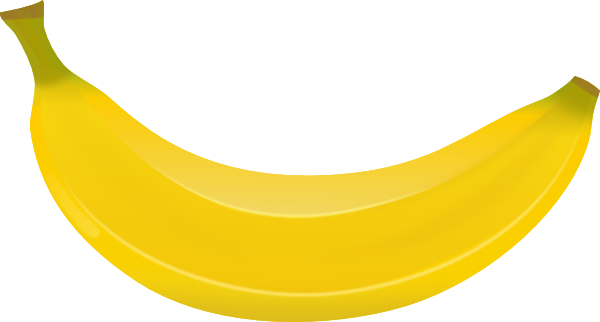 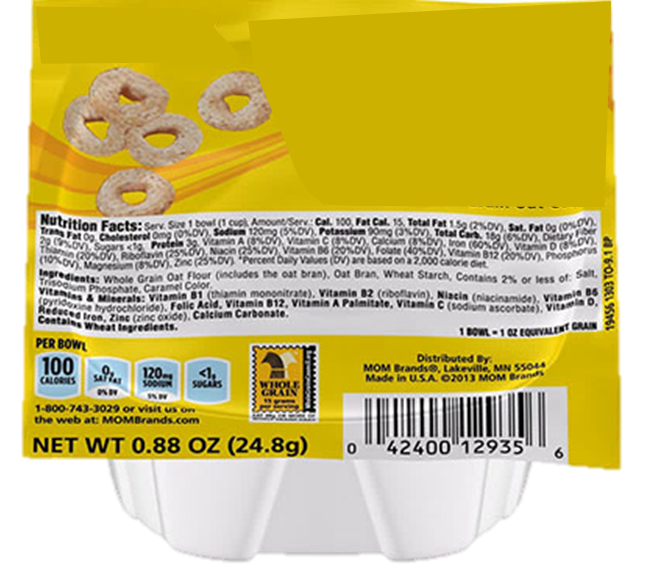 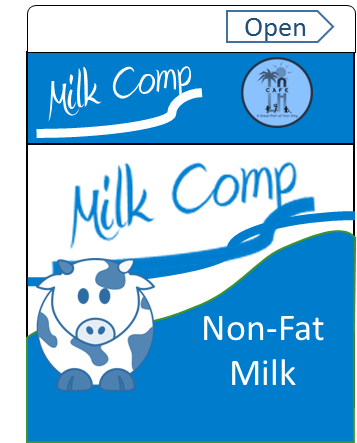 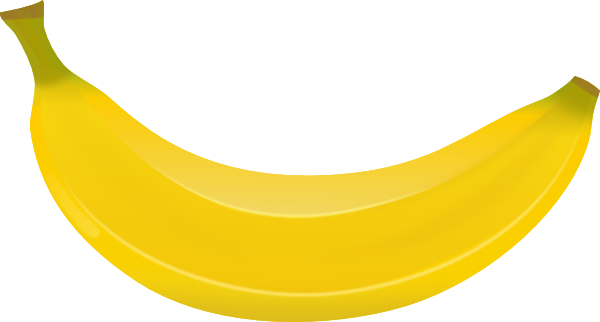 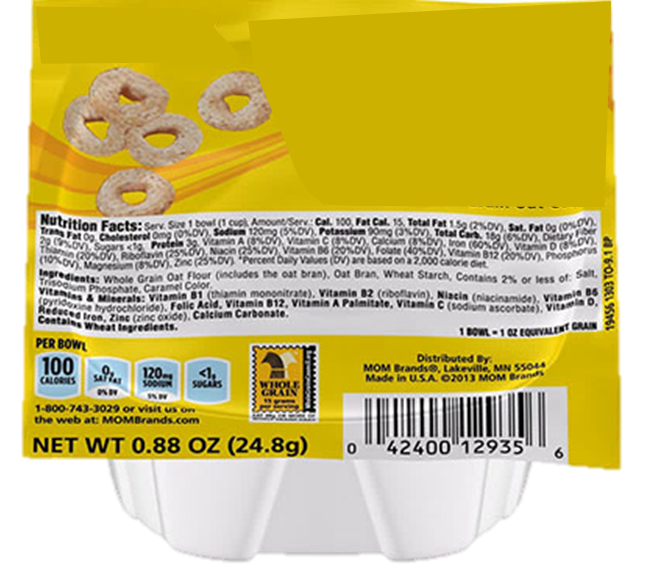 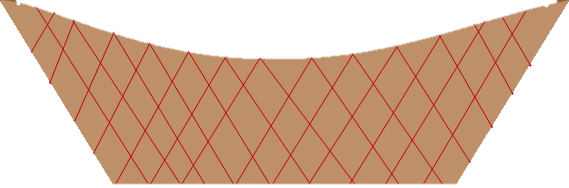 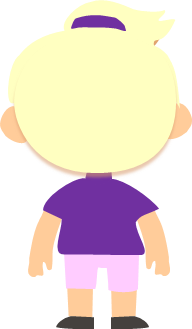 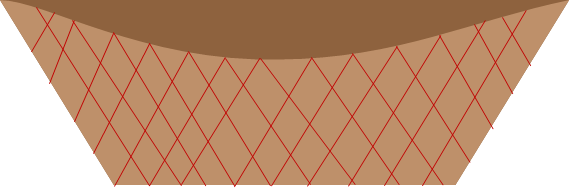 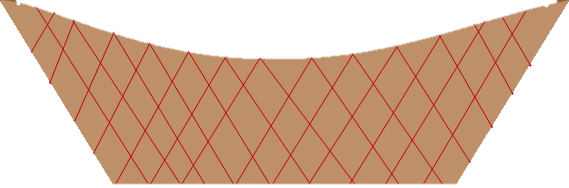 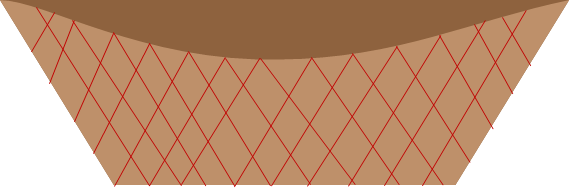 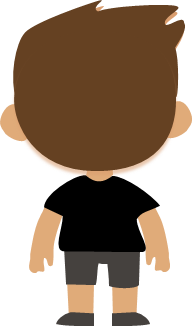 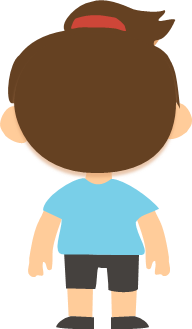 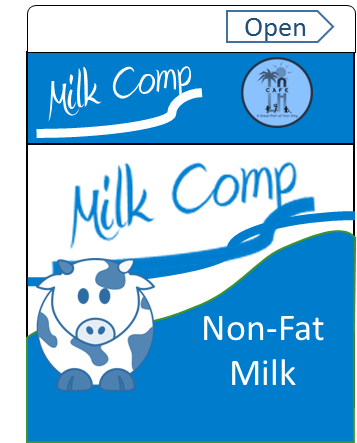 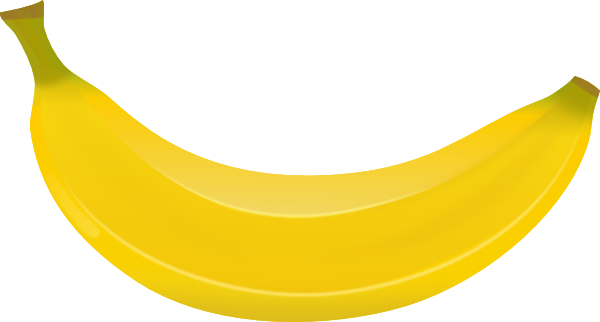 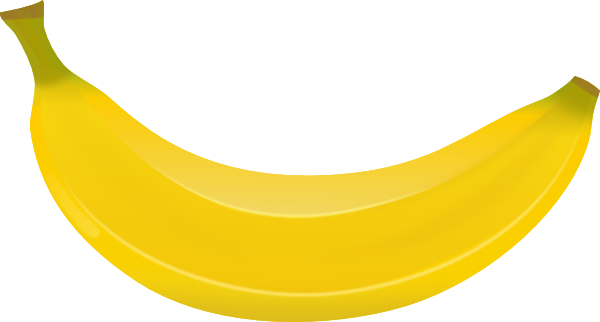 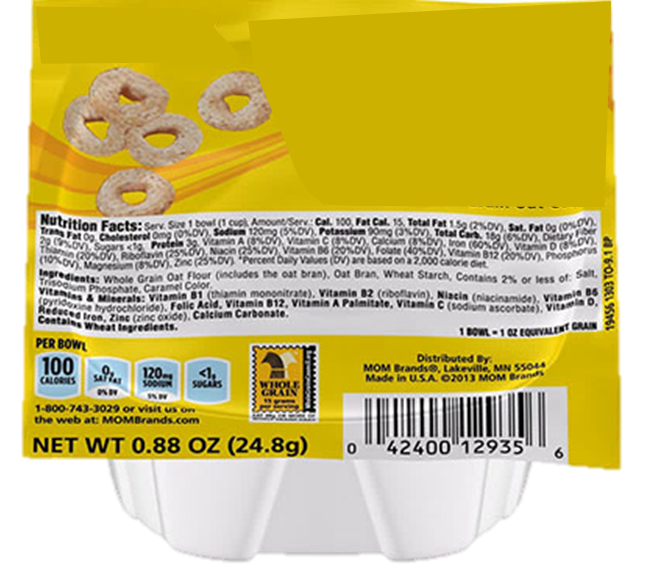 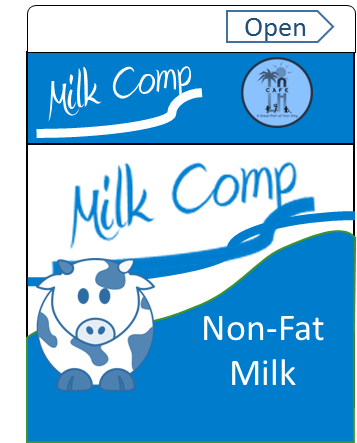 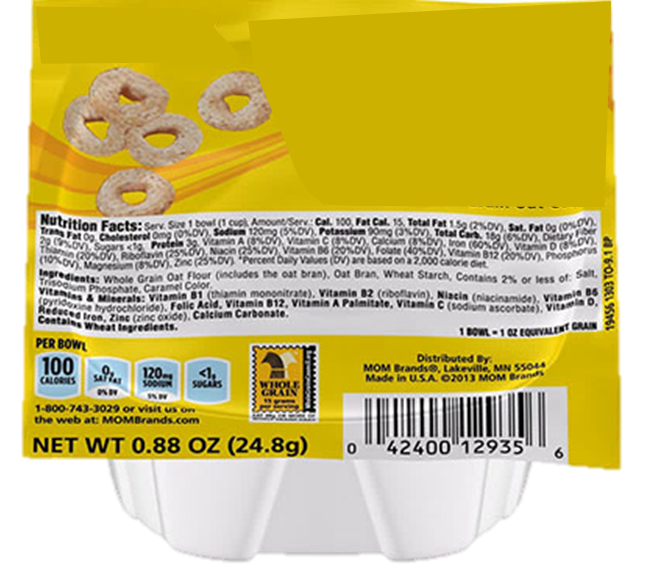 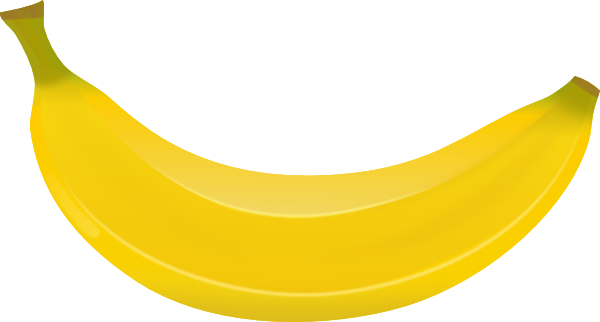 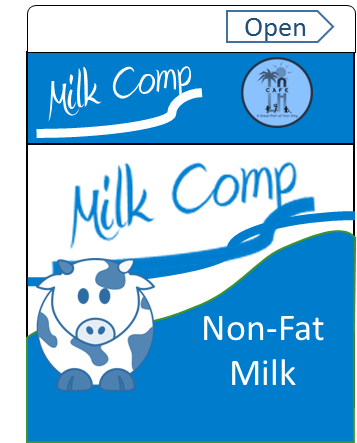 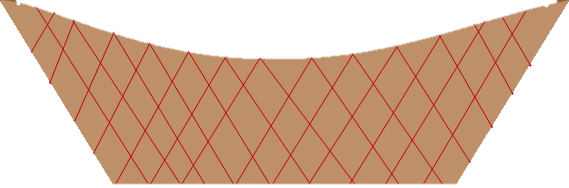 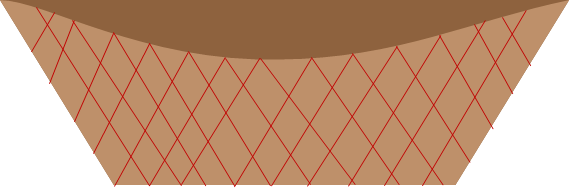 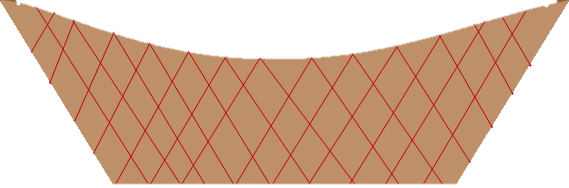 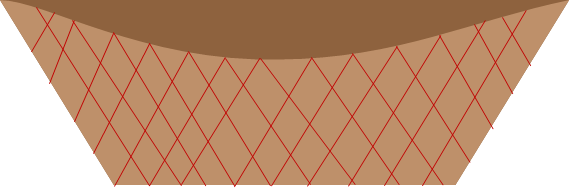 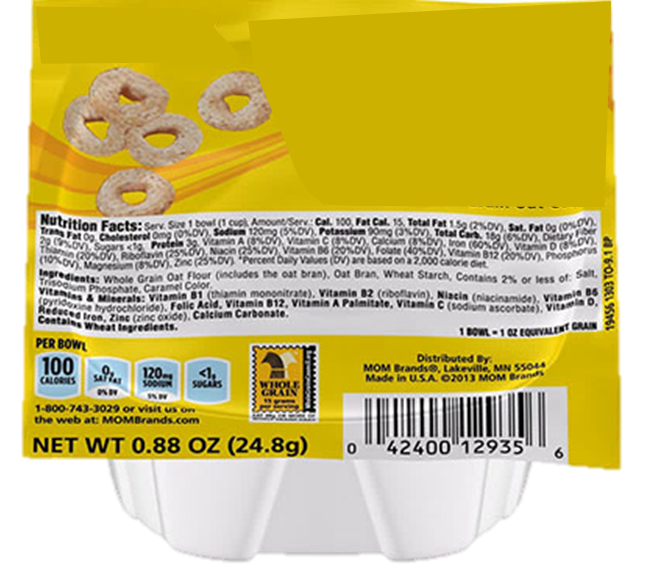 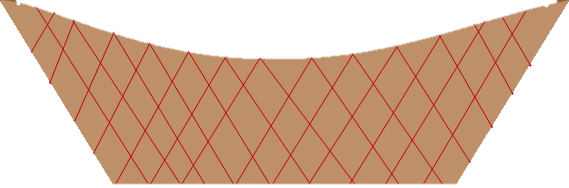 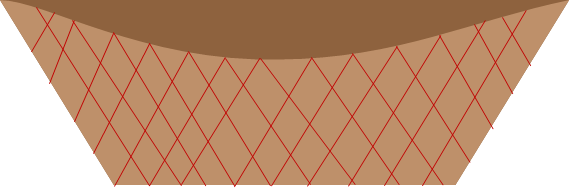 [Speaker Notes: Read: In this classroom example we see the food service worker enter the EEC classroom and serving all items to seated students to complete a reimbursable meal. This process is continued for each table and each room until the serving period has ended. If any corrections to a table count must be made, the correction must be made on the daily meal record. The use of scratch paper or other forms are not allowed to record meals being served.]
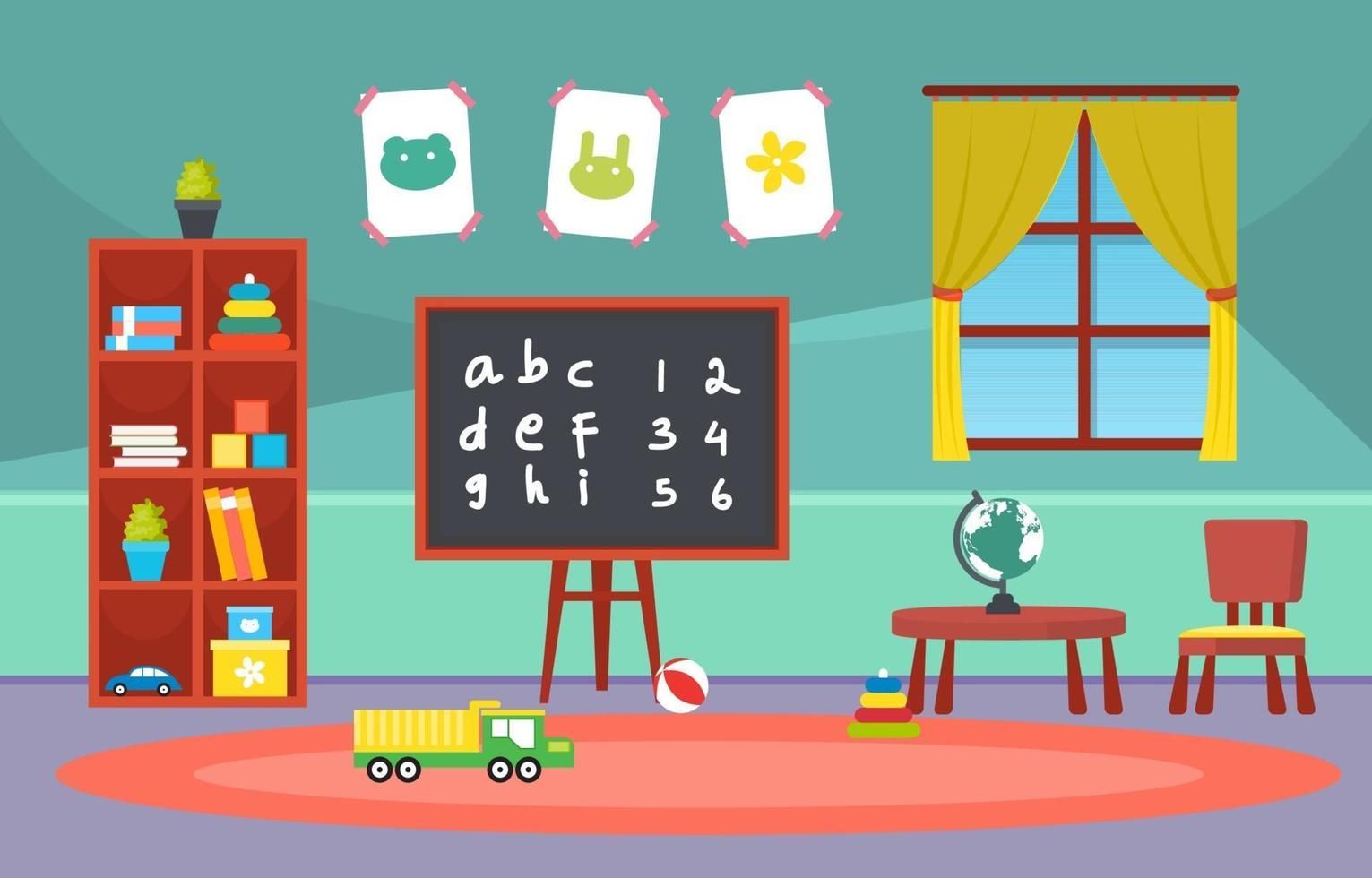 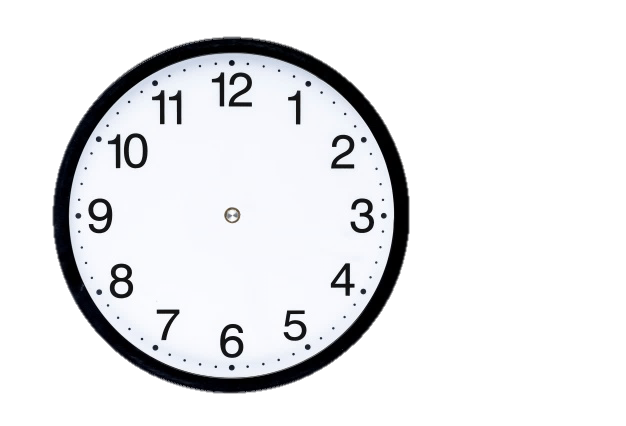 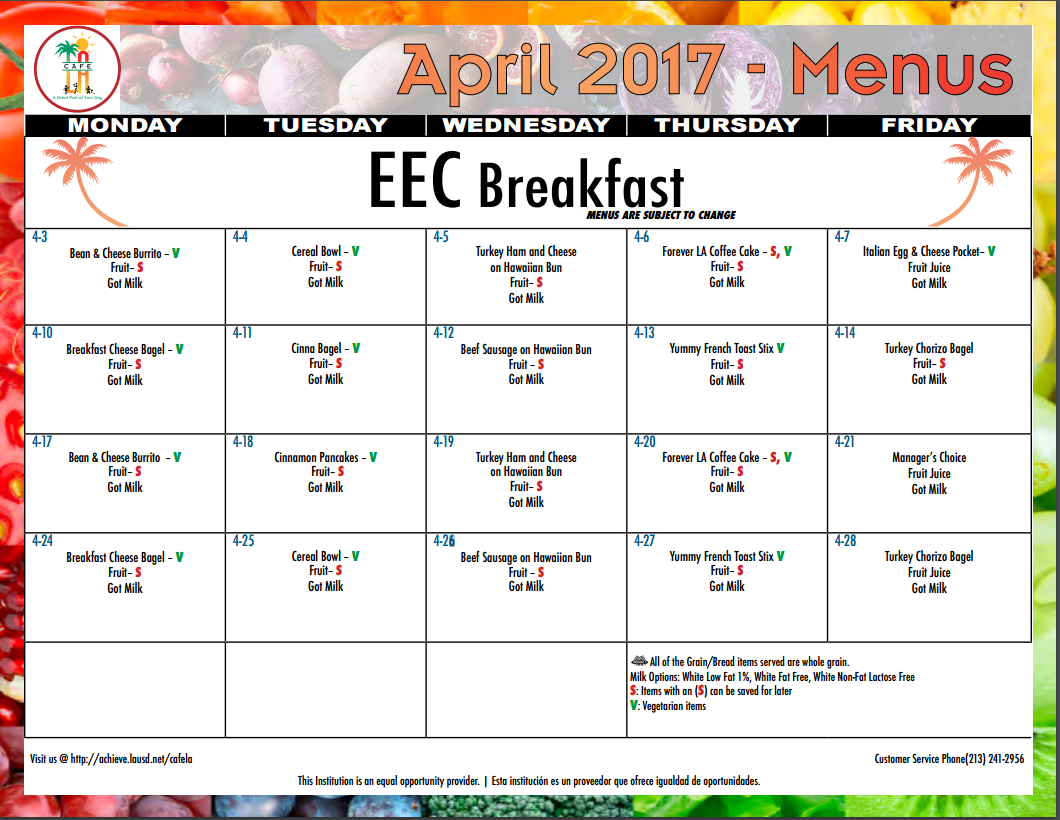 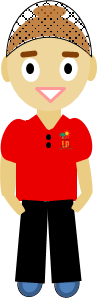 The students playing on the carpet would not be served at this time.
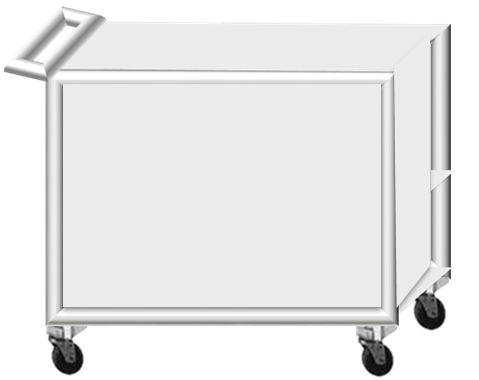 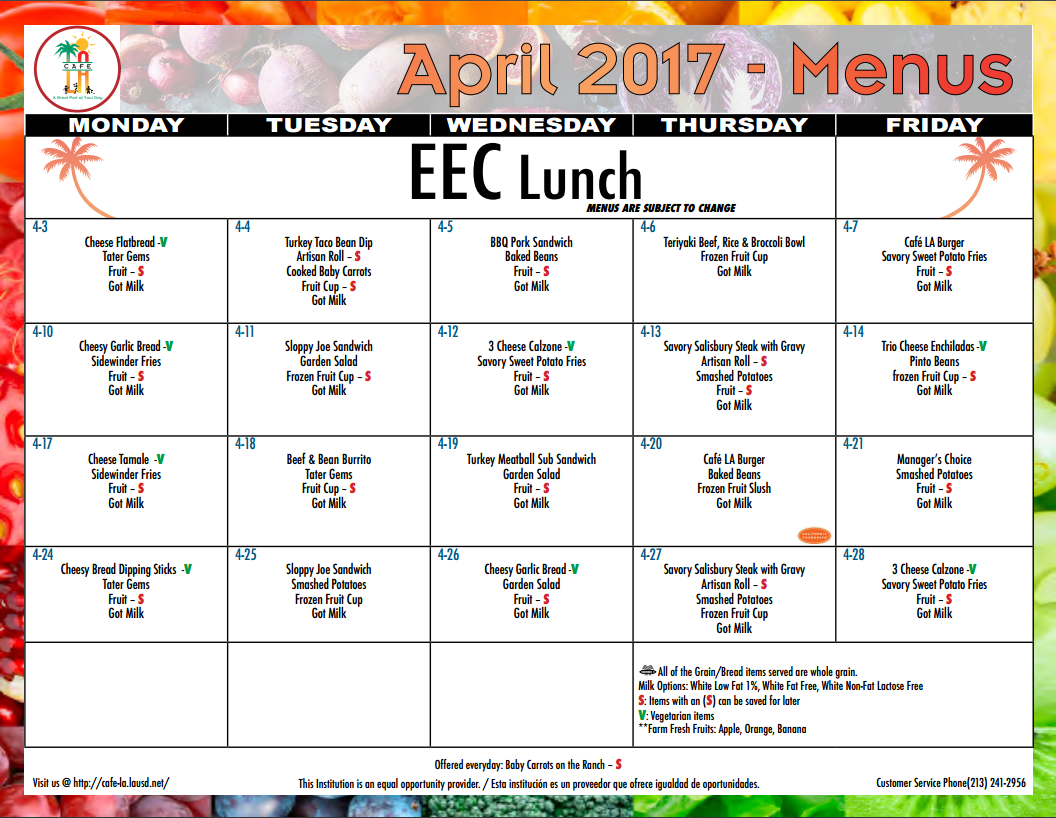 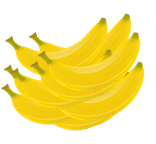 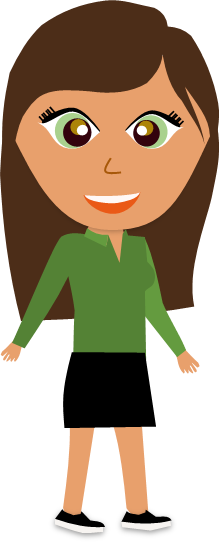 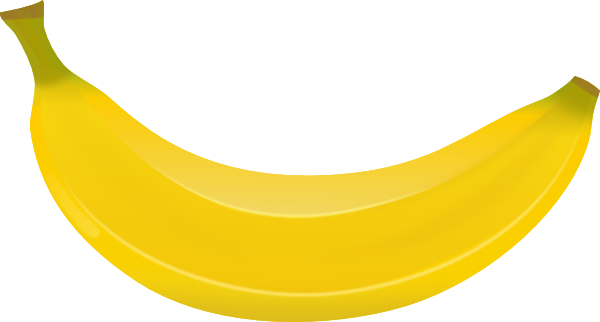 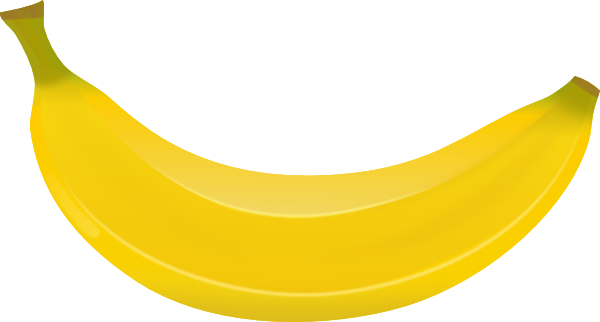 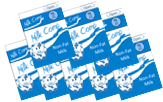 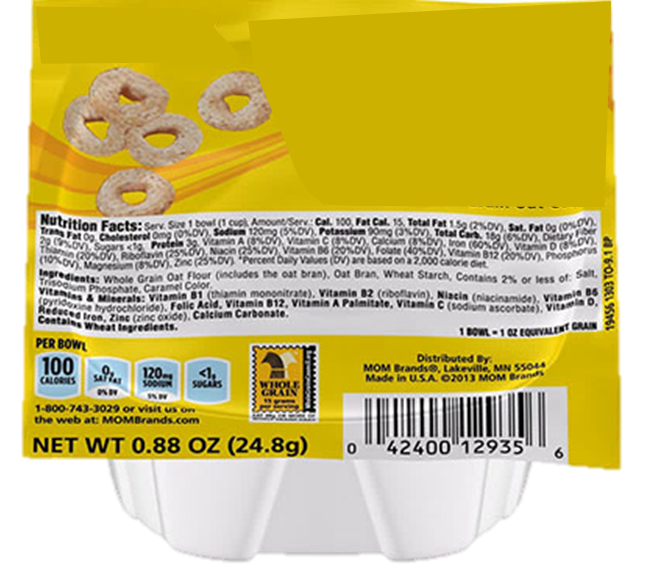 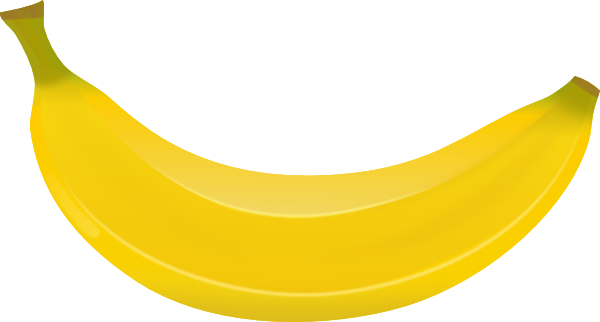 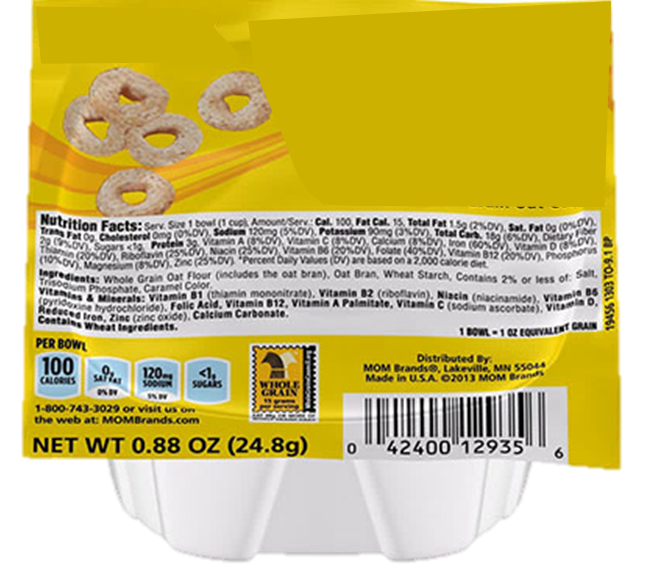 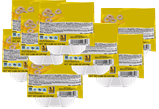 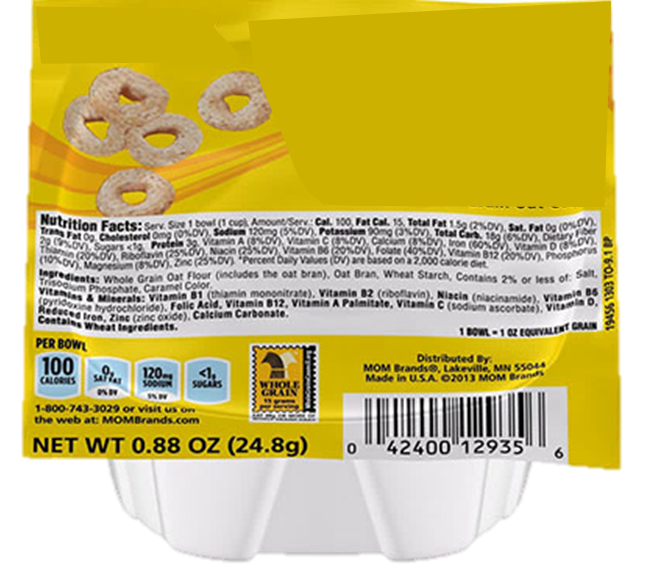 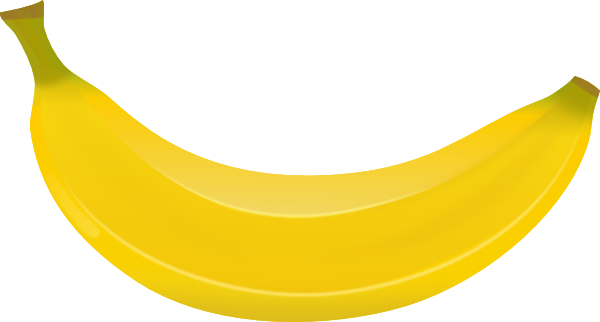 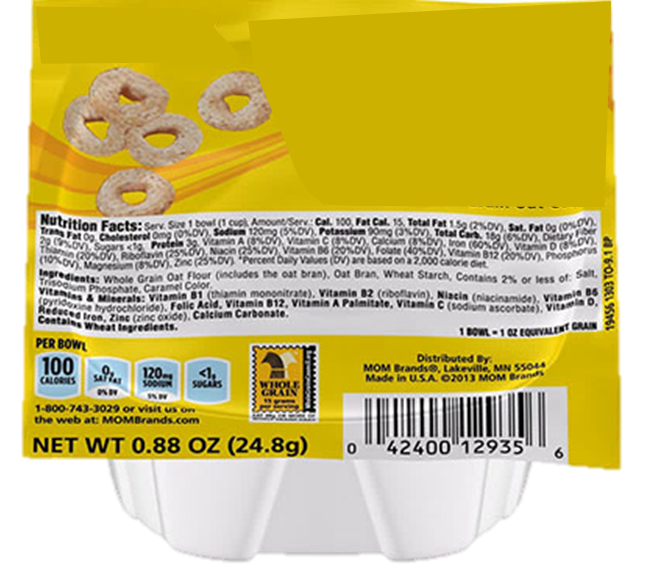 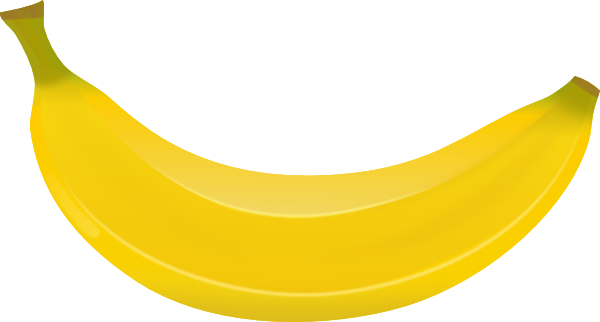 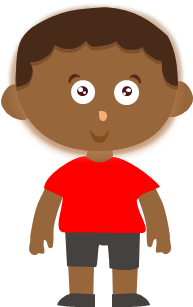 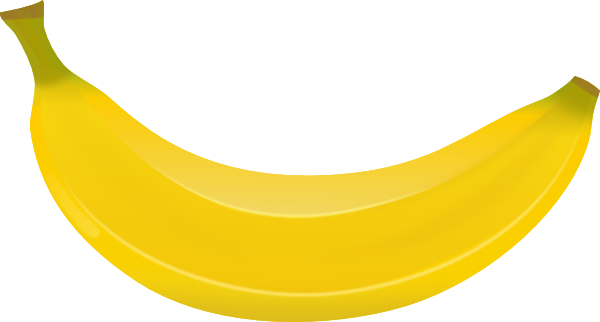 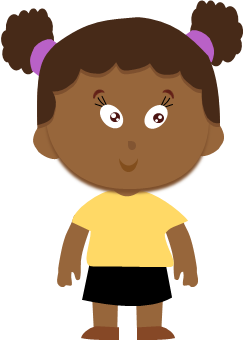 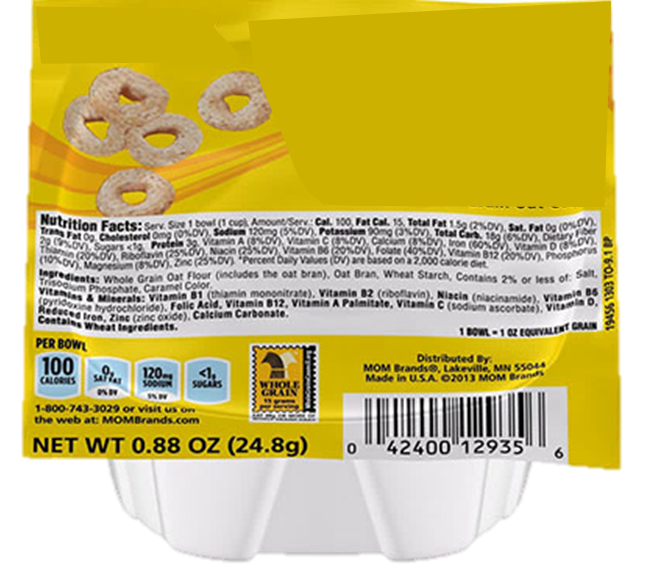 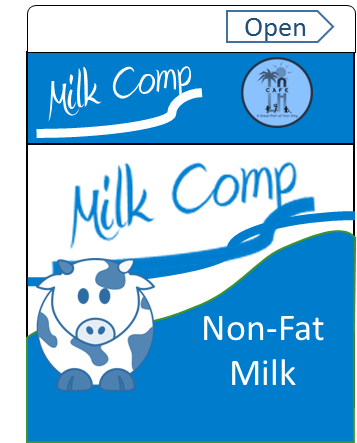 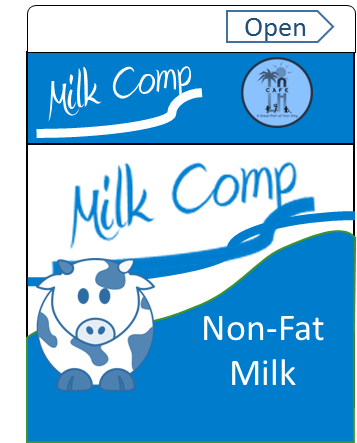 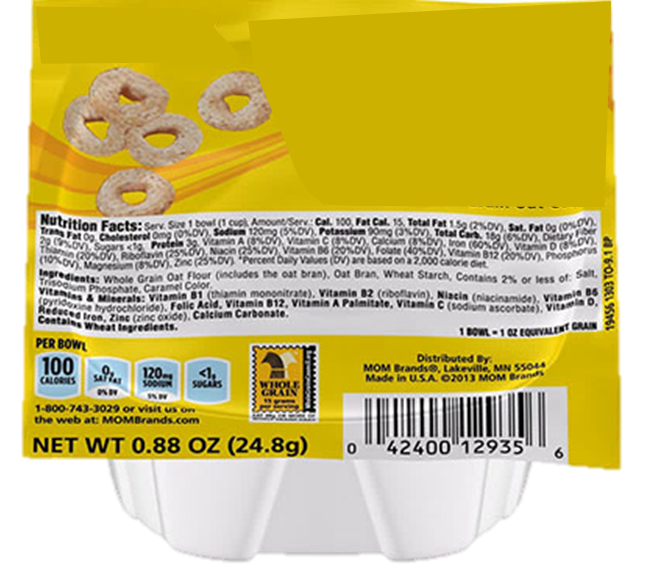 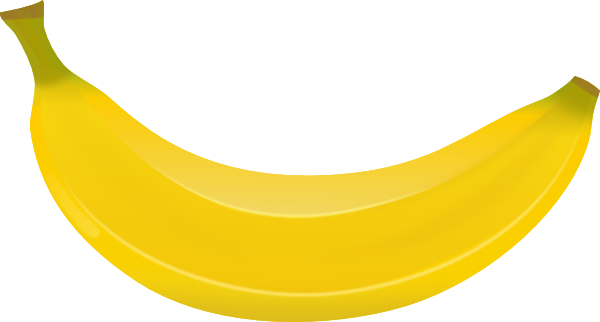 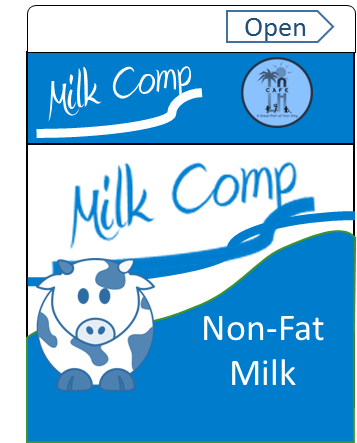 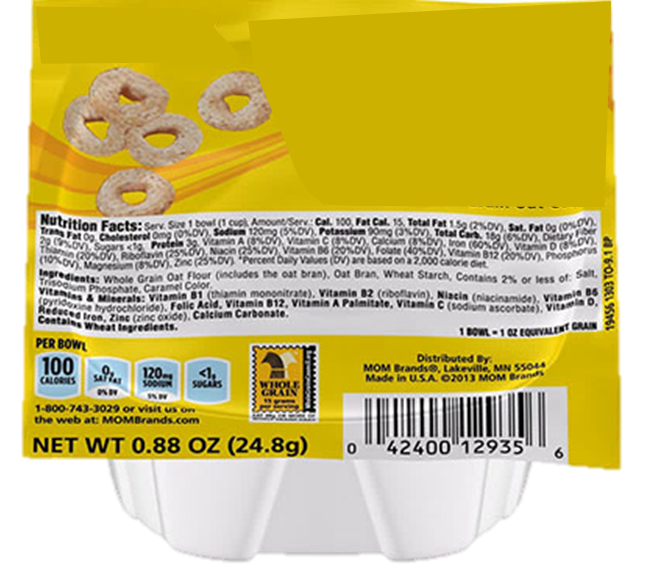 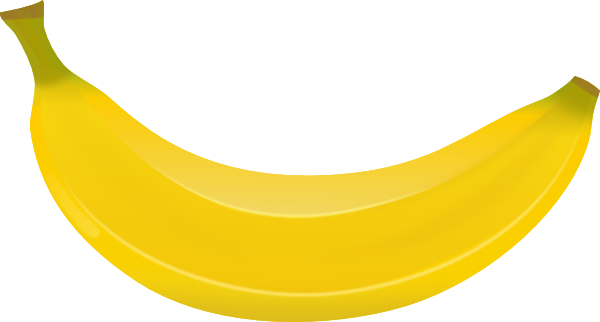 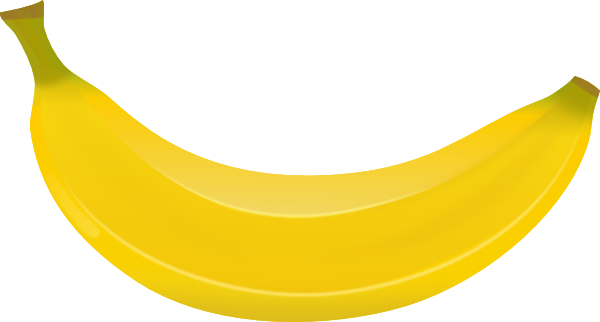 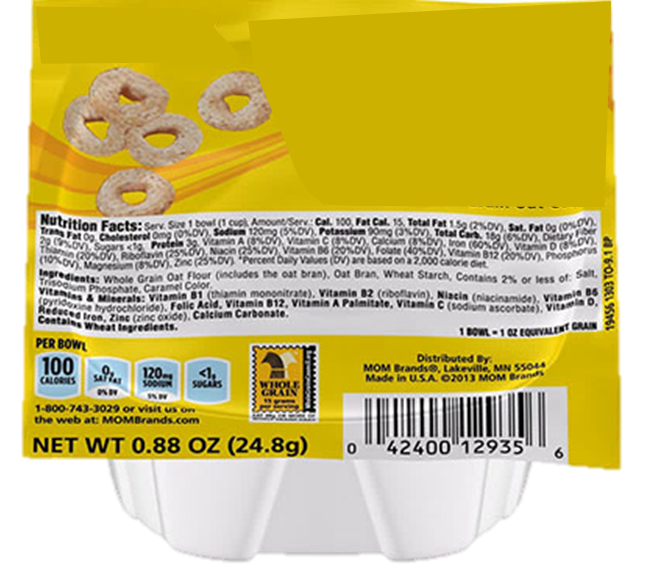 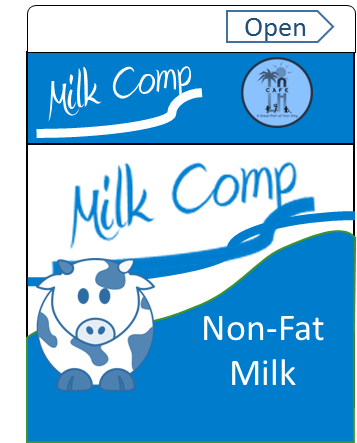 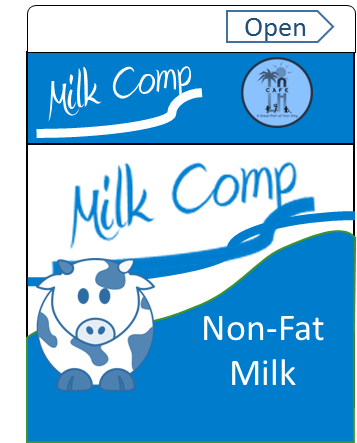 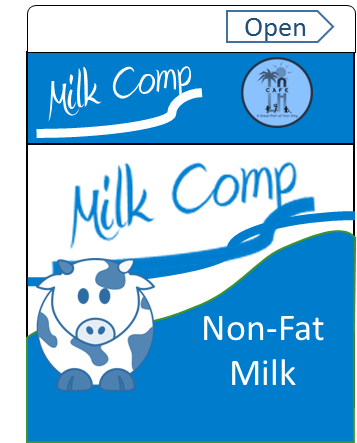 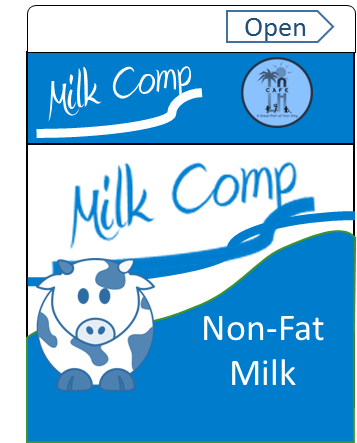 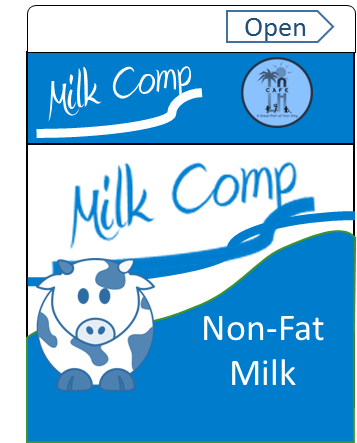 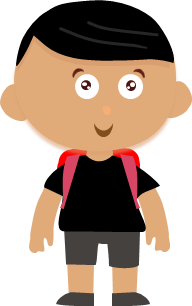 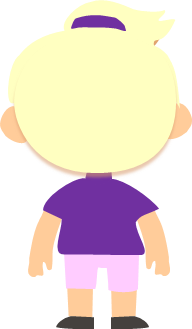 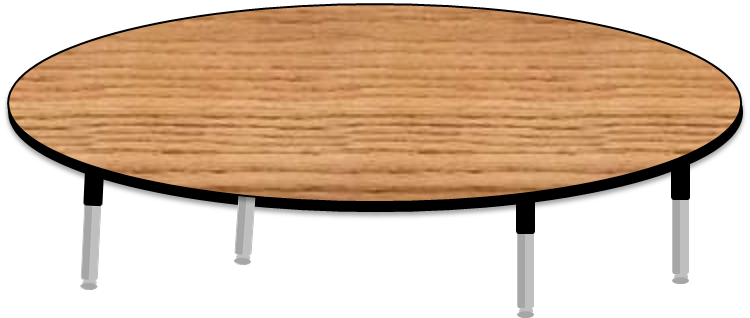 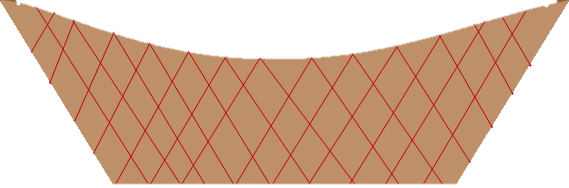 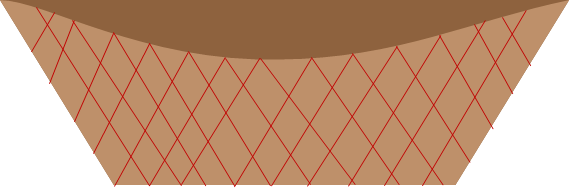 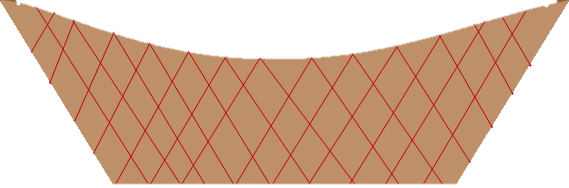 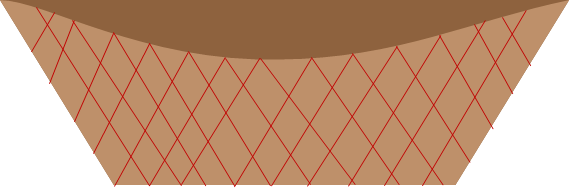 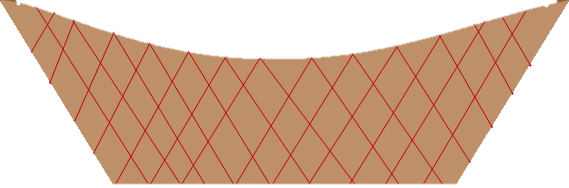 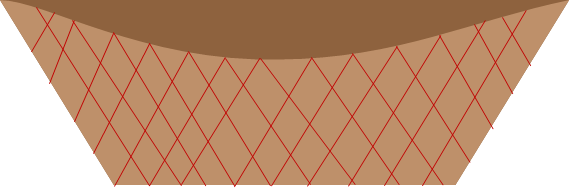 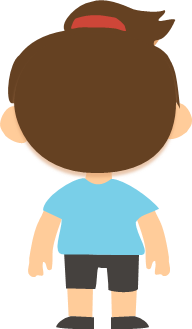 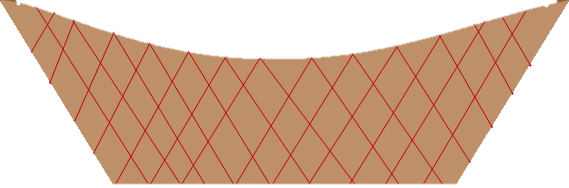 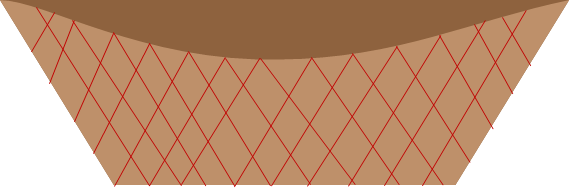 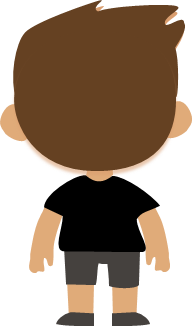 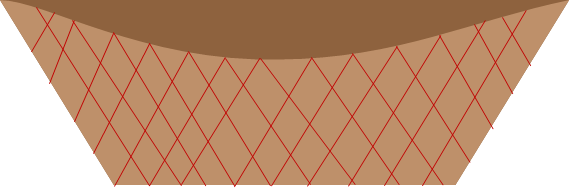 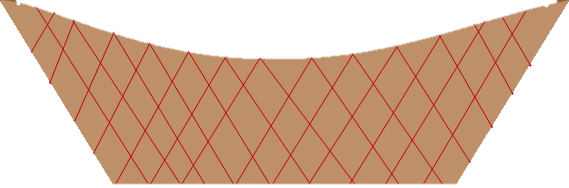 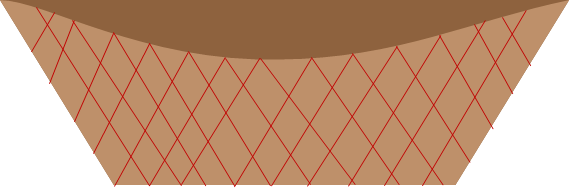 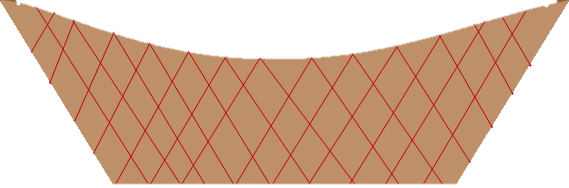 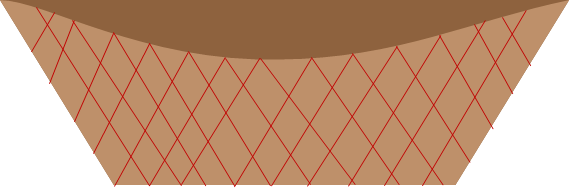 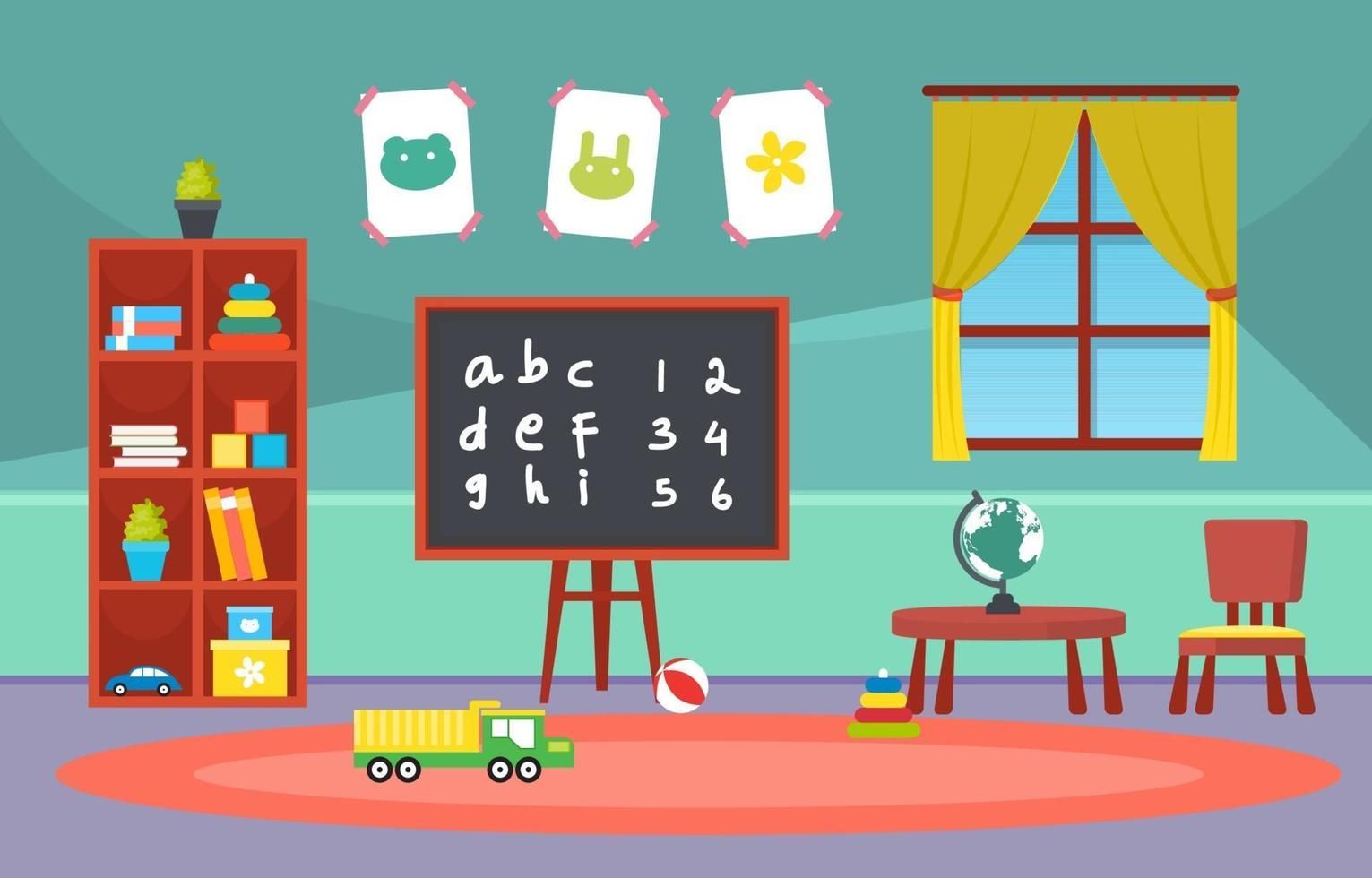 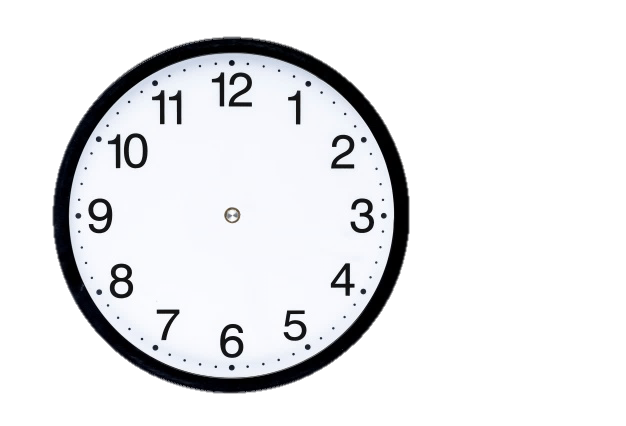 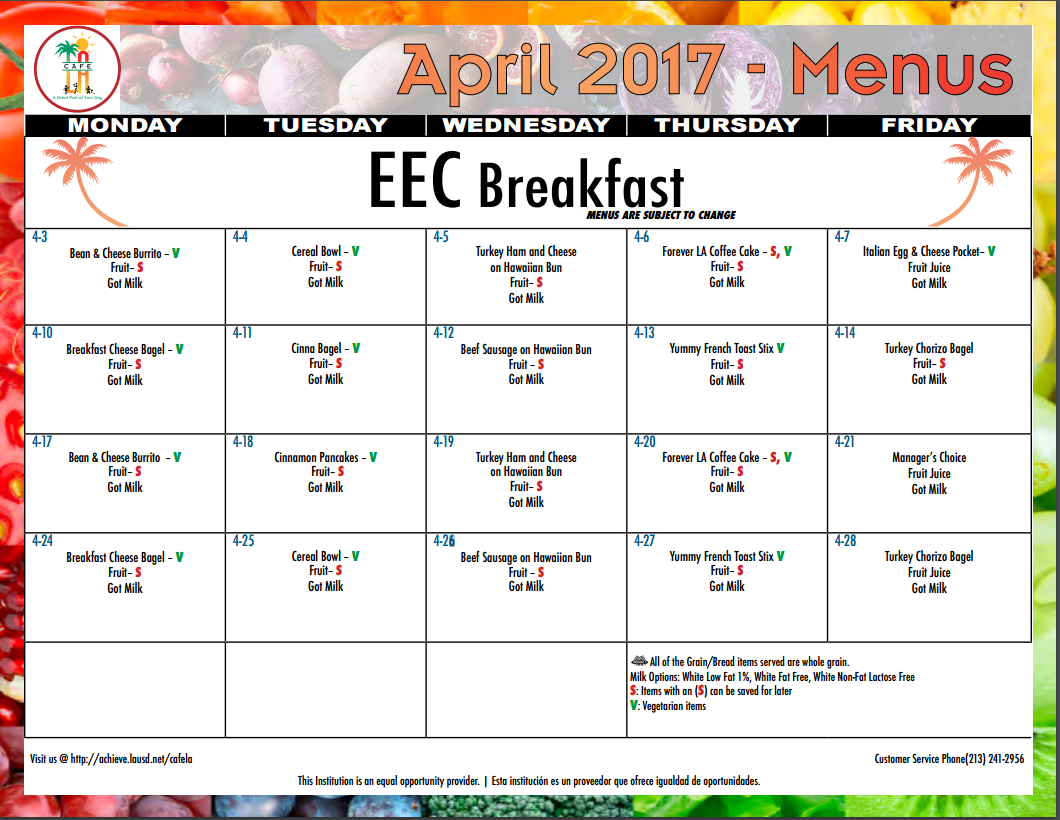 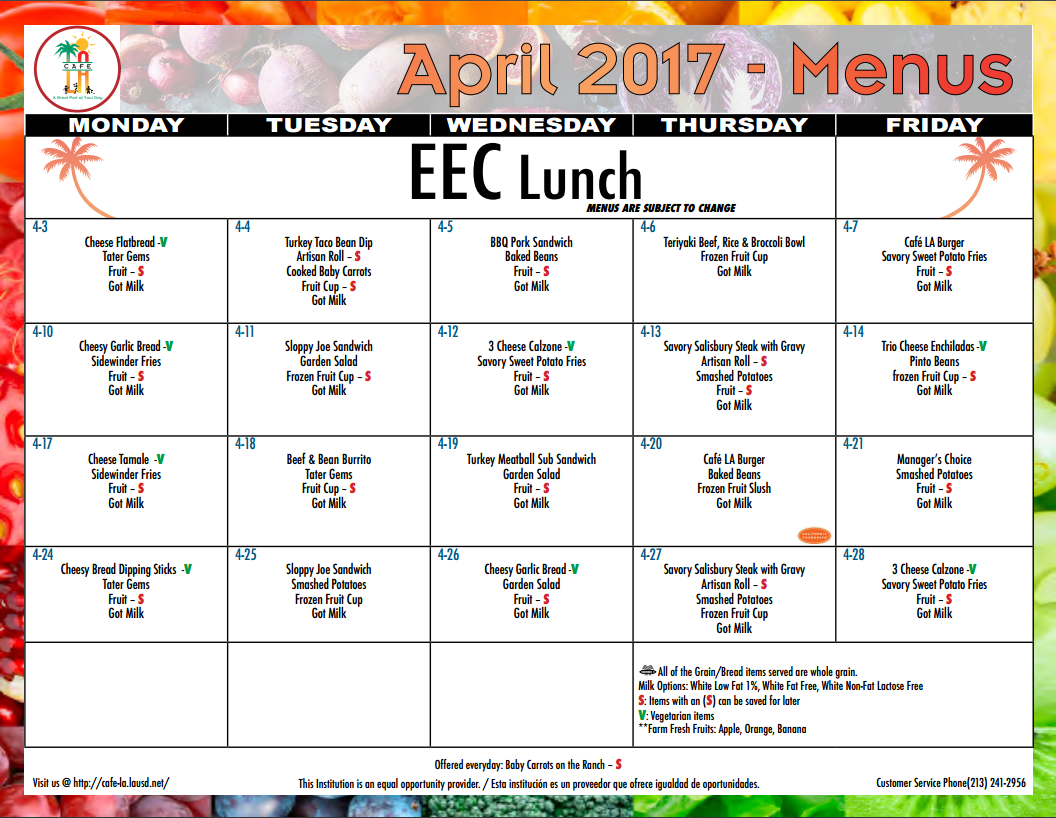 FSD staff should check each room for any additional students requiring a meal
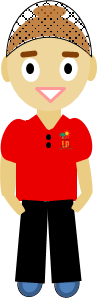 Unfortunately, students arriving after the approved service time may not be served
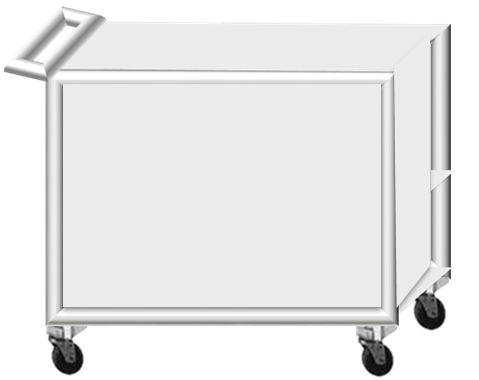 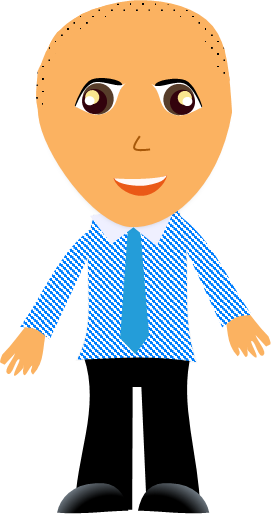 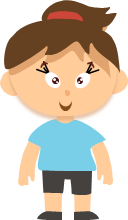 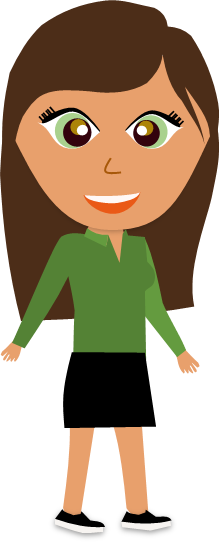 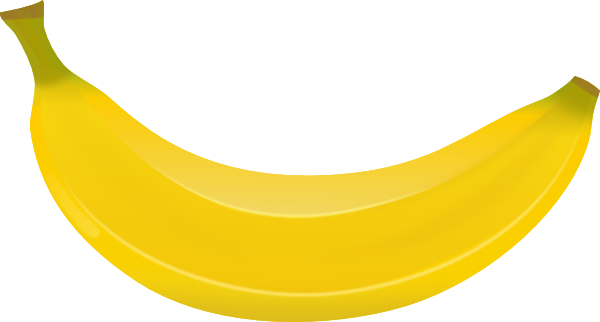 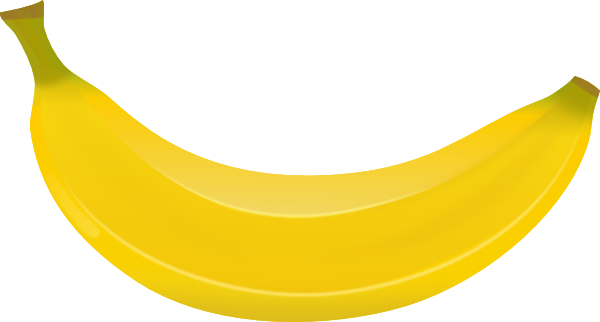 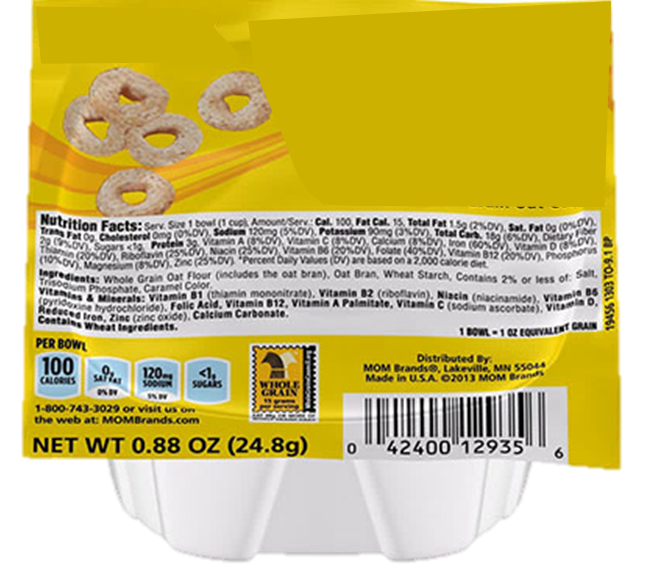 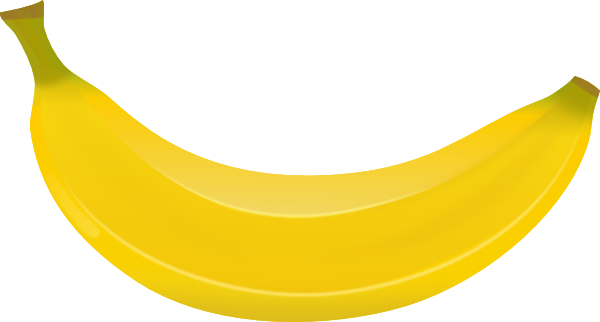 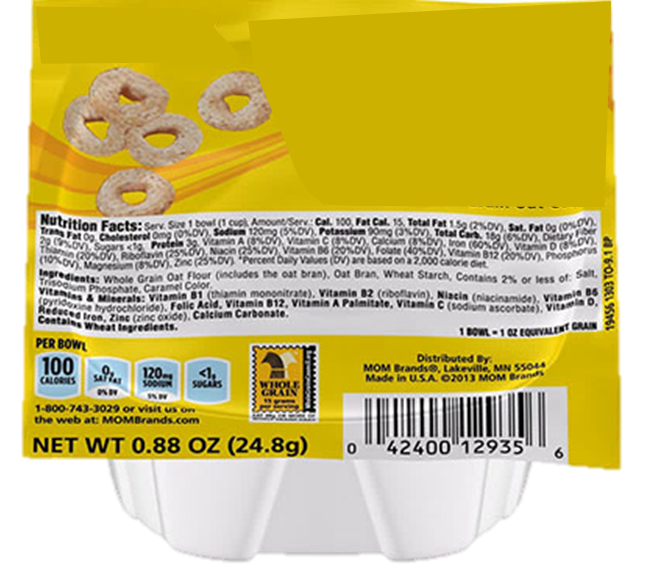 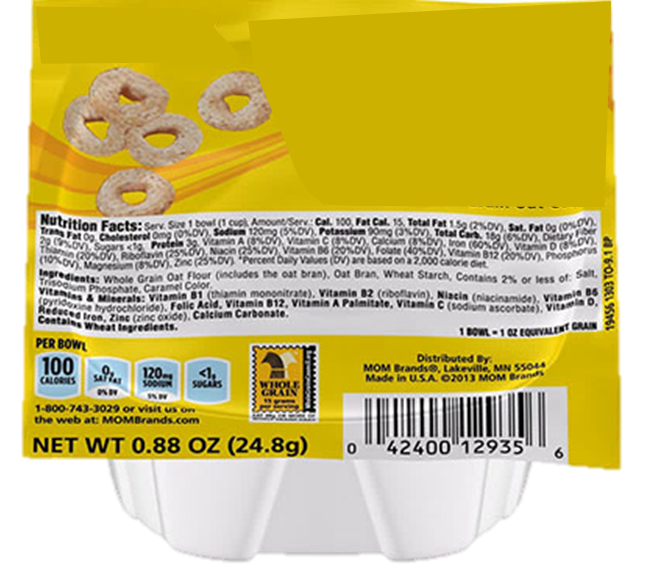 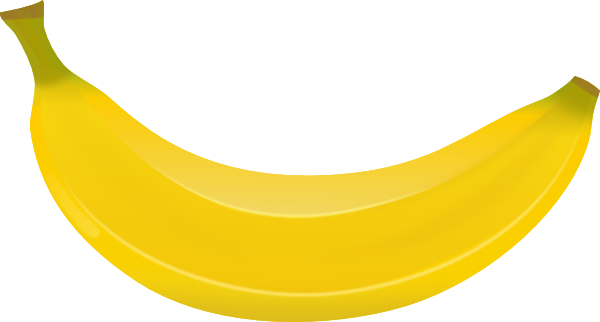 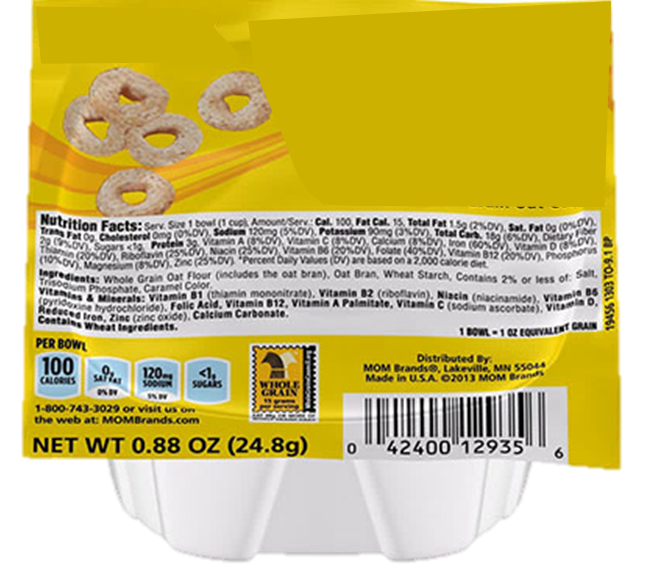 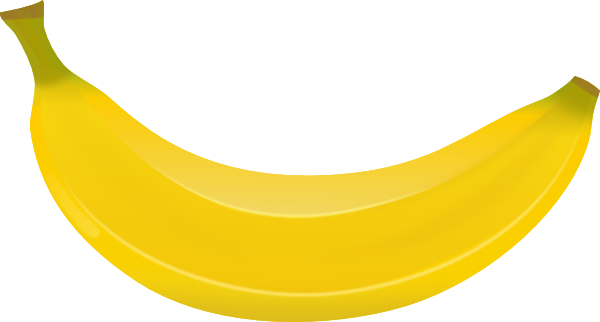 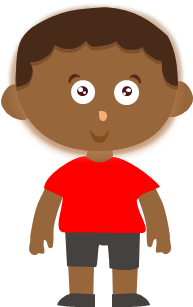 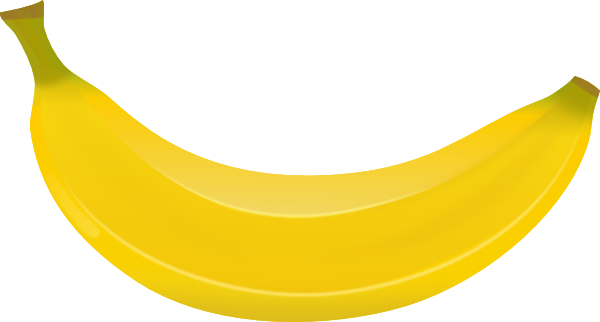 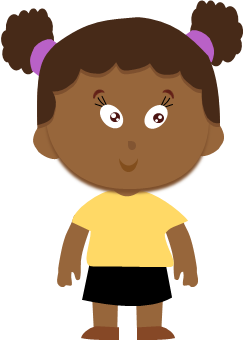 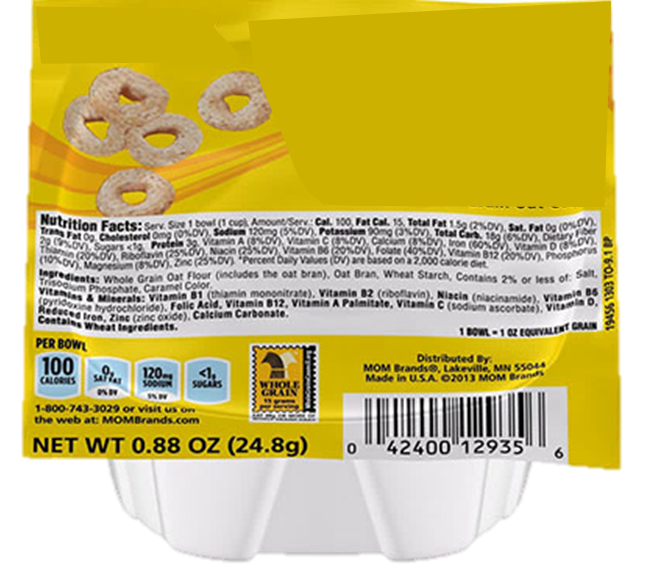 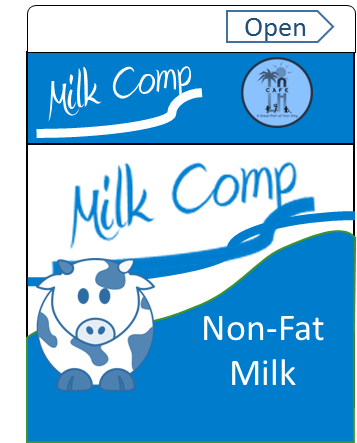 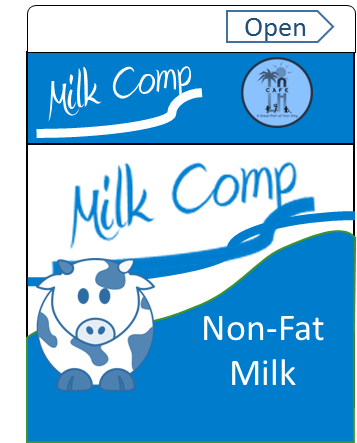 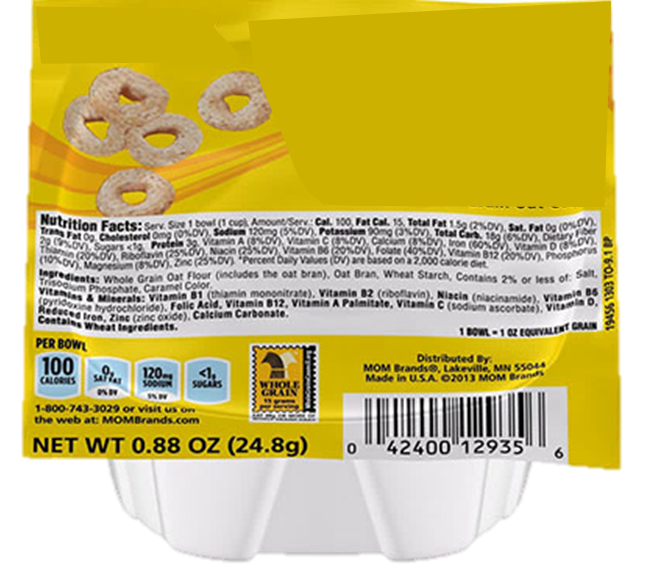 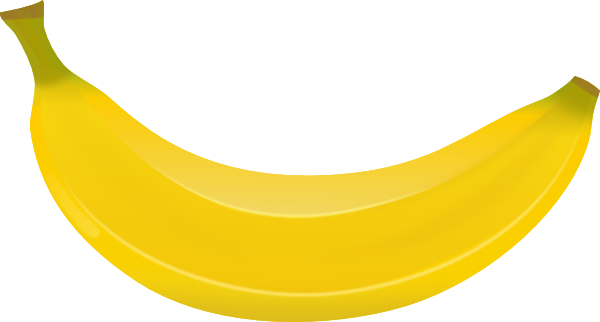 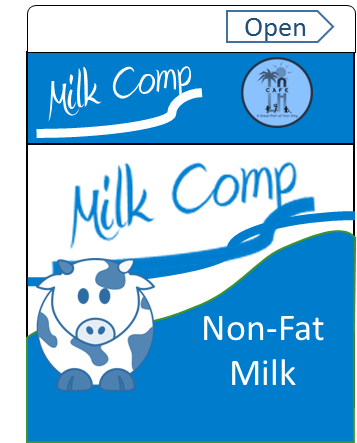 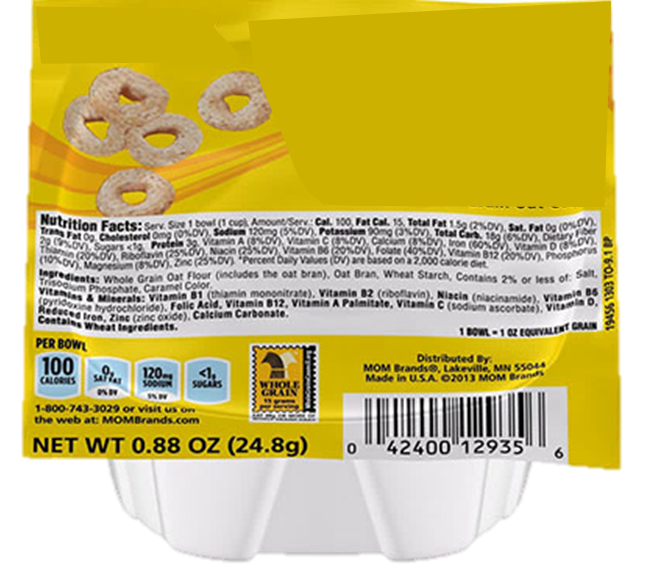 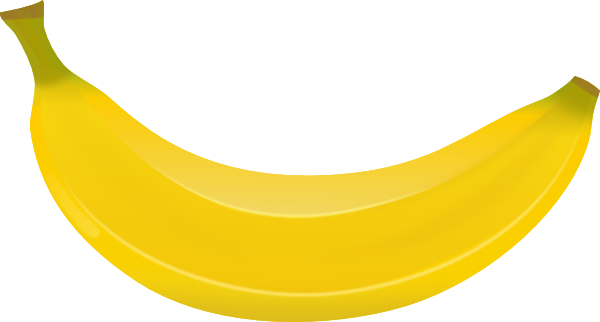 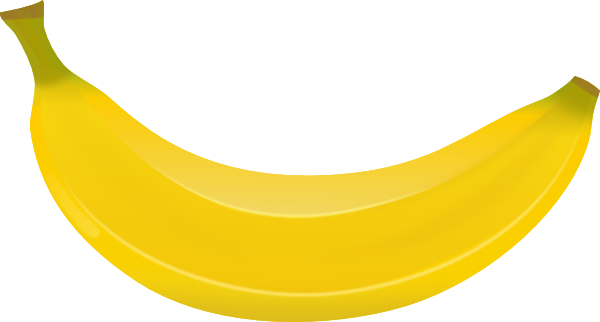 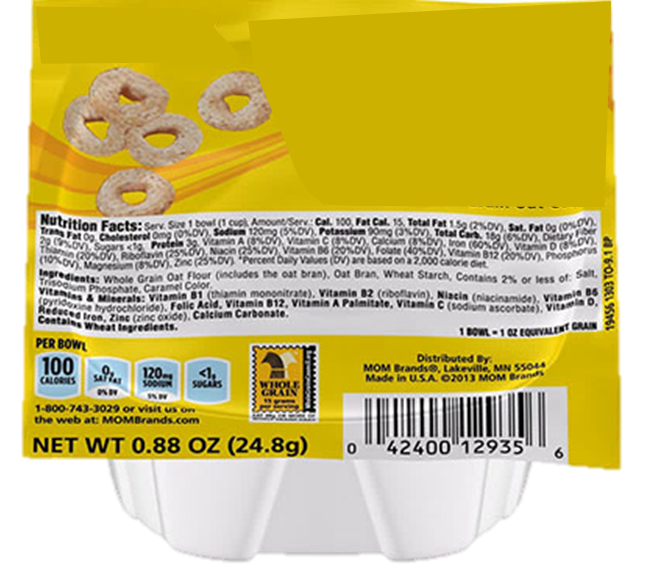 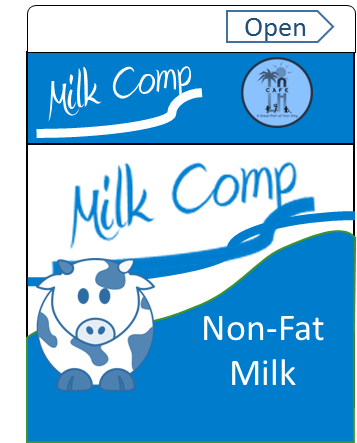 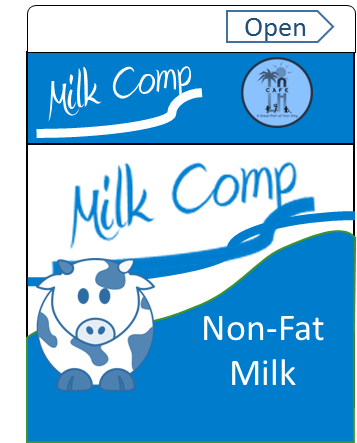 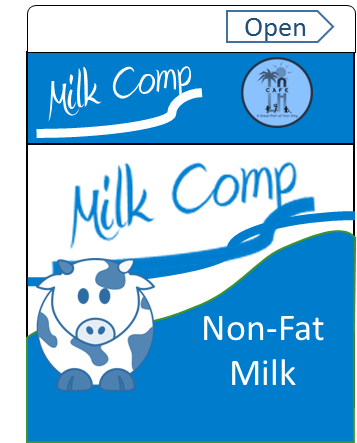 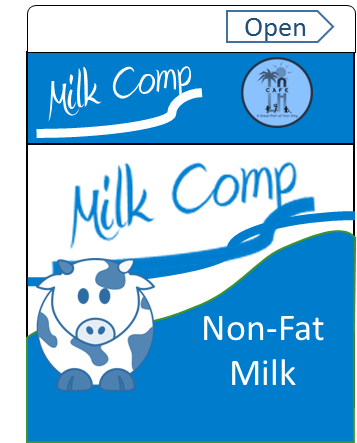 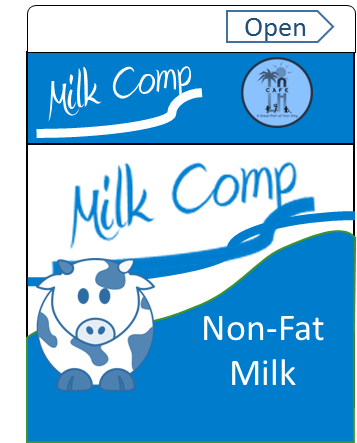 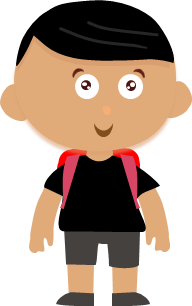 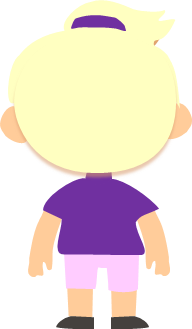 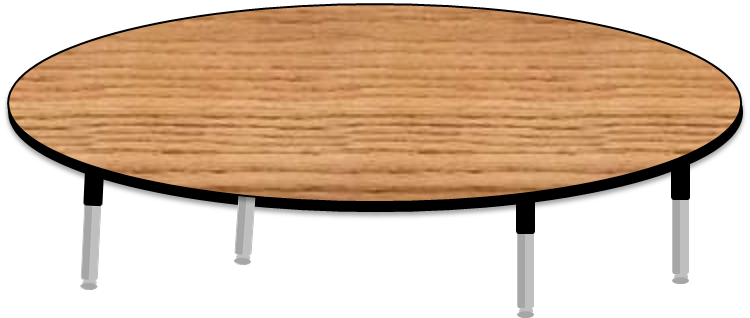 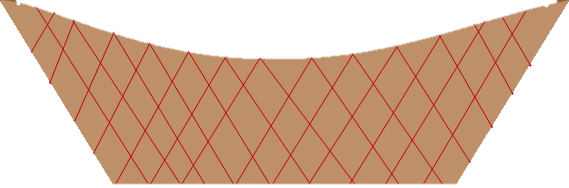 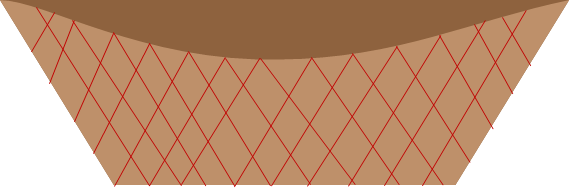 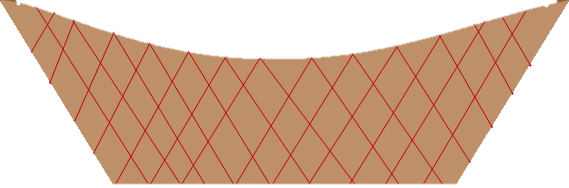 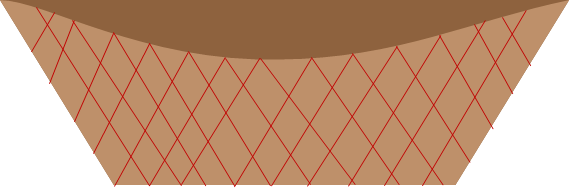 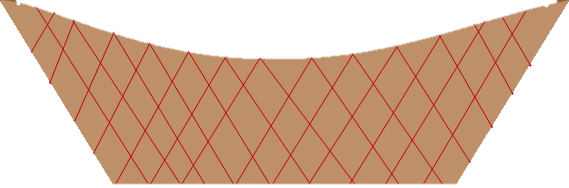 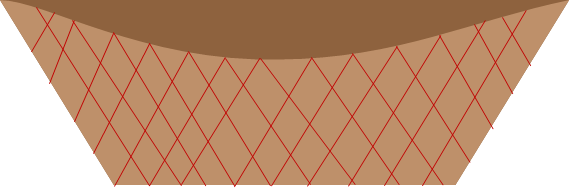 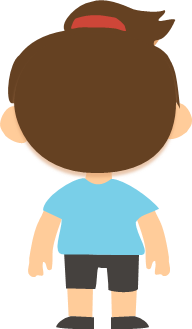 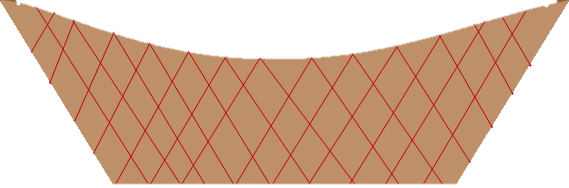 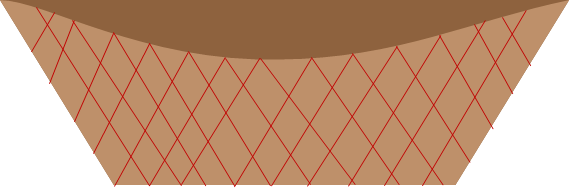 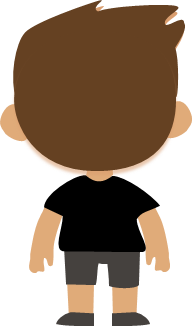 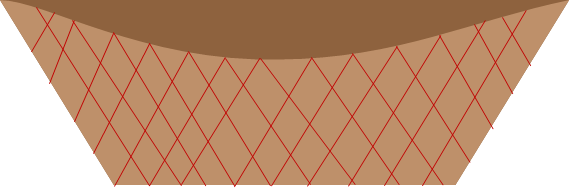 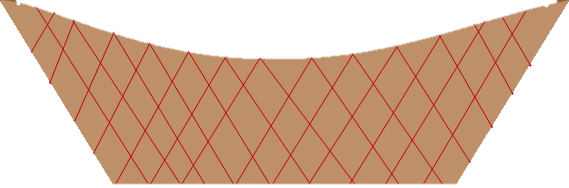 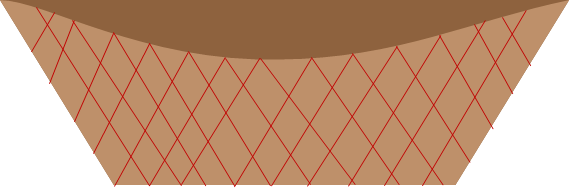 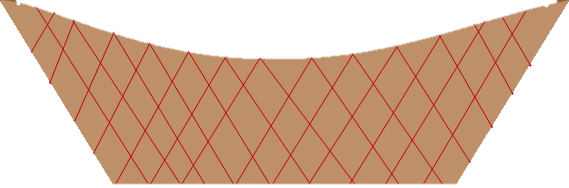 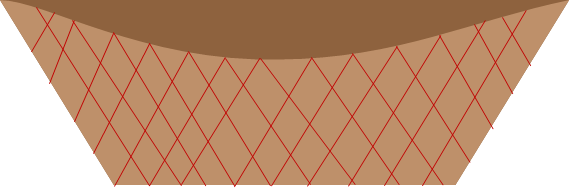 Real World Service
Interruptions and non-seated students are a reality of meal service for EEC’s. Food Service Staff should be familiar with the correct processes for serving meals when conditions are less than ideal.

Menu items cannot be left at the table at the time of service for: 
Late arriving students
Students in the restroom
Students playing and not seated
Claiming for Reimbursement
Claiming is the request for reimbursement that FSD submits to the California Department of Education. FSD collects this information from CMS.
Breakfast and lunch meal counts are obtained from the EEC Daily Meal Record
Snack meal counts are obtained from the EEC SNP After School Snack Program Meal Record
Manager inputs meal counts in CMS Daily Entry each day
CMS Daily Entry
EEC Daily Meal Record
Breakfast
EEC Daily Meal Record
Lunch
EEC SNP After School Snack Program Meal Record
CMS Daily Entry
5
1
3
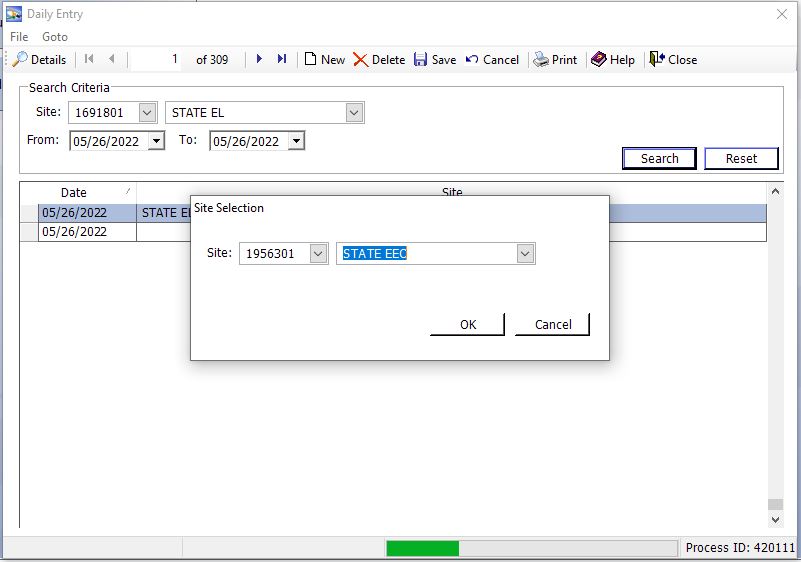 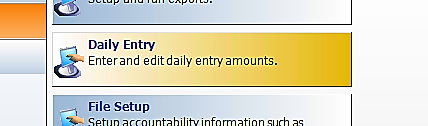 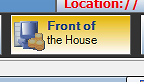 Select EEC From Drop Down Menu
2
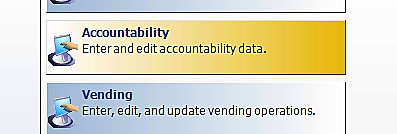 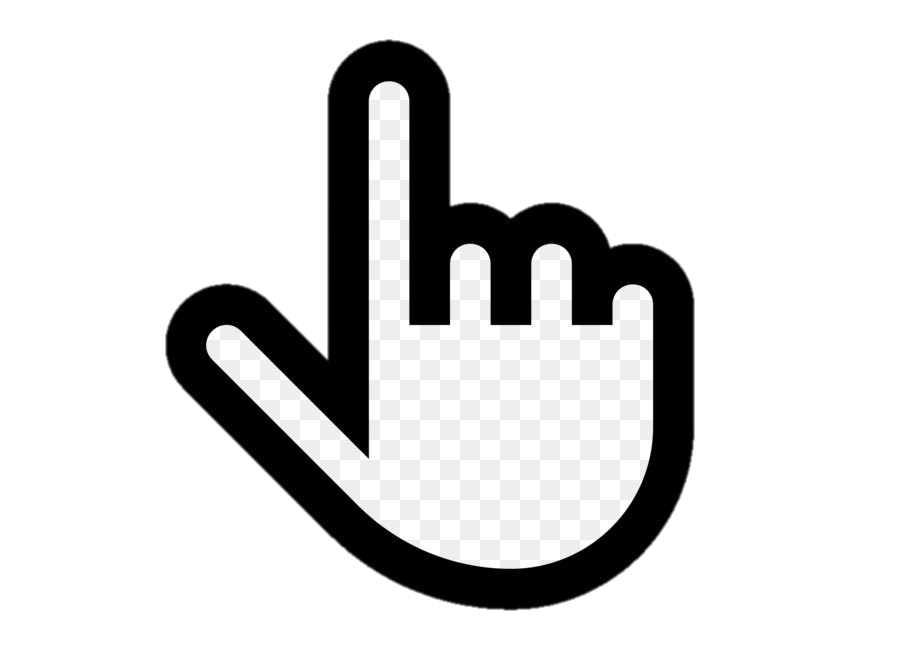 4
Click OK
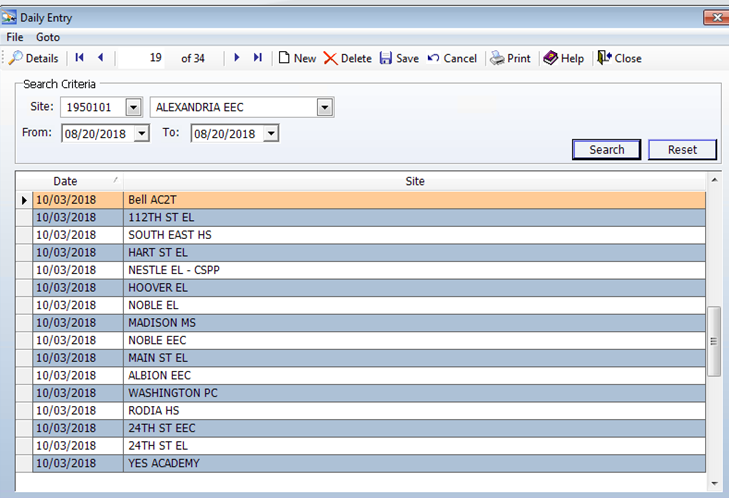 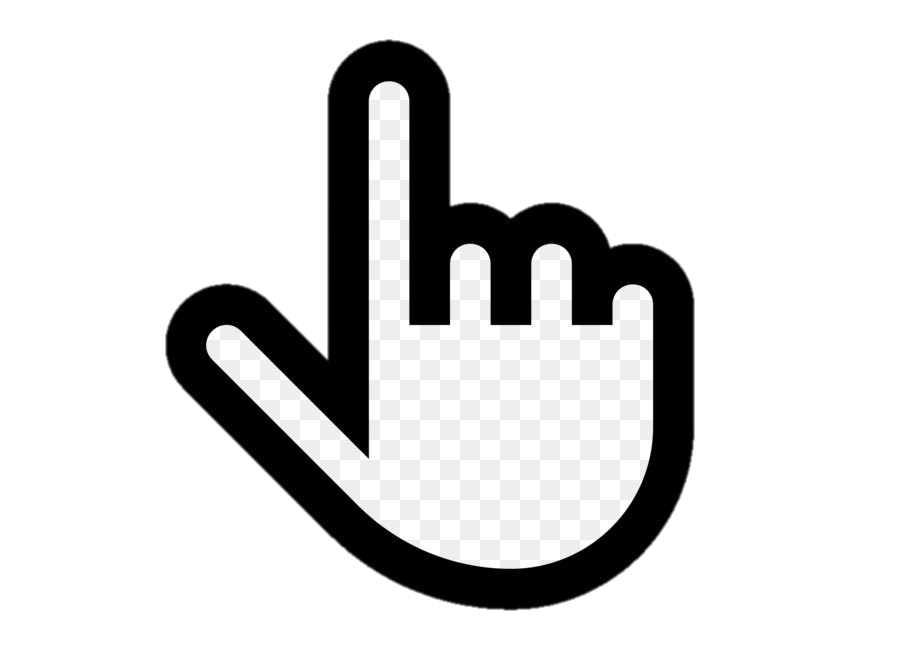 Click New
CMS Daily Entry
Confirm ECC site and Date
6
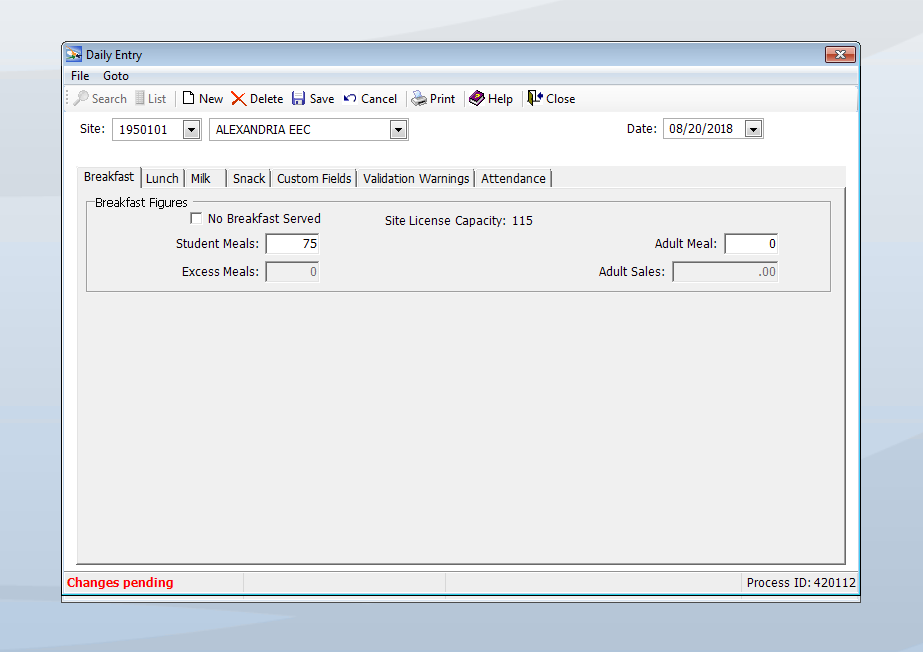 Select Meal Type
Breakfast
Lunch
Snack
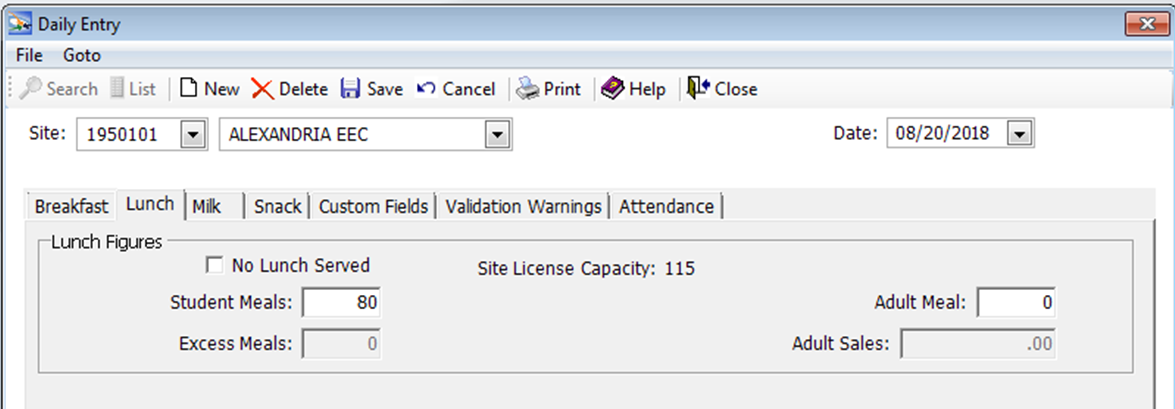 Enter counts under Student Meals
Confirm ECC Site and Date
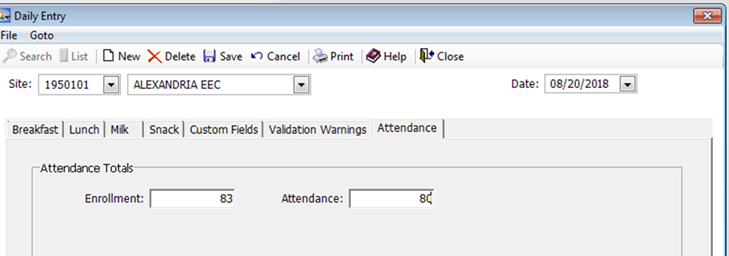 7
Enter Enrollment and Attendance
Café Fiscal Staff Role
Café fiscal staff will review the CMS Edit Check Report to confirm the following:
Enrollment supports meal count
License capacity does not exceed the meals served
Compile the total number of participants
Calculate the average Daily Meal Participation
Submit to CDE to claim Meal Reimbursement after necessary adjustments
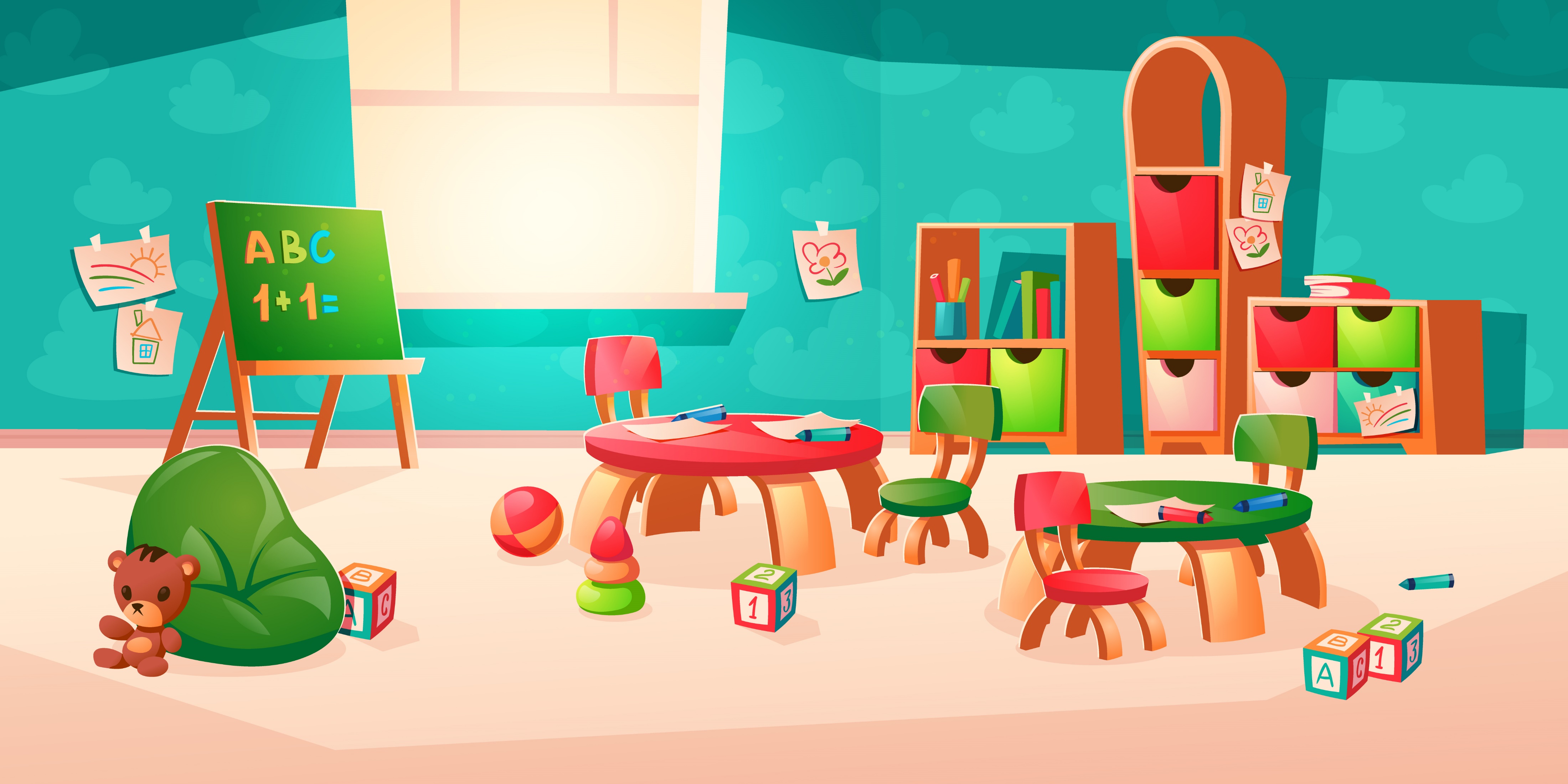 BreakfastService
Meal Service Time for Breakfast
The meal service times have been approved by the California Department of Education (CDE) and therefore must be strictly enforced.
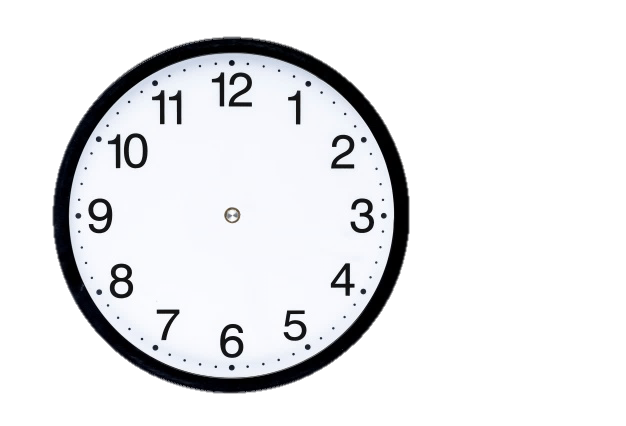 Breakfast Service
8:30 a.m. – 9:00 a.m.
Meal Patterns for Breakfast
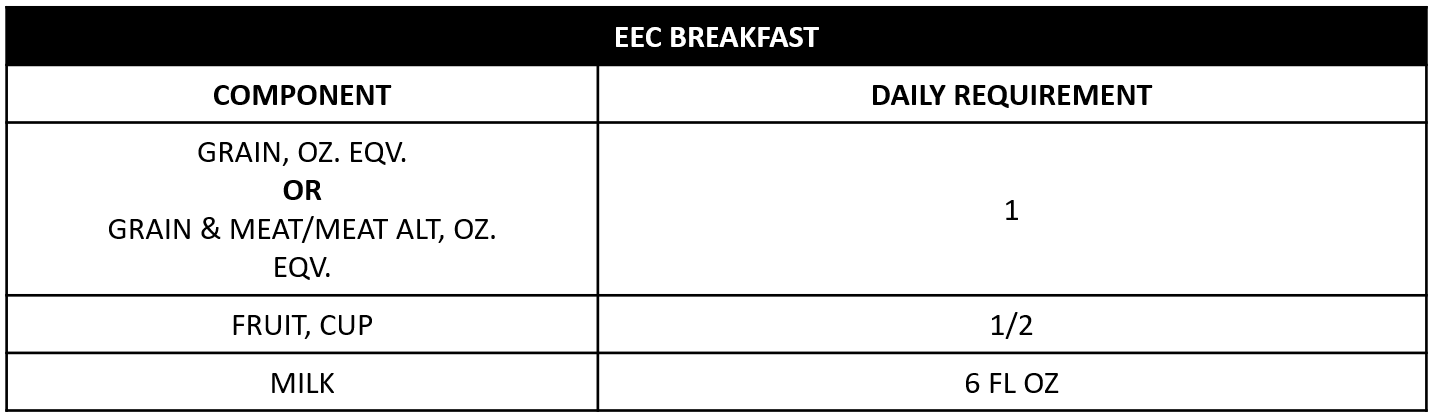 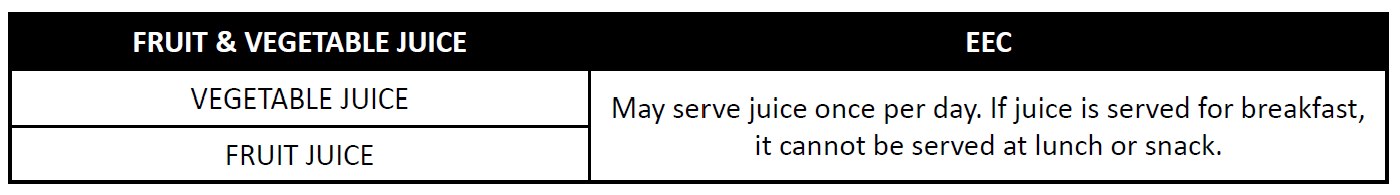 Meal Service for Breakfast
Pre-Service
EEC Attendant places napkins, utensils, and condiments on table
During Service
FS Staff will serve all menu items per student seated for each classroom
Post-Service
EEC Staff wipes down tables and throws away all trash
Breakfast Service Procedures
A Food Service Worker will serve the food and remain at EEC for the entire serving period.
Menu items served to only children seated
Provide correct portion of menu items
Meal counts taken at each table as it is served
Verify attendance
Record the temperatures on the Food Temperature Log
EEC Daily Meal Record - Breakfast
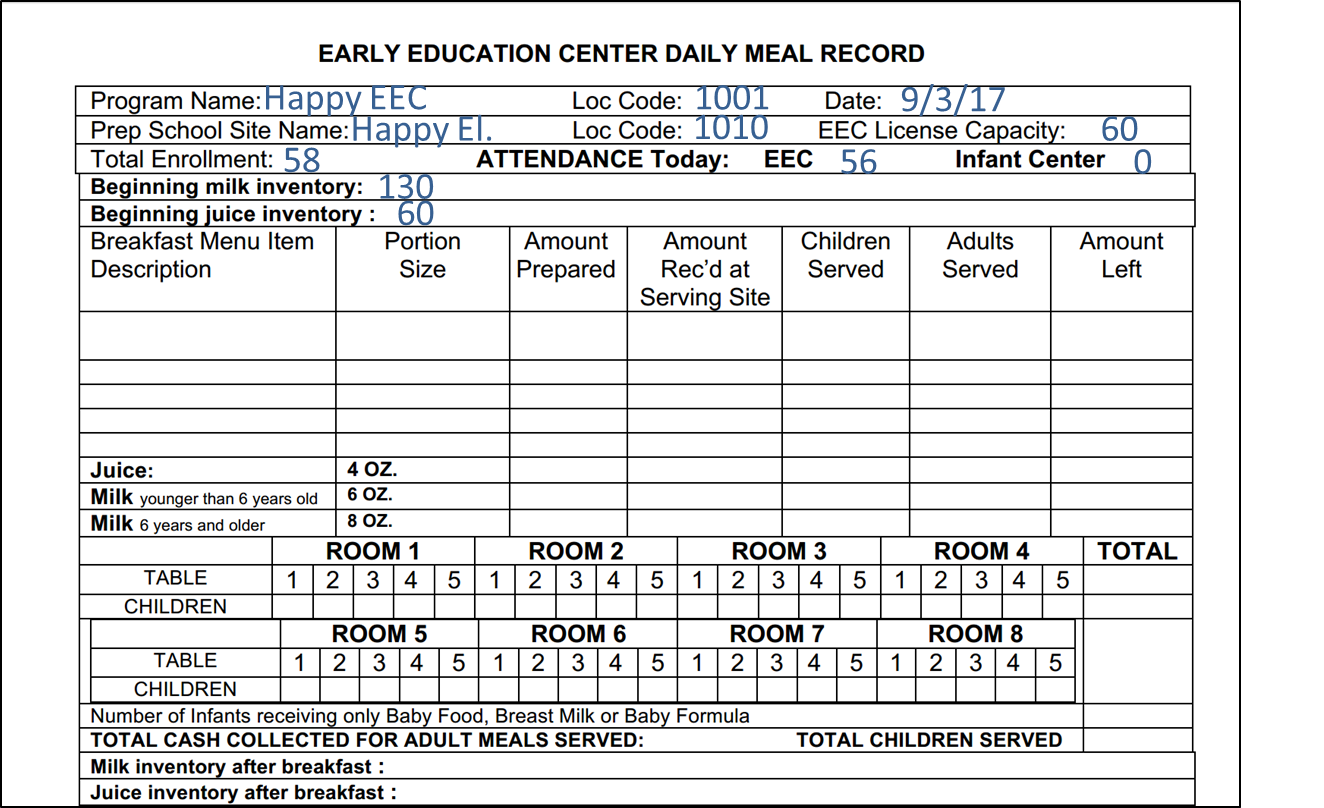 58
58
1- each
1- each
Toasted Cereal Bowl
Banana
58
58
56
0
2
56
0
2
58
56
0
2
1- each
58
7
8
7
7
6
7
7
7
56
EEC Daily Meal Record - Breakfast
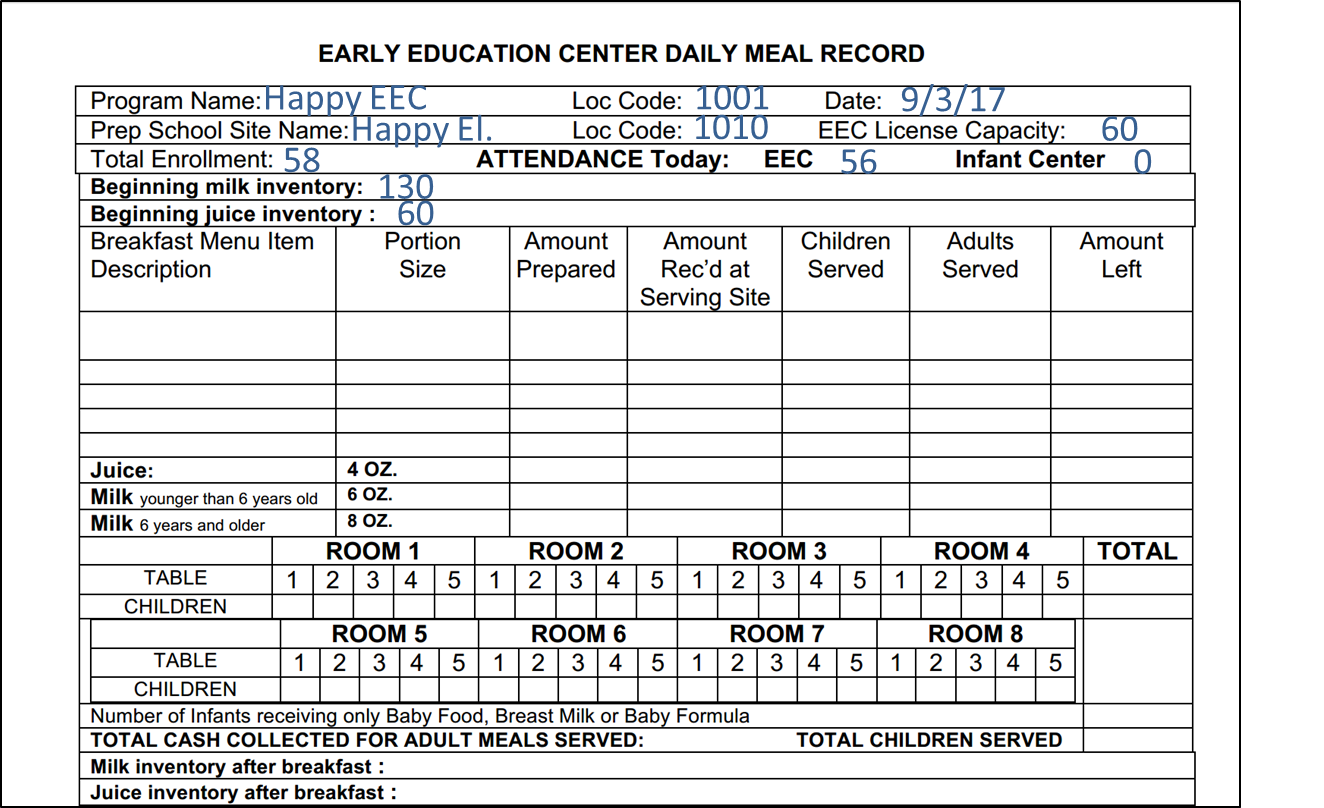 58
58
1- each
1- each
Toasted Cereal Bowl
Banana
58
58
56
0
2
56
0
2
58
56
0
2
1- each
58
7
8
7
7
6
7
7
7
56
After Breakfast Meal Service
At the conclusion of the meal service, the Food Service Worker will count all remaining leftovers.
Return leftovers to the main site
Count and document the amount of leftovers on the appropriate form

The temperatures will be taken at the end of service and recorded on the Food Temperature Log.

Properly dispose of any perishable leftover menu items
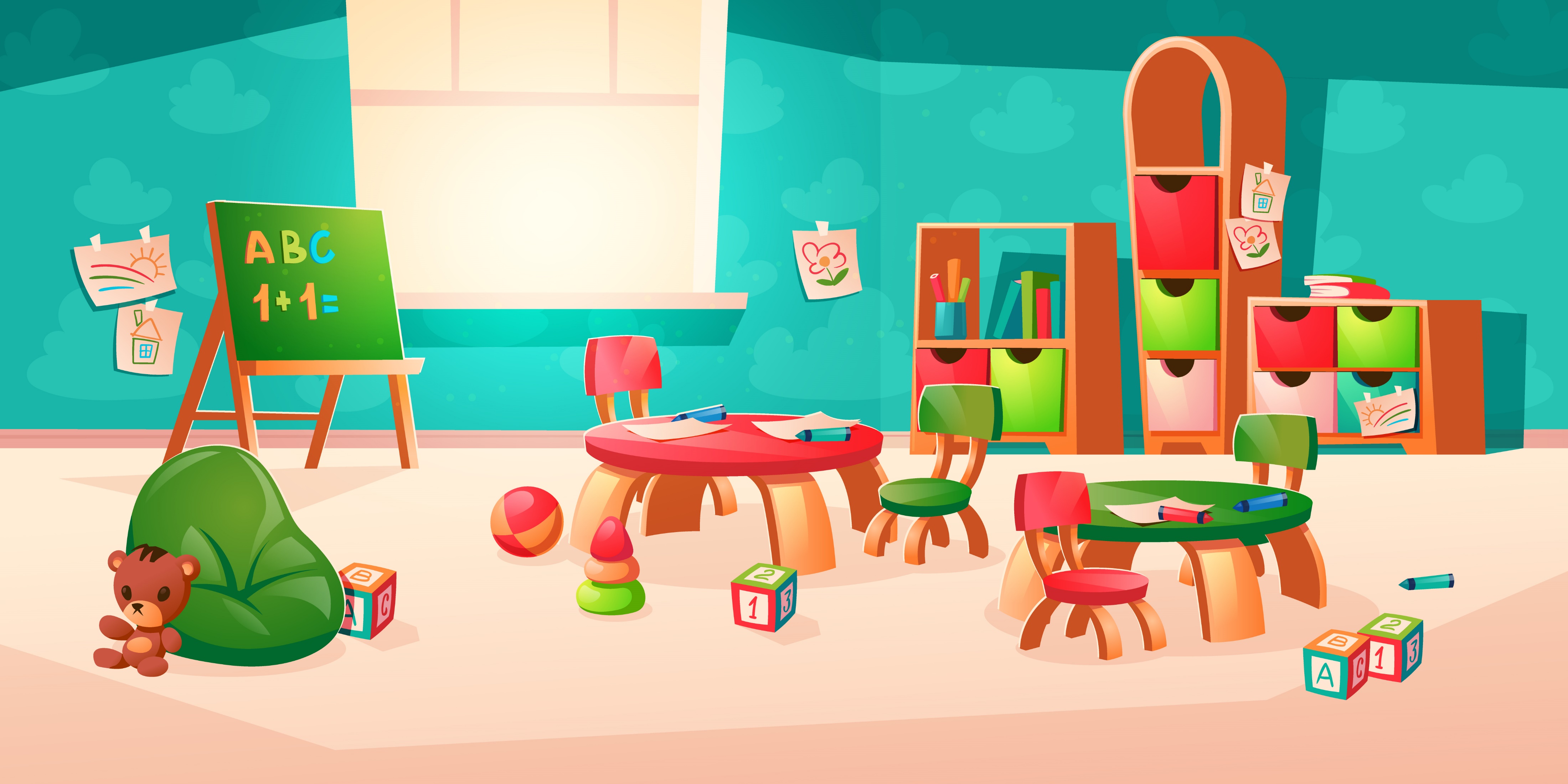 Lunch Service
Meal Service Time for Lunch
The meal service times have been approved by the California Department of Education (CDE) and therefore must be strictly enforced.
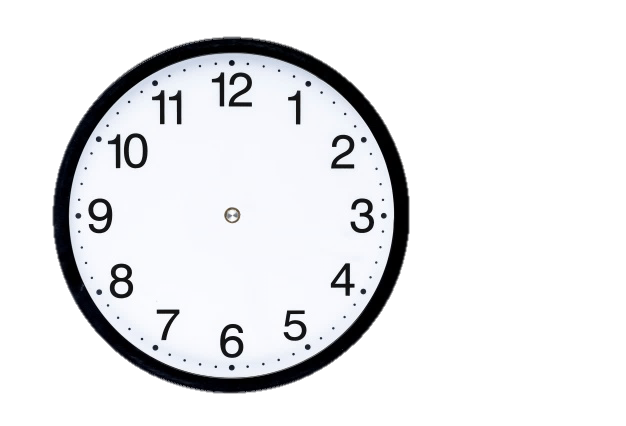 Lunch Service
11:30 a.m. – 12:00 p.m.
Meal Pattern for Lunch
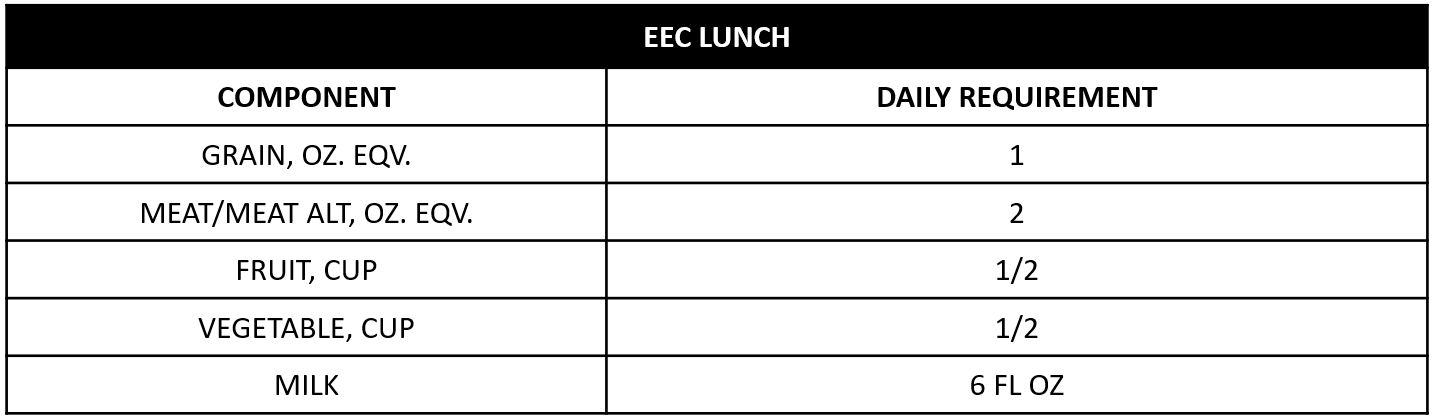 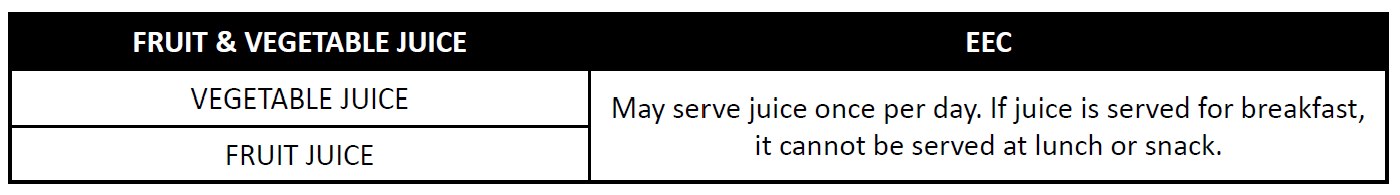 Meal Service for Lunch
Pre-Service
EEC Attendant places napkins, utensils, and condiments on table
During Service
FS Staff will serve all menu items per student seated for each classroom
Post-Service
EEC Staff wipes down tables and throw away all trash
Lunch Service Procedures
A Food Service Worker will serve the food and remain at EEC for the entire serving period.
Menu items served to only children seated
Provide correct portion of menu items
Meal counts taken at each table as it is served
Verify attendance
Record the temperatures on the Food Temperature Log
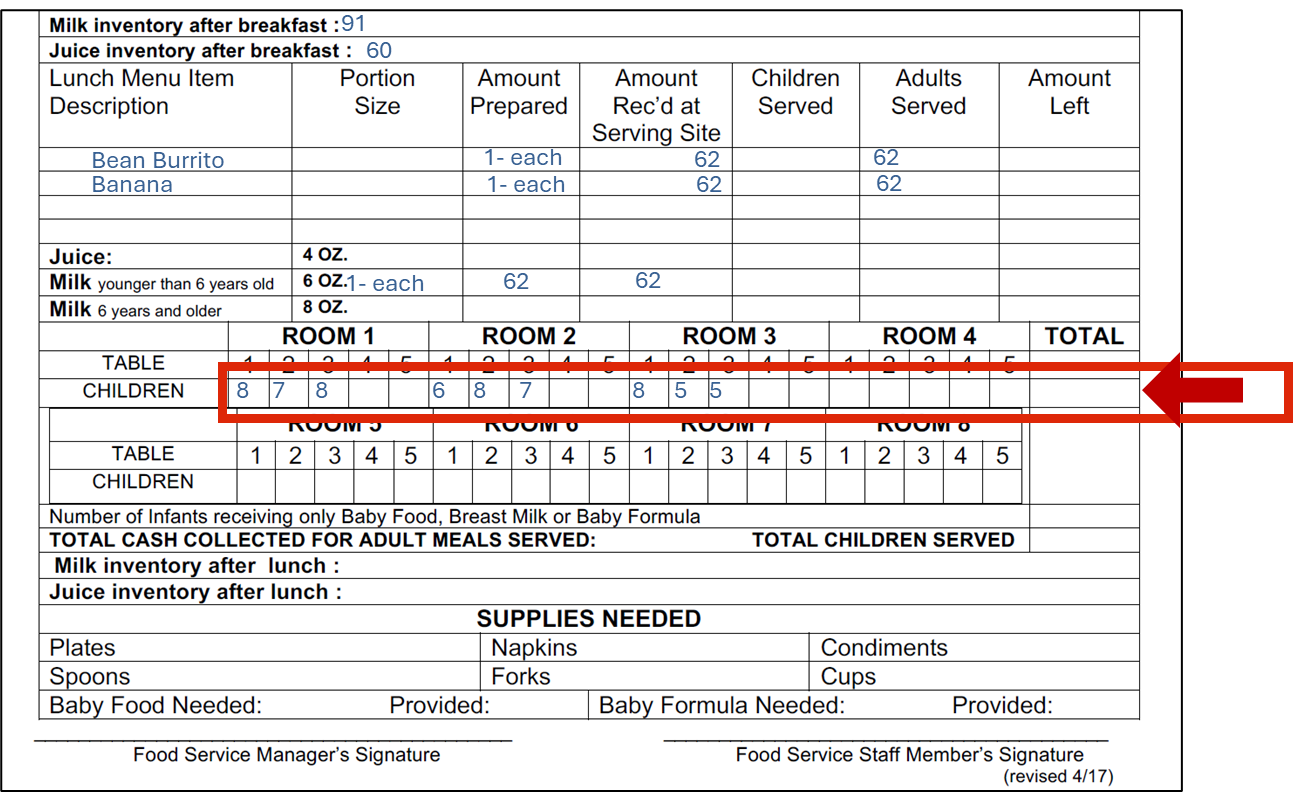 91
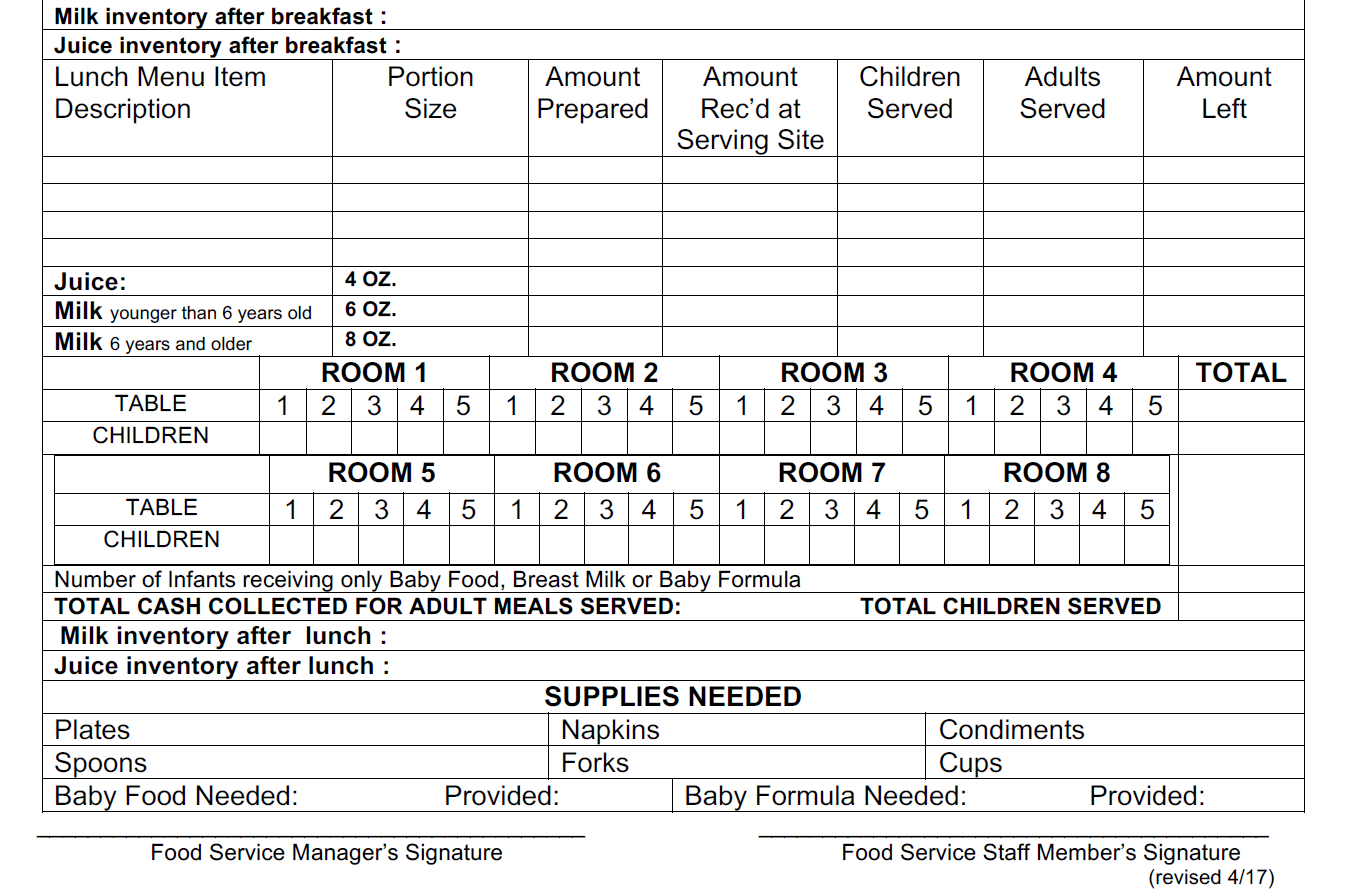 60
62
1- each
62
62
1- each
Banana
Bean Burrito
62
62
62
1- each
7
5
8
7
8
6
8
8
5
The serving process for each room and table remains the same as breakfast.
Once the children served are totaled, complete the service figures in both sections of the form.
91
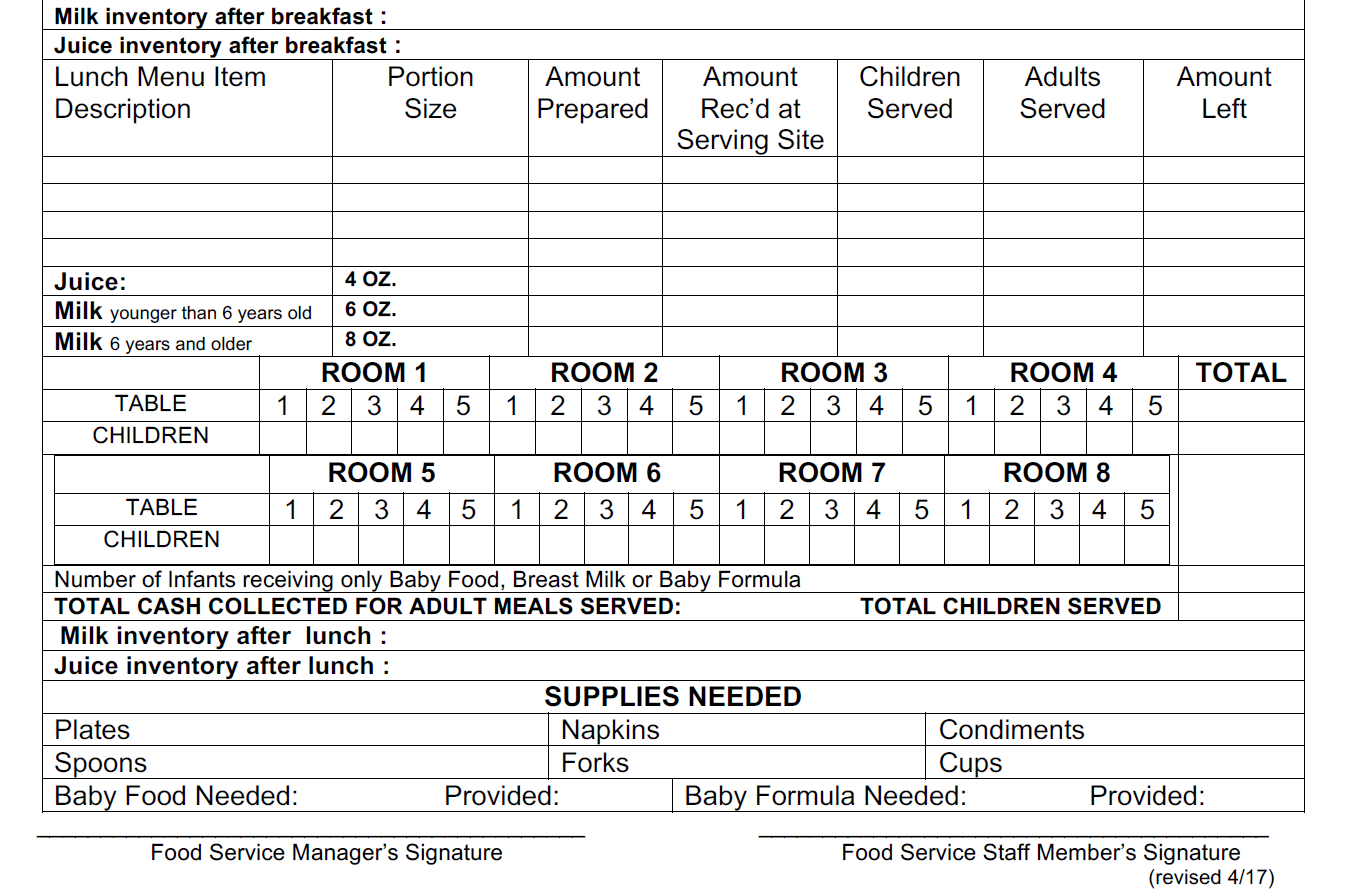 60
62
0
0
62
0
0
62
0
0
62
62
1- each
62
1- each
62
62
1- each
Banana
Bean Burrito
62
5
5
7
8
7
7
8
62
At the end of service, the food service employee will take an inventory of all EEC items and document supplies needed for the next service.
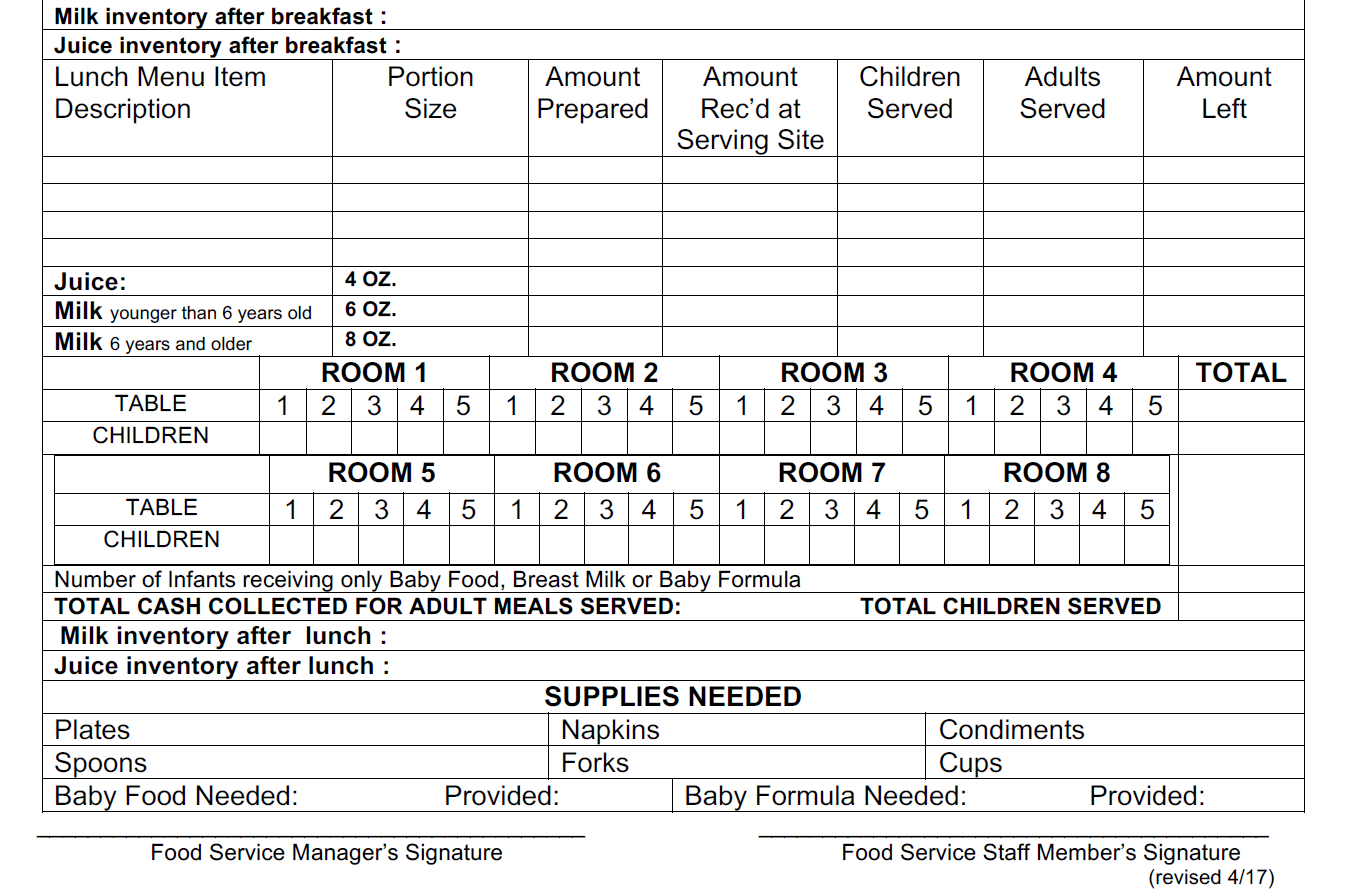 56
29
60
1
1
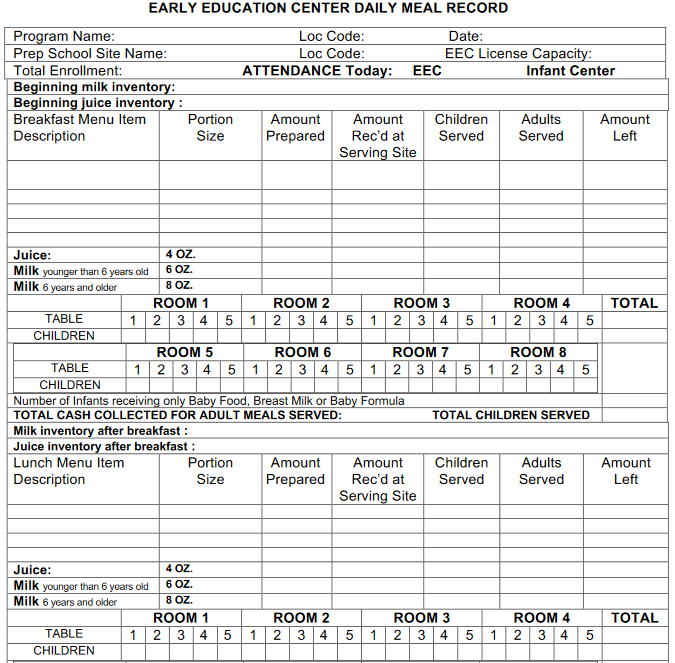 At the end of service, the food service employee will confirm the daily attendance at the EEC and document the attendance count.
The Food Service Worker will sign the form and return the completed form to the Food Service Manager for revision and signature.
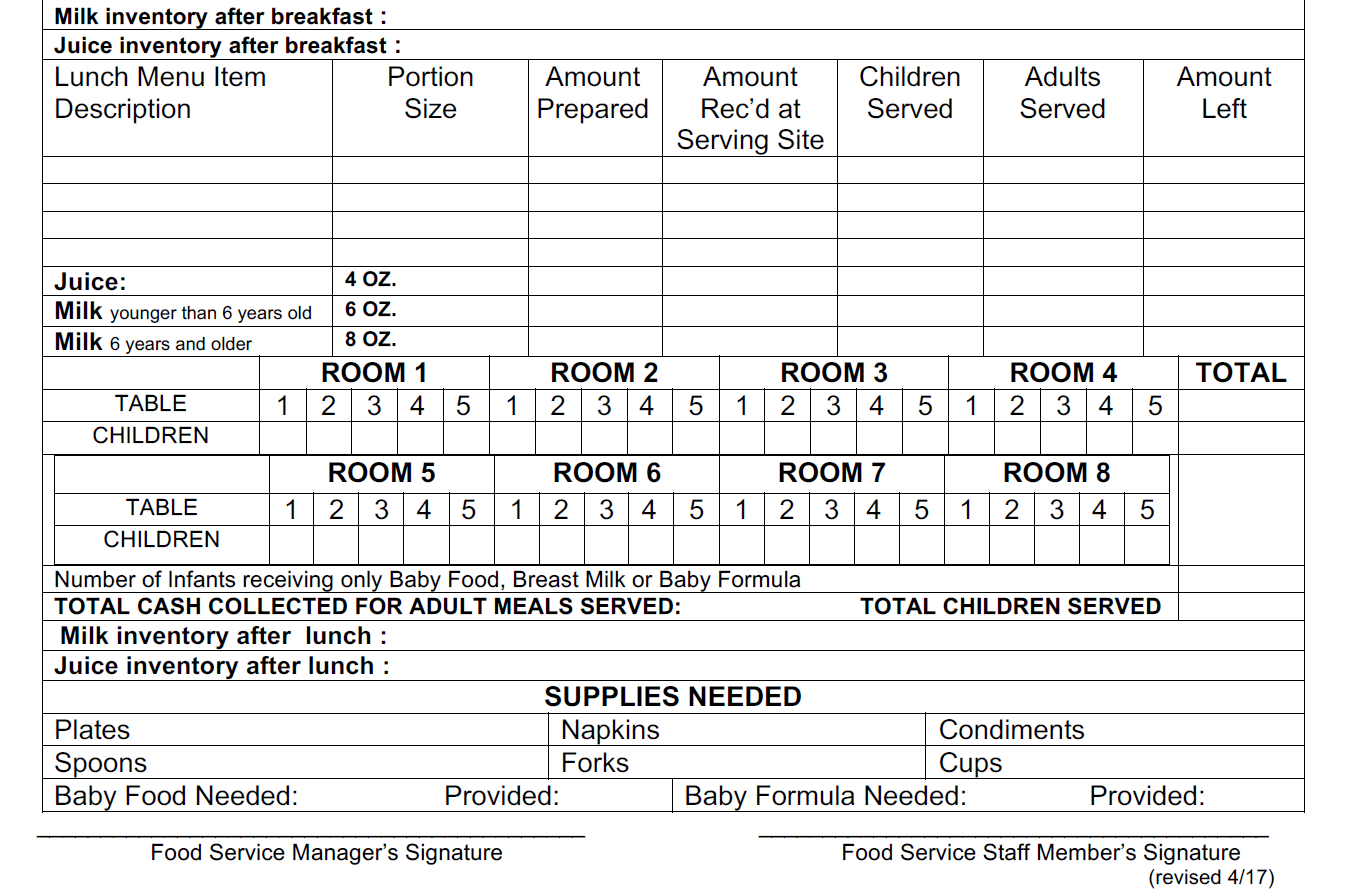 Daeney Dandy
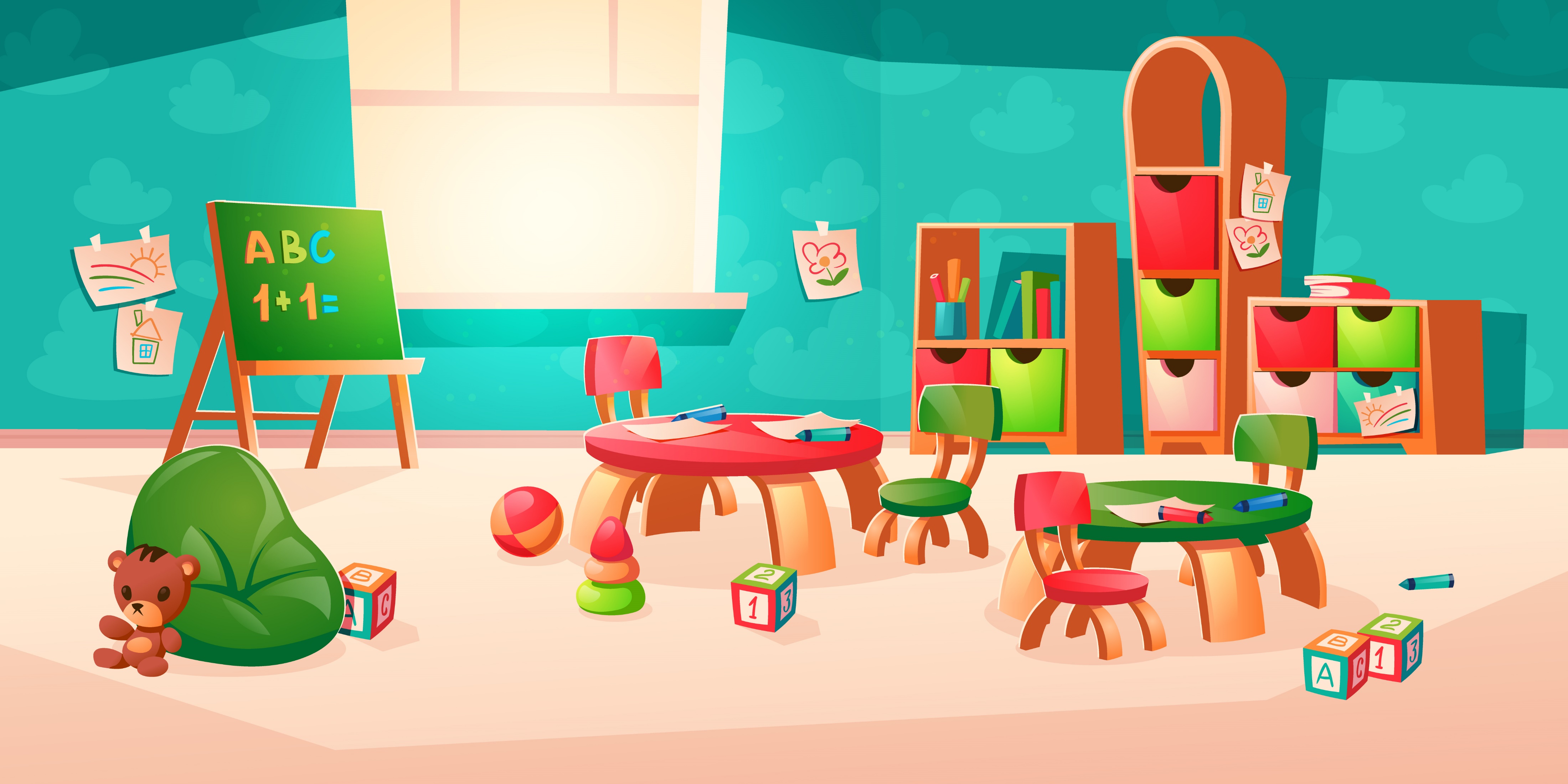 After SchoolSnack Service
SNP After School Snack
SNP After School Snack offers reimbursement to schools serving nutritious snacks to children participating in after-school care programs. 

After-school snacks provide children with nutrition during after-school care and enhance their learning abilities by contributing to their physical and mental well-being.
Meal Service Time for Snack
The meal service times have been approved by the California Department of Education (CDE) and therefore must be strictly enforced.
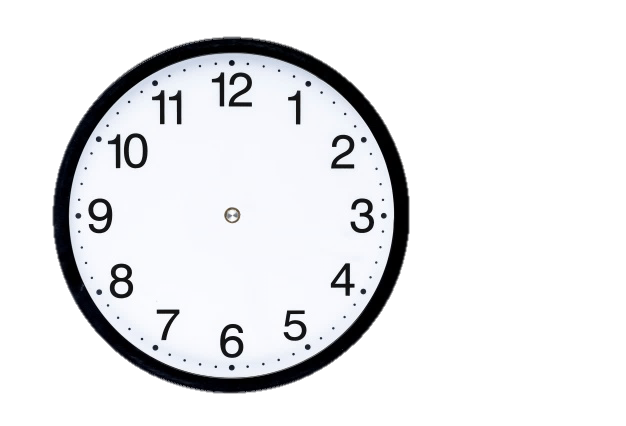 Snack Service
2:30 p.m. – 3:00 p.m.
Meal Pattern for Snack
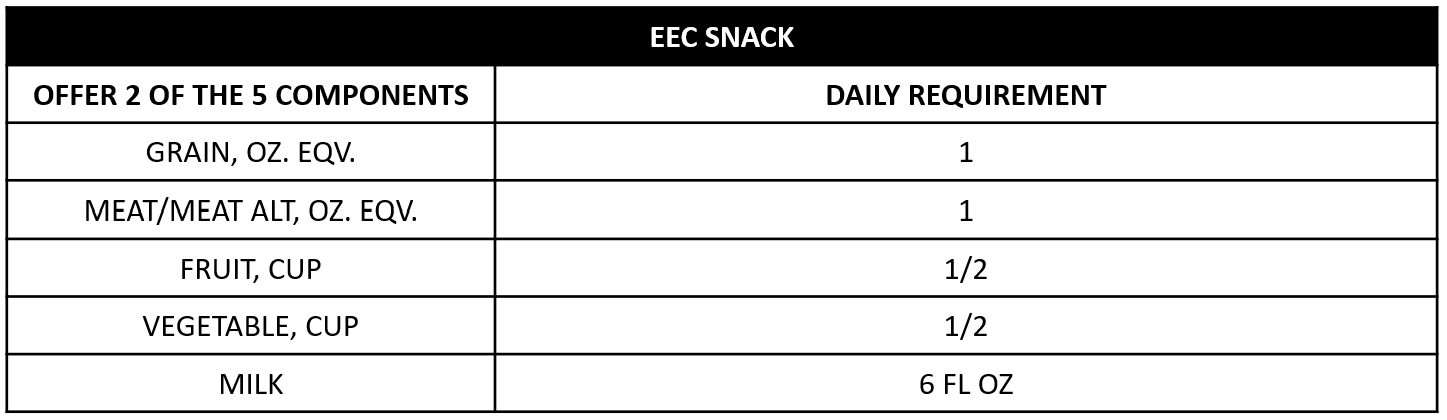 Meal Service (Snack)
Pre-Service
EEC Attendant places napkins, utensils, and condiments on table
During Service
EEC Attendant serves menu items per student seated for each classroom
Post-Service
EEC Staff wipes down tables and throws away all trash
Snack Meal Service
The Food Service staff prepares the snack according to the Snack Menu.
Food Services will coordinate with EEC staff to determine the amount of snacks needed for service
Food Services will prepare, package and deliver meals to EEC site
Food Services will complete the header portion of the EEC SNP After School Snack Meal Record
Food Services will provide thermometer for milk temperature check
FSD Snack Preparation
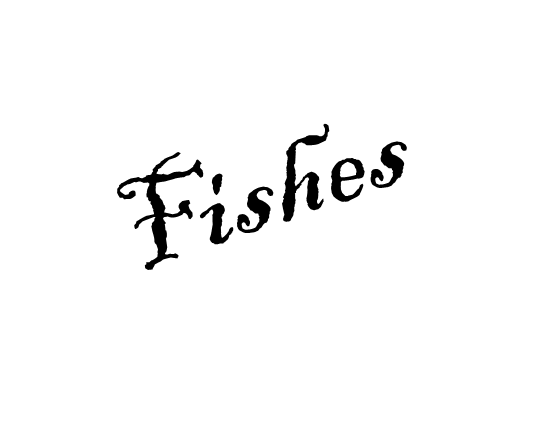 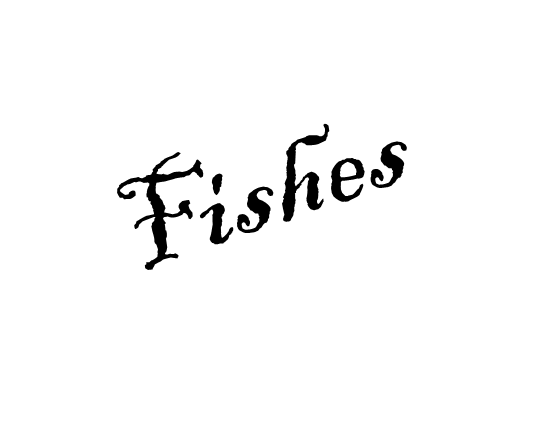 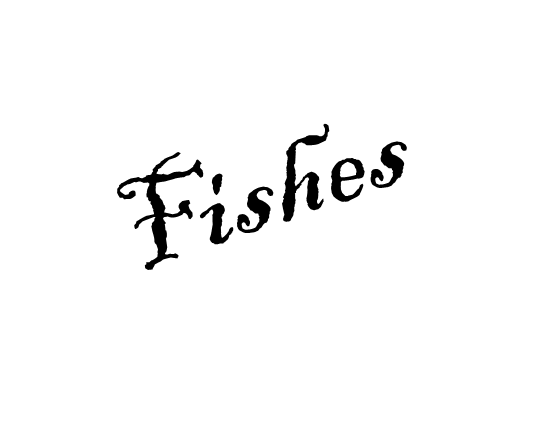 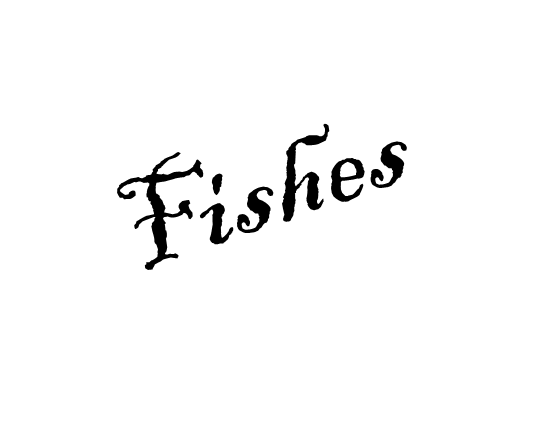 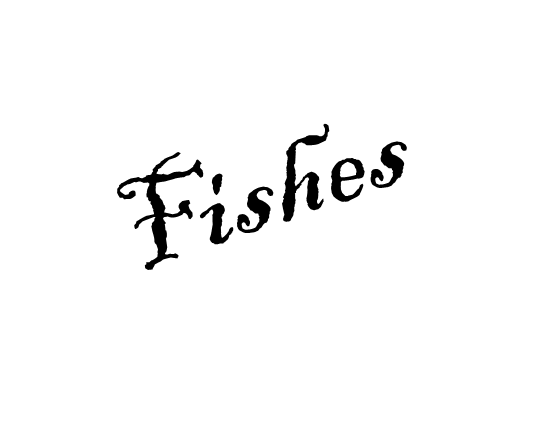 Place snack items into a bag for each room. The amount of snacks provided is based on the verified attendance amount.
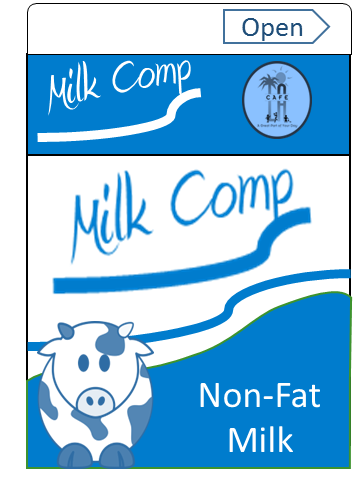 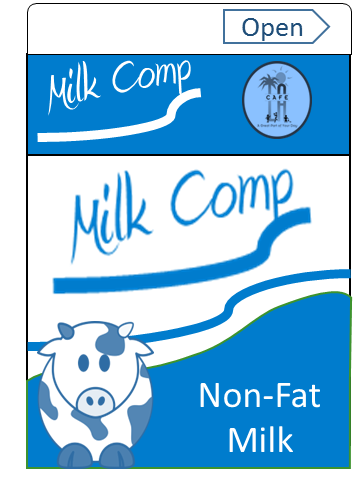 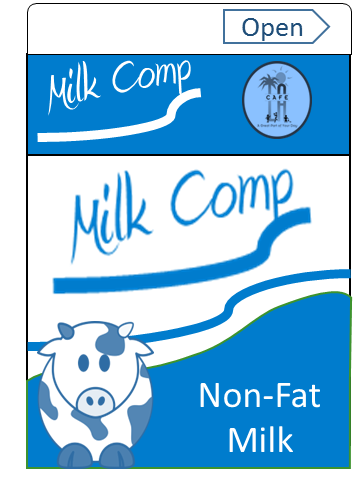 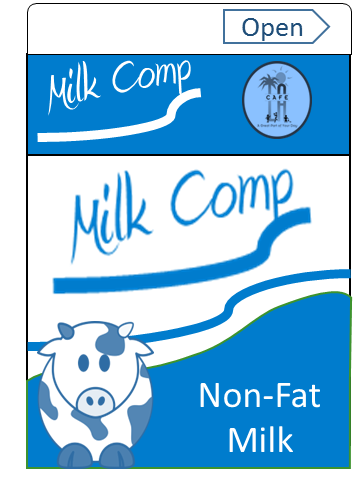 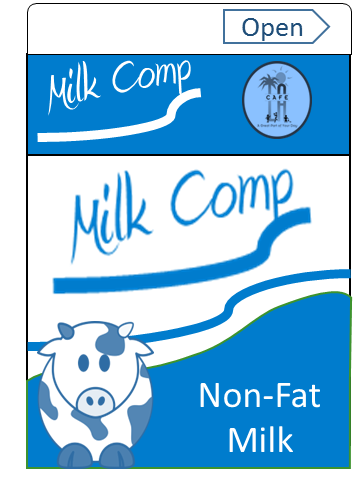 SNP Snack Program Meal Record
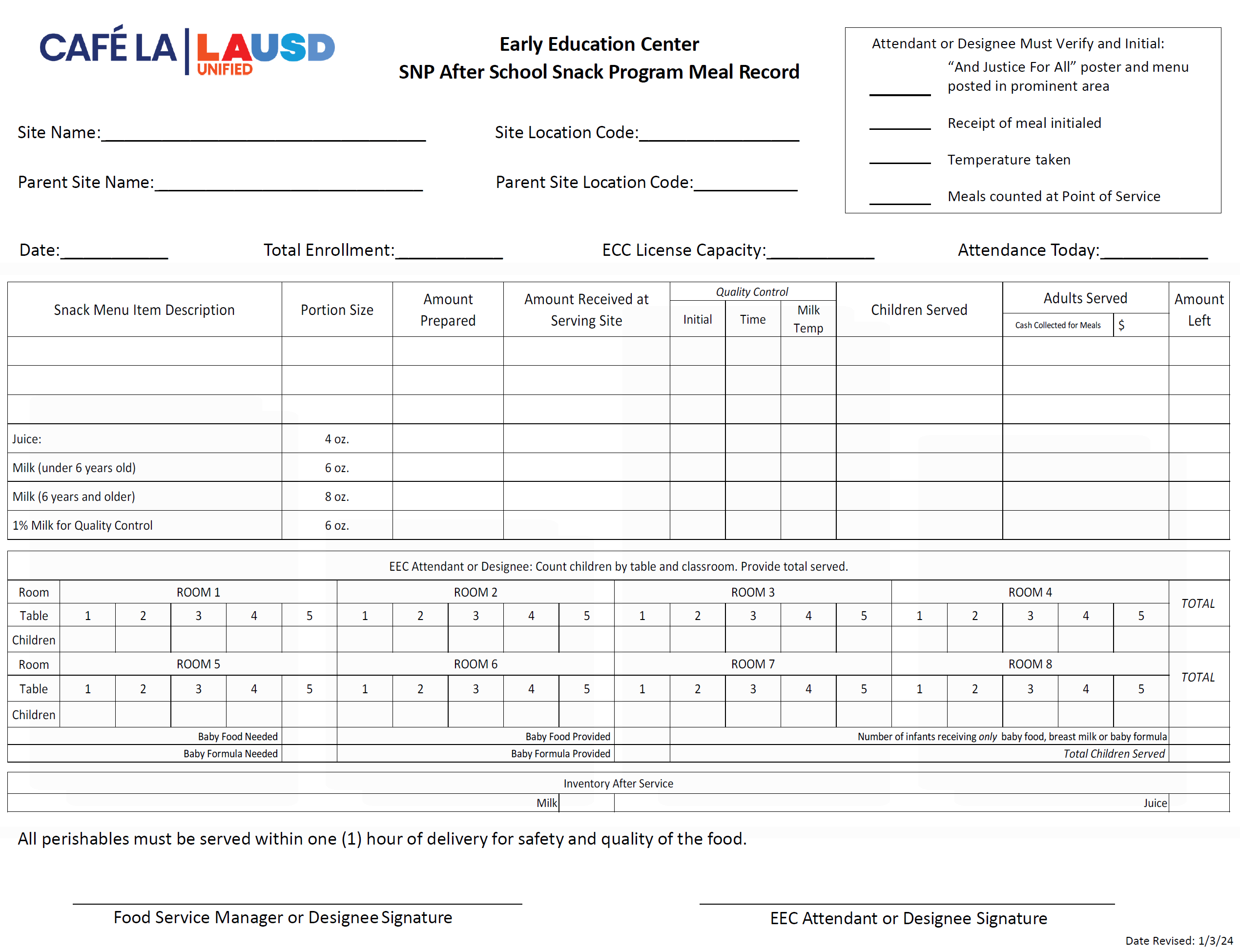 FSD Staff
Completes the header section
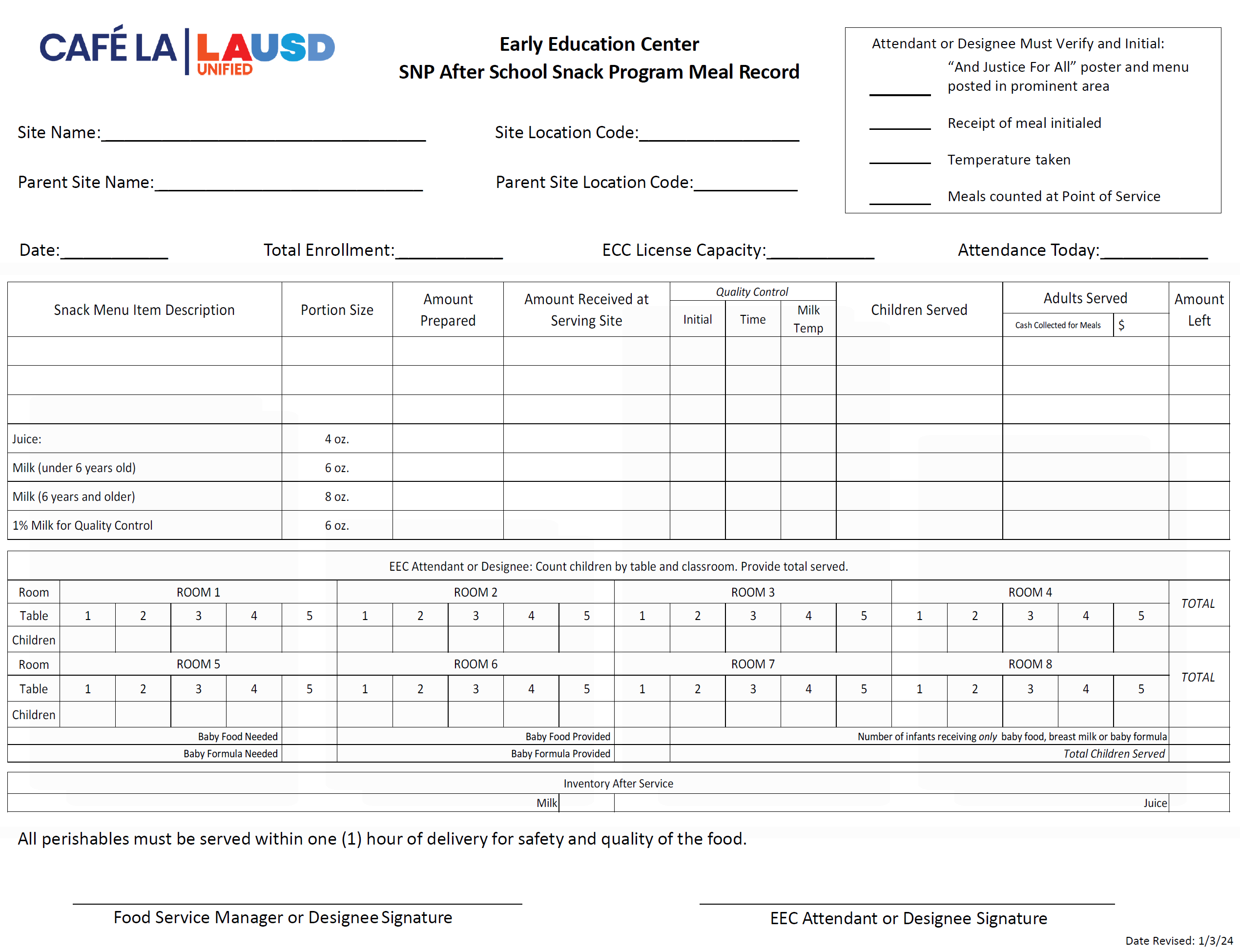 Lists menu items, portion size and quantities
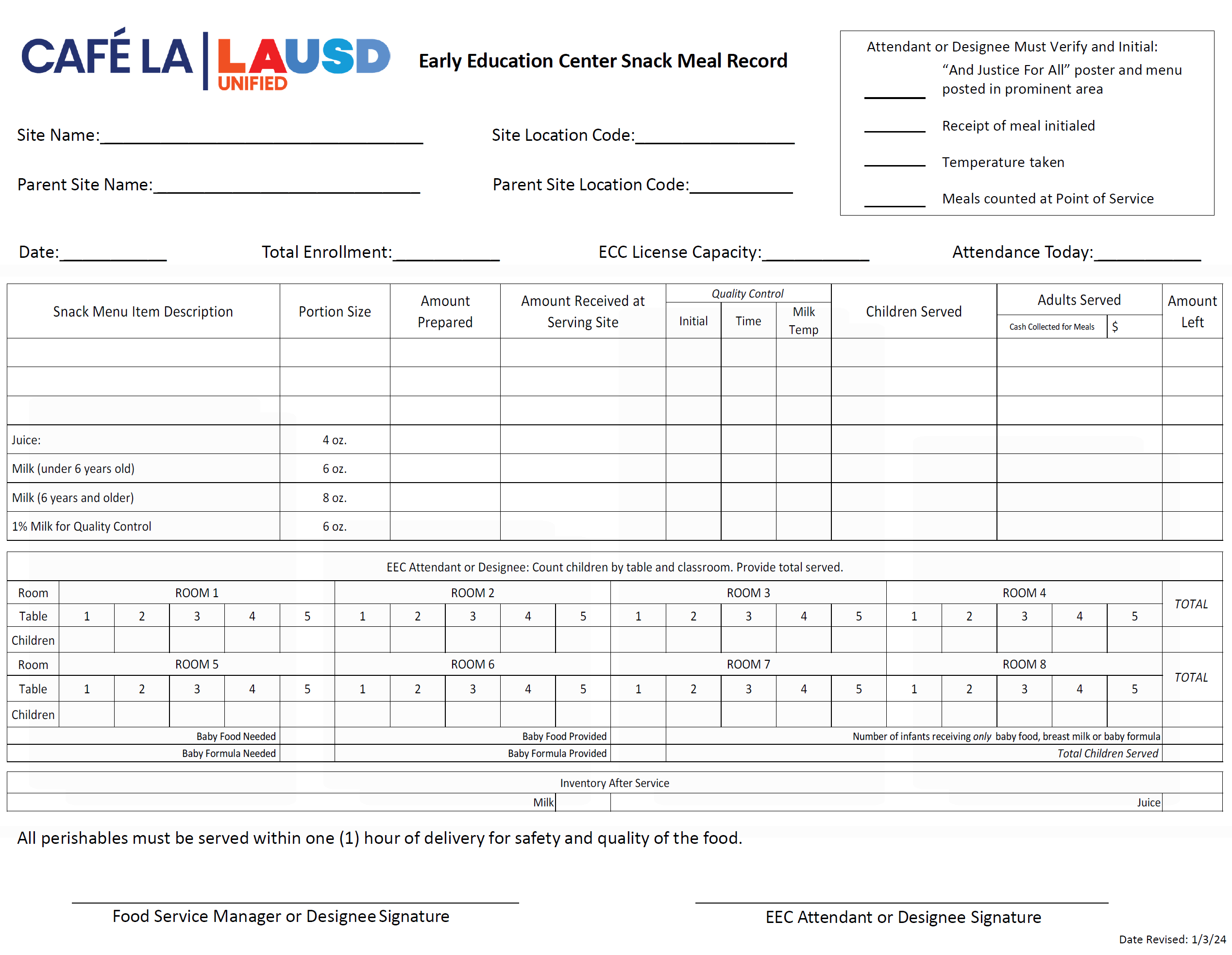 EEC Attendant Snack Preparation
The EEC Attendant will receive the after-school snacks and complete the SNP After School Snack Meal Record.
Communicates with cafeteria manager the amount of students in attendance
Will take temperature of the milk, record on the meal record and immediately dispose of the carton used
EEC Attendant and/or Designee will verify and sign the SNP After School Snack Meal Record for accuracy
Snacks must be consumed on campus
EEC Attendant
Completes the compliance box in the header section by initialing each item
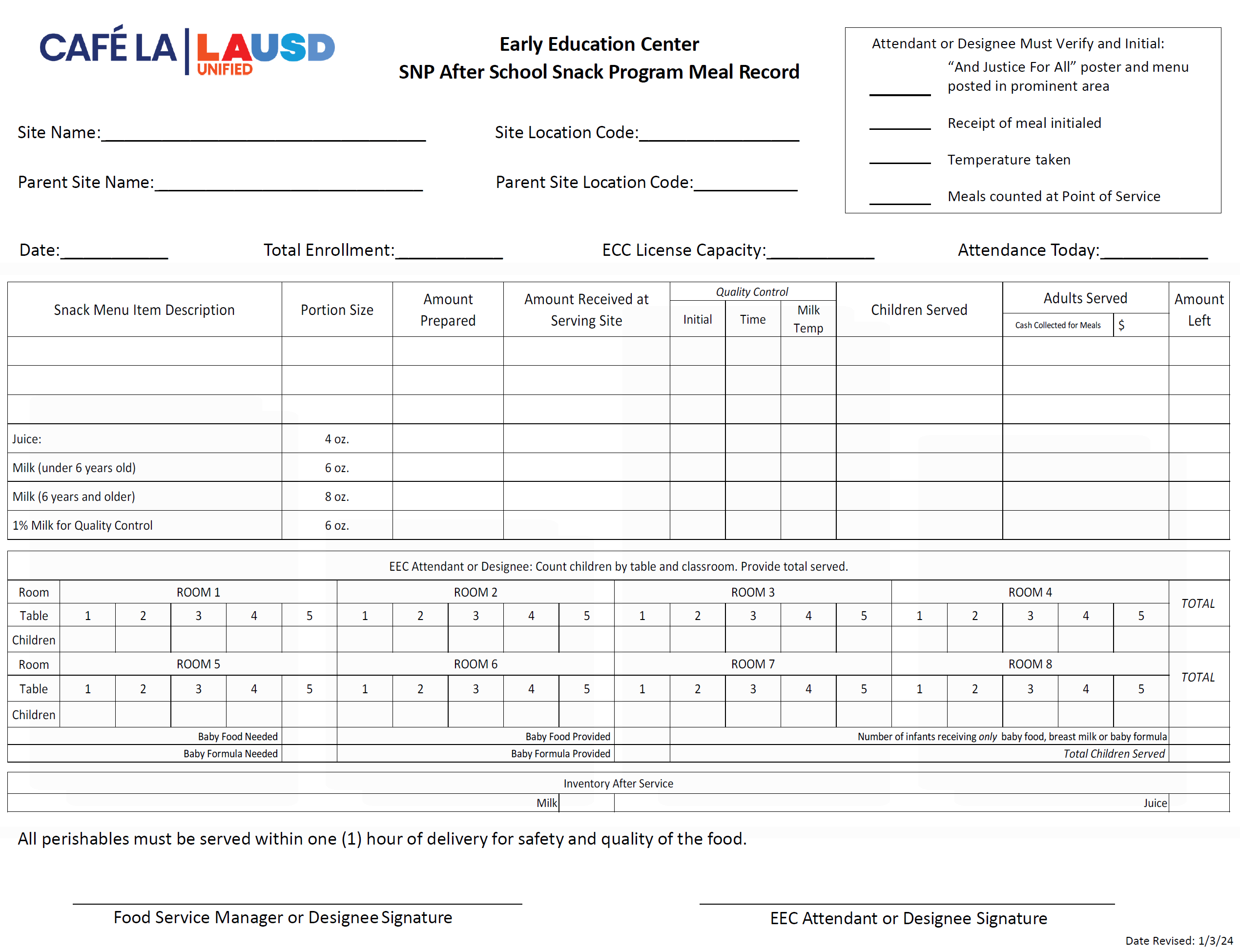 EEC Attendant
List amount of received snacks, and record the amount of children served per item
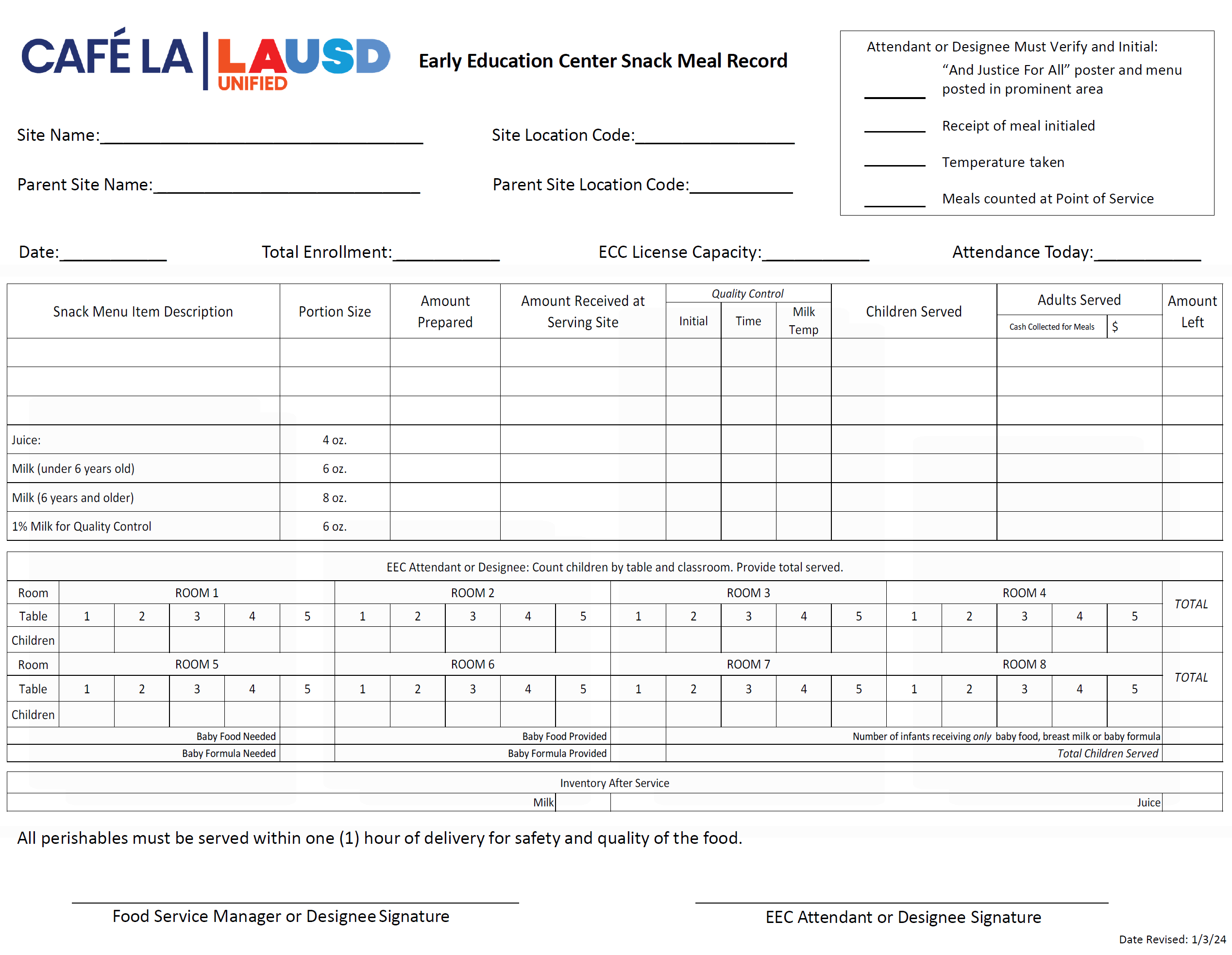 Ensure all temperatures are checked for quality control
Leftover items are recorded and returned to the cafeteria daily.
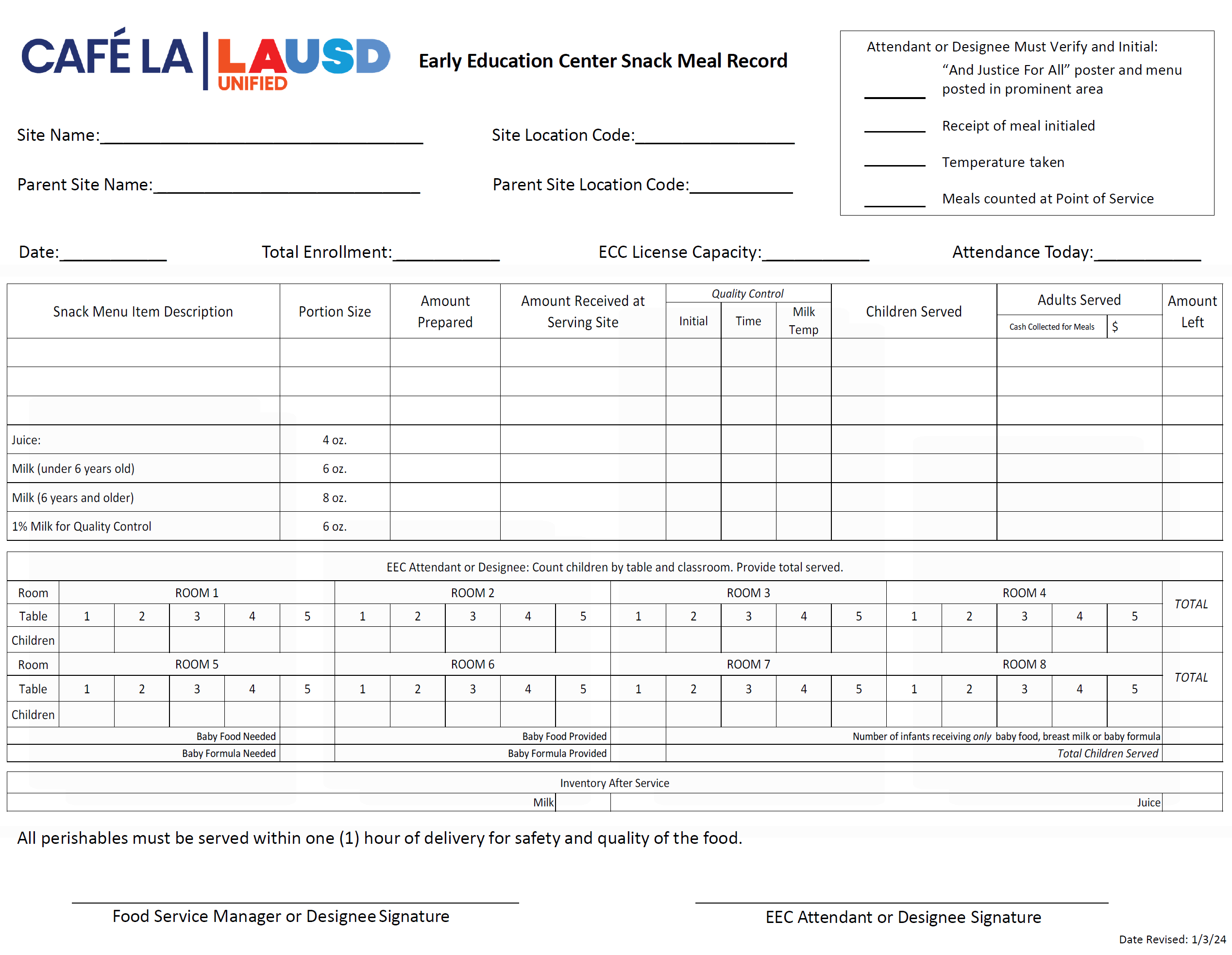 EEC Attendant
Record the number of children that receive a snack, per table, per classroom
Sign and verify all is accurate on the Meal Record
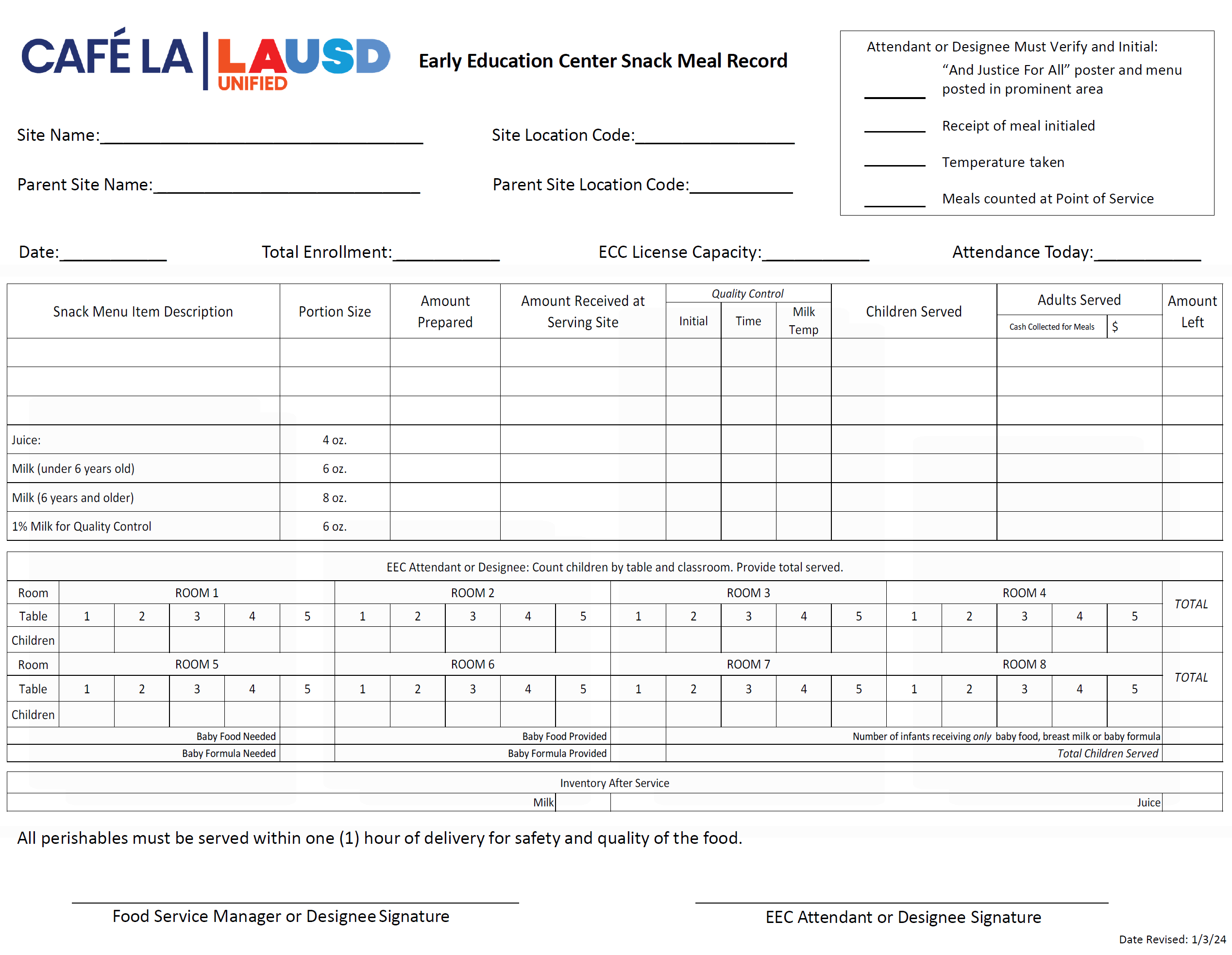 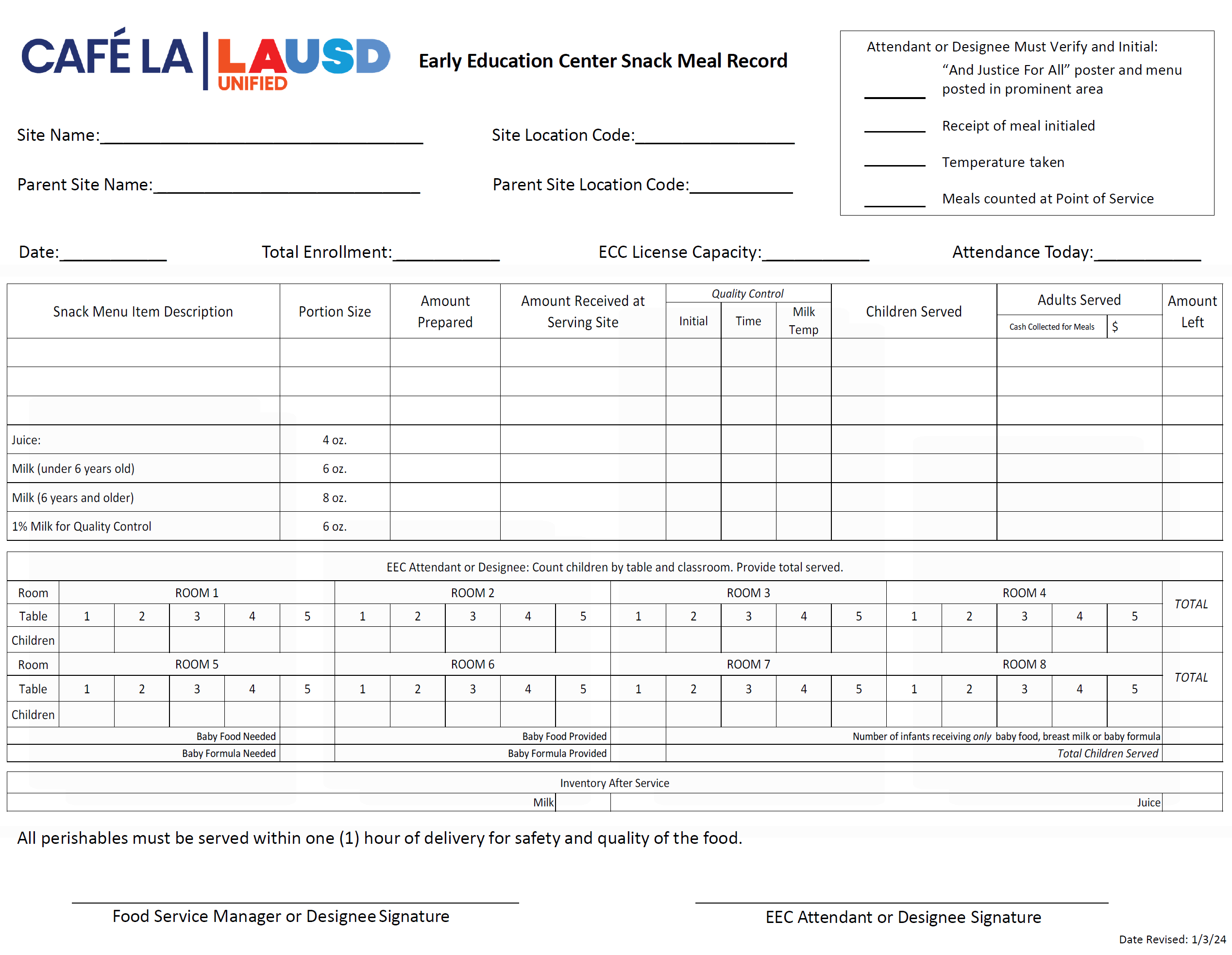 Add room totals and record under Total Children Served
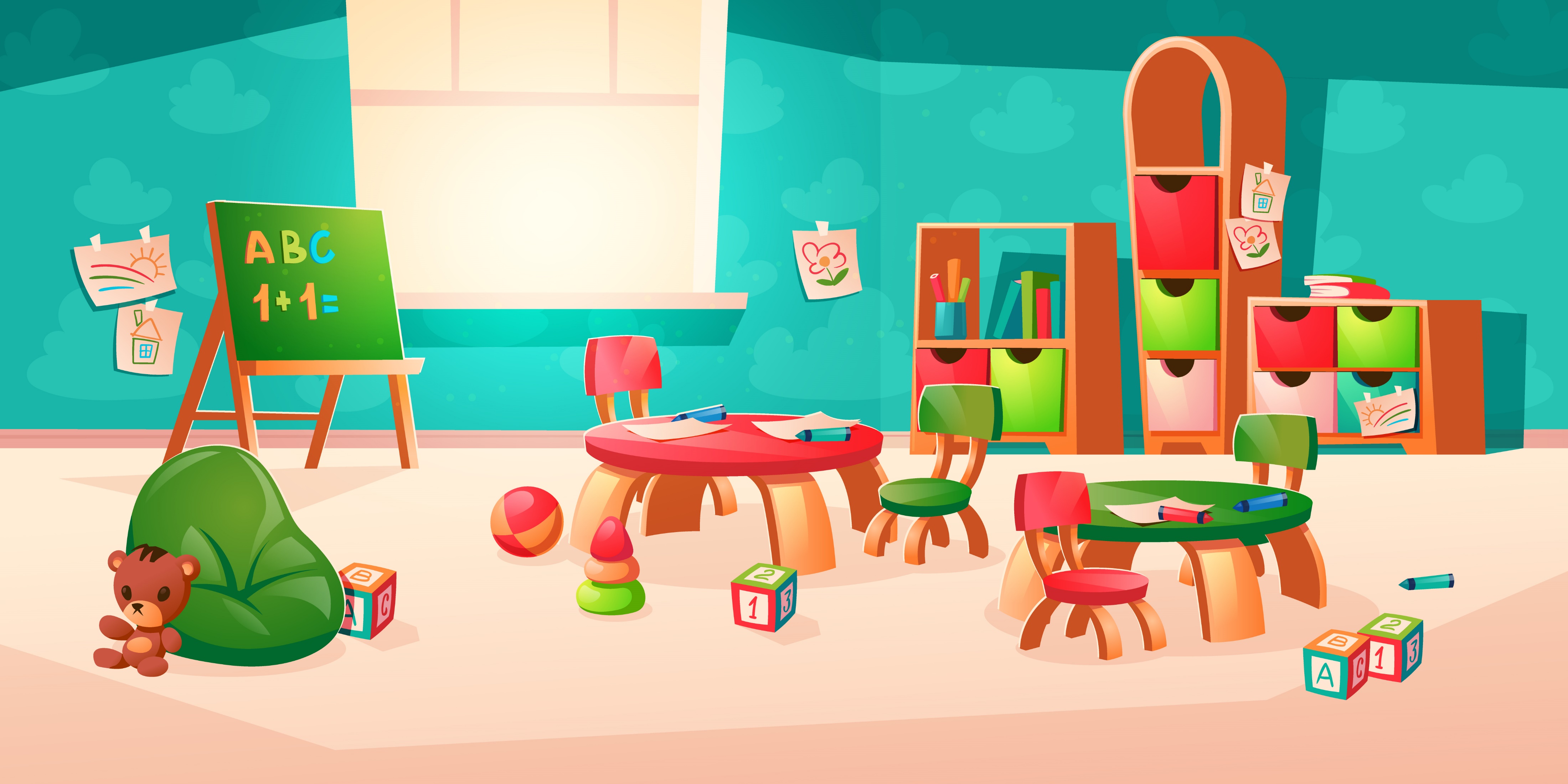 EECMonitoring
Site Monitoring Review
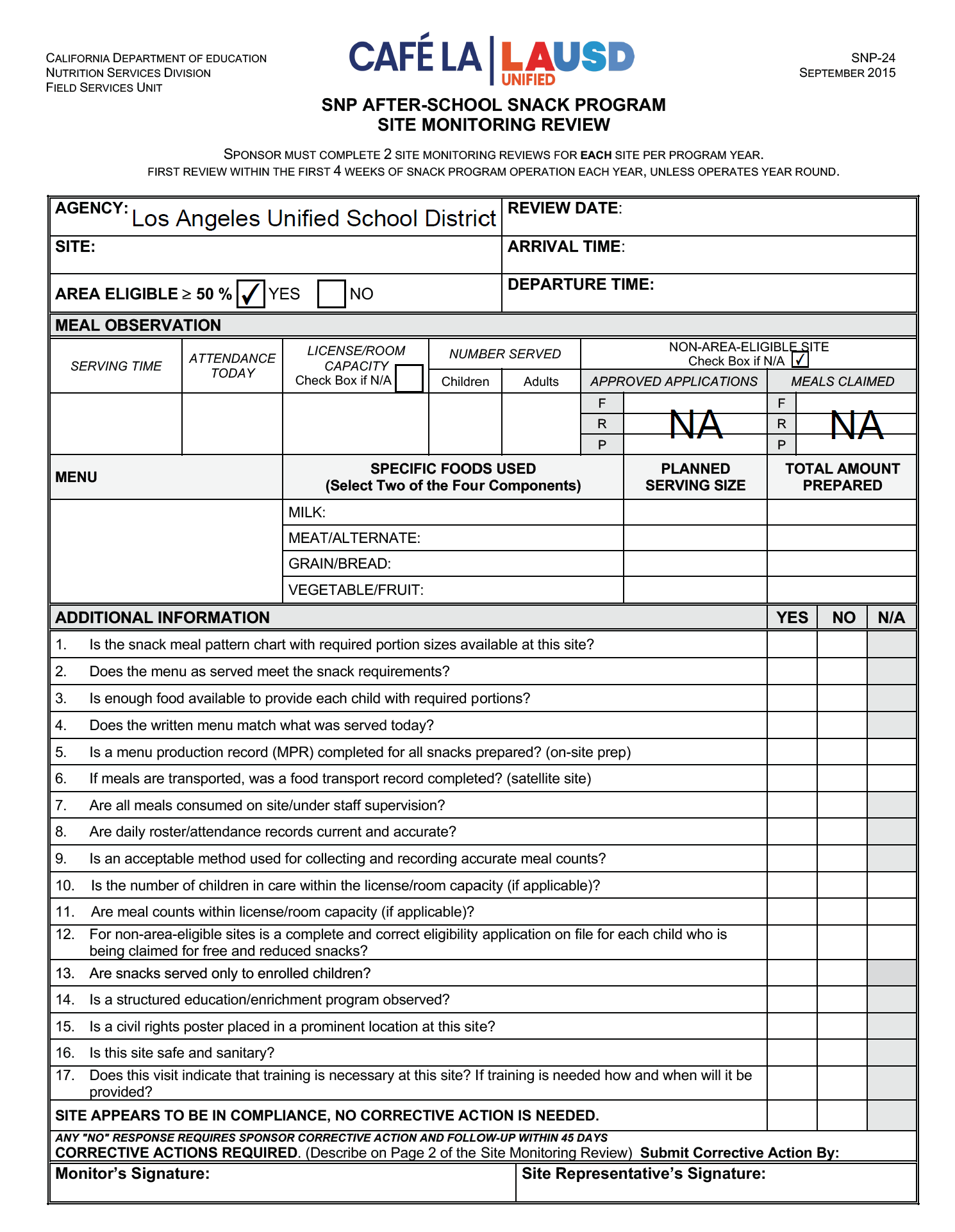 The AFSS/FSM will complete the form on the day of the monitoring.

Note: All site monitors are unannounced.
Successful Monitoring
The Area Food Services Supervisor (AFSS) is required to conduct the 1st site monitoring. FSM should accompany the AFSS during the 1st monitoring. It is important to be compliant in each of the following areas:

Collection and maintenance of records 
Meal service 
License requirements
Health, safety and sanitation
Monitoring Timeline
Monitoring is required to be completed 2 times per year, all are unannounced.
Monitoring Report Retention
The Food Services Manager must retain the original Monitoring Reports and any corrective action documents for 3 years, plus the current school year.

The AFSS/FSM will provide a copy of all the monitoring documents to the appropriate Food Services Staff Aide.
EEC Weekly Compliance Checklist
The “EEC Weekly Compliance Checklist”  assist in following CDE regulations.
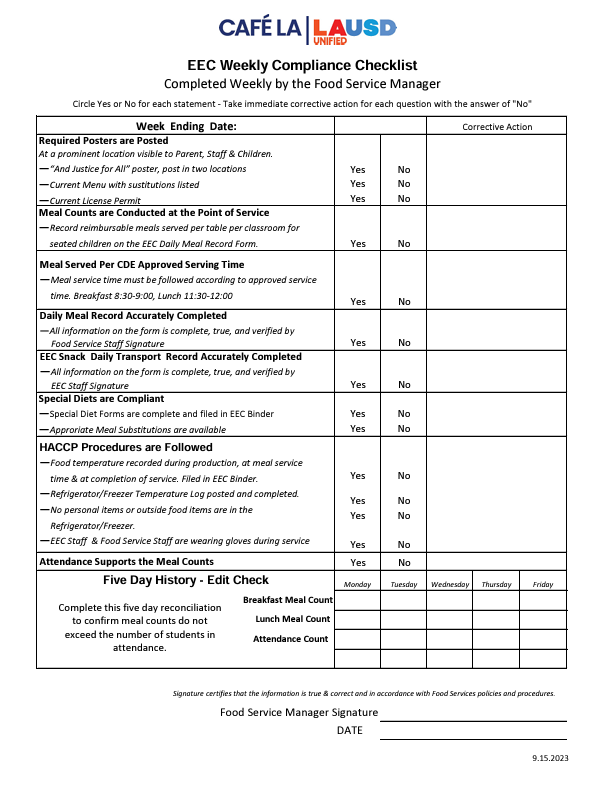 Food Service Manager will:
Enter week ending date
Circle yes or no for each statement
Complete and document corrective actions
Fill out the Five Day History – Edit Check reconciliation
Certify the findings, sign and date at bottom
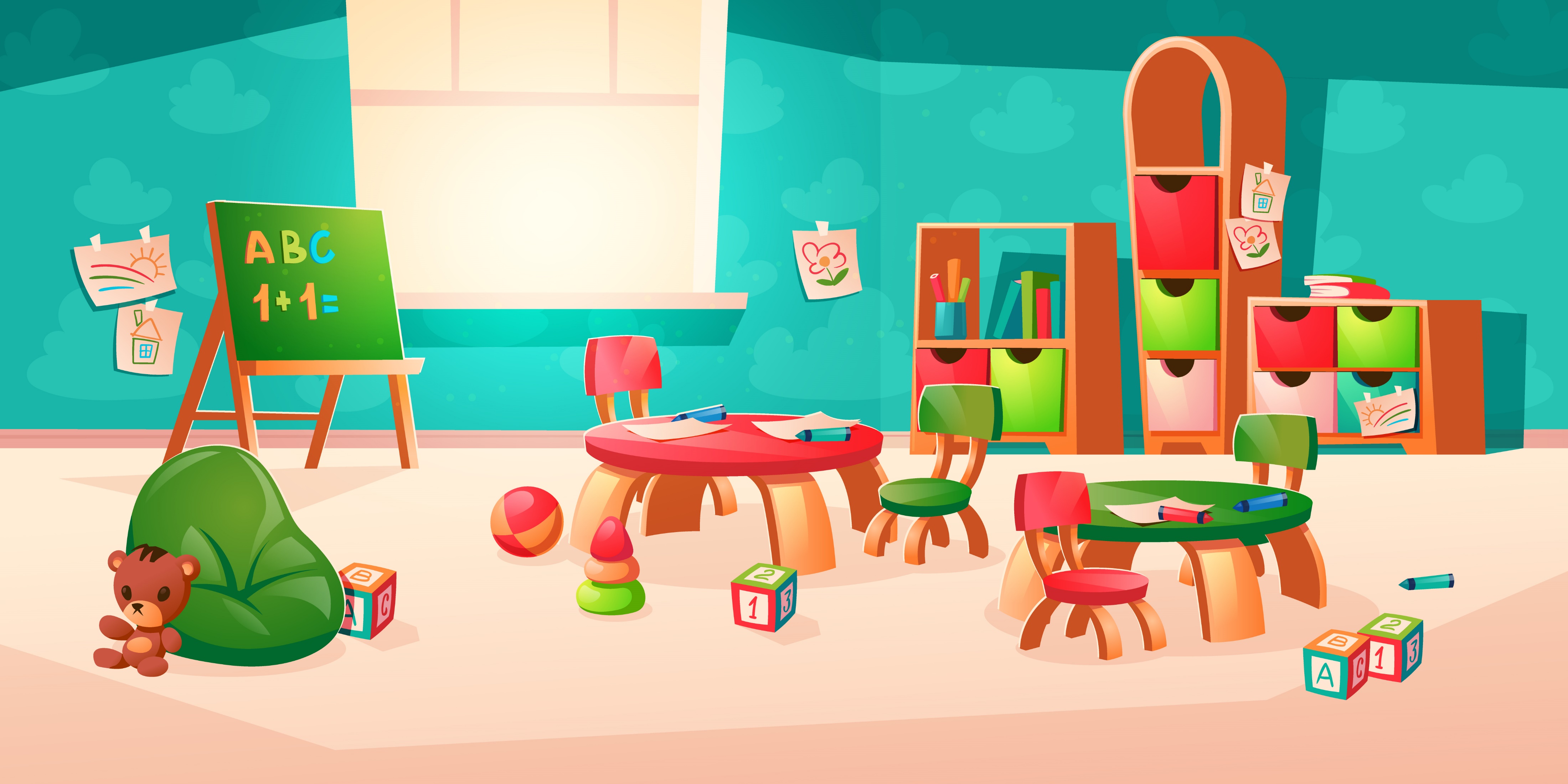 RecordKeeping
Record Keeping Guidelines
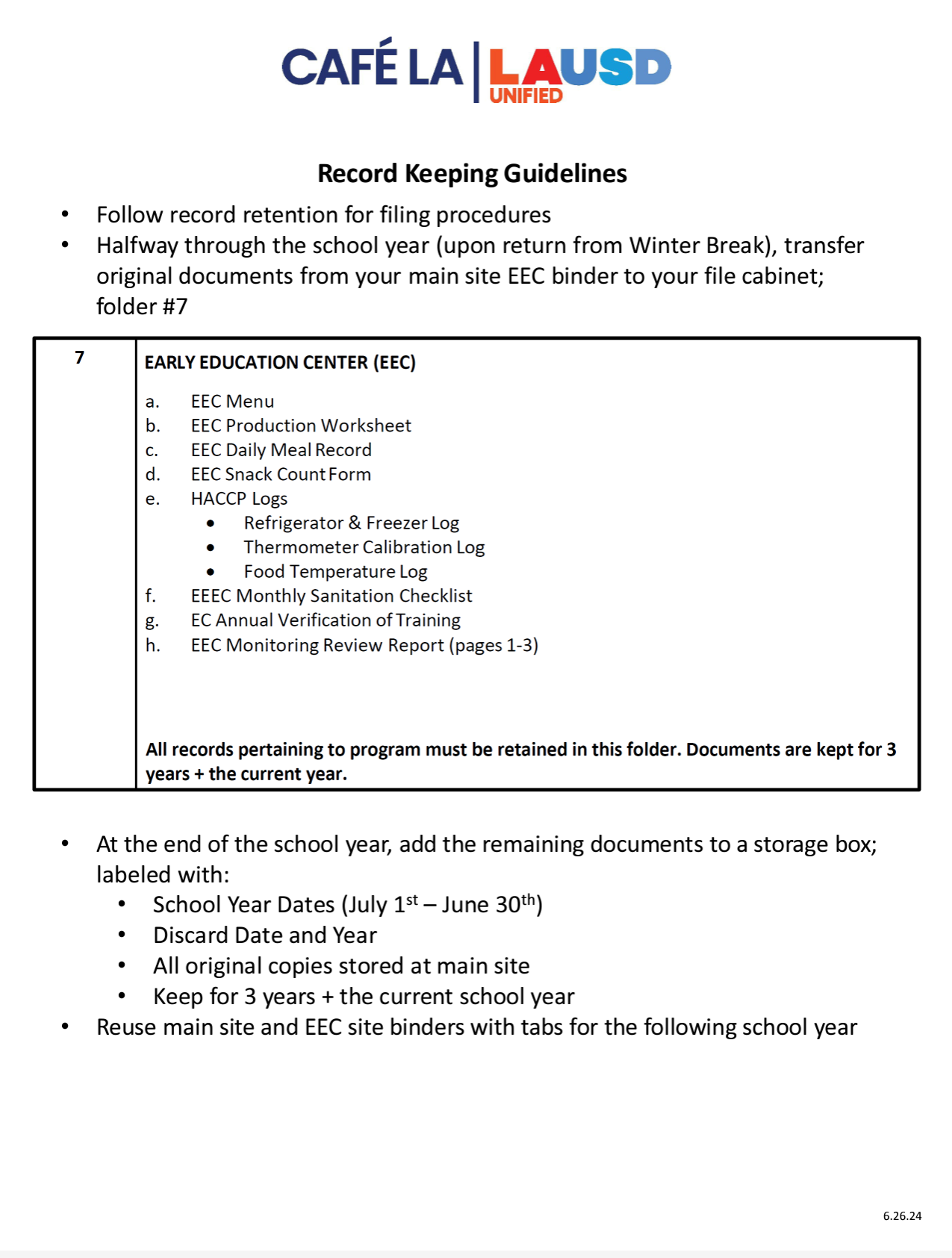 Follow Record Keeping Guidelines for filing procedures. 

Guidelines can be found on page 2 of the EEC Binder Table of Contents on the Café LA website > EEC tab.
Main and EEC Site Information Binders
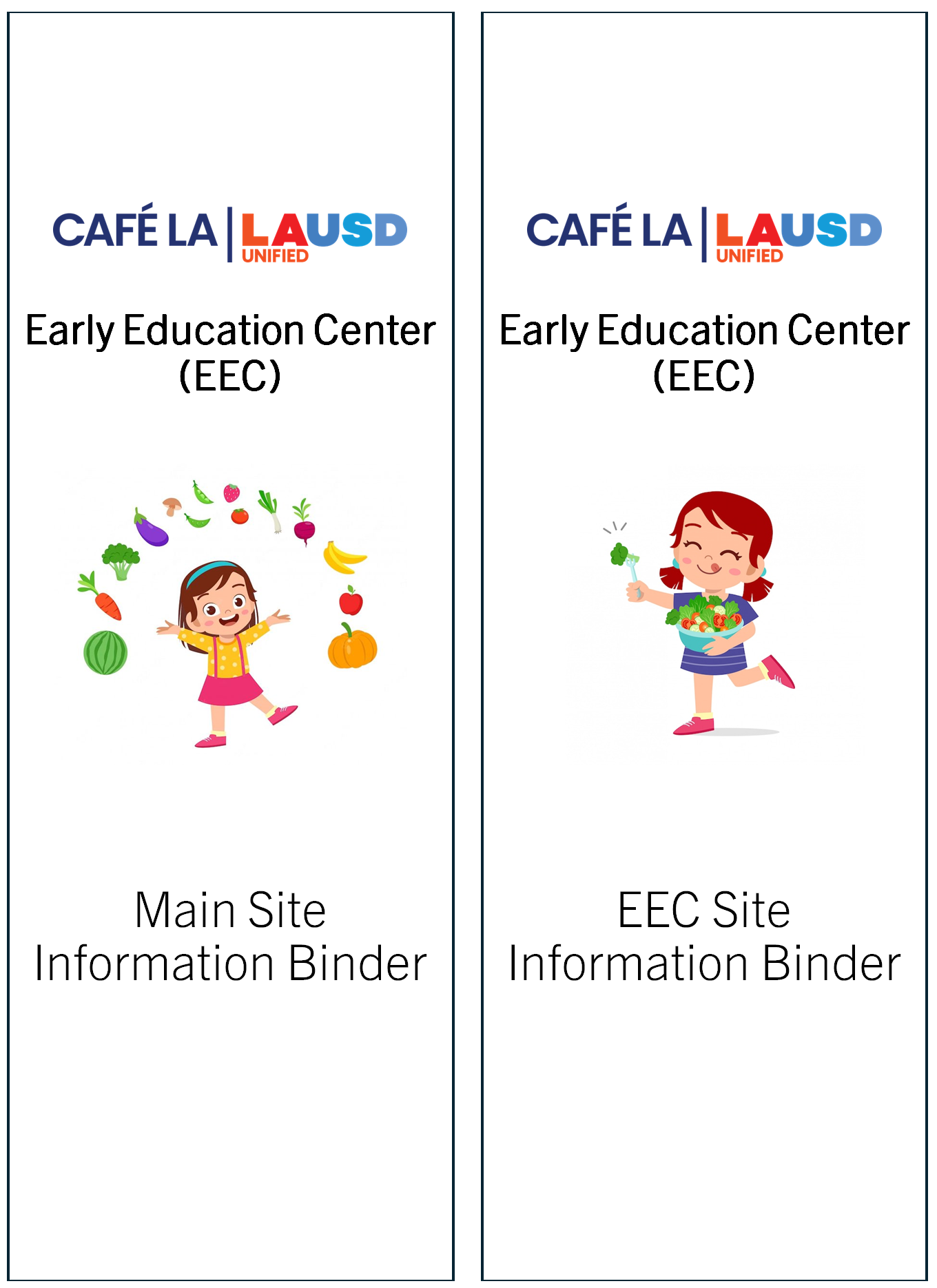 Keep two binders of all EEC documents:
Original copies completed and stored in the cafeteria
Duplicate copies kept at the EEC site

Maintain an organized system. The use of binder dividers and page protectors are highly recommended.
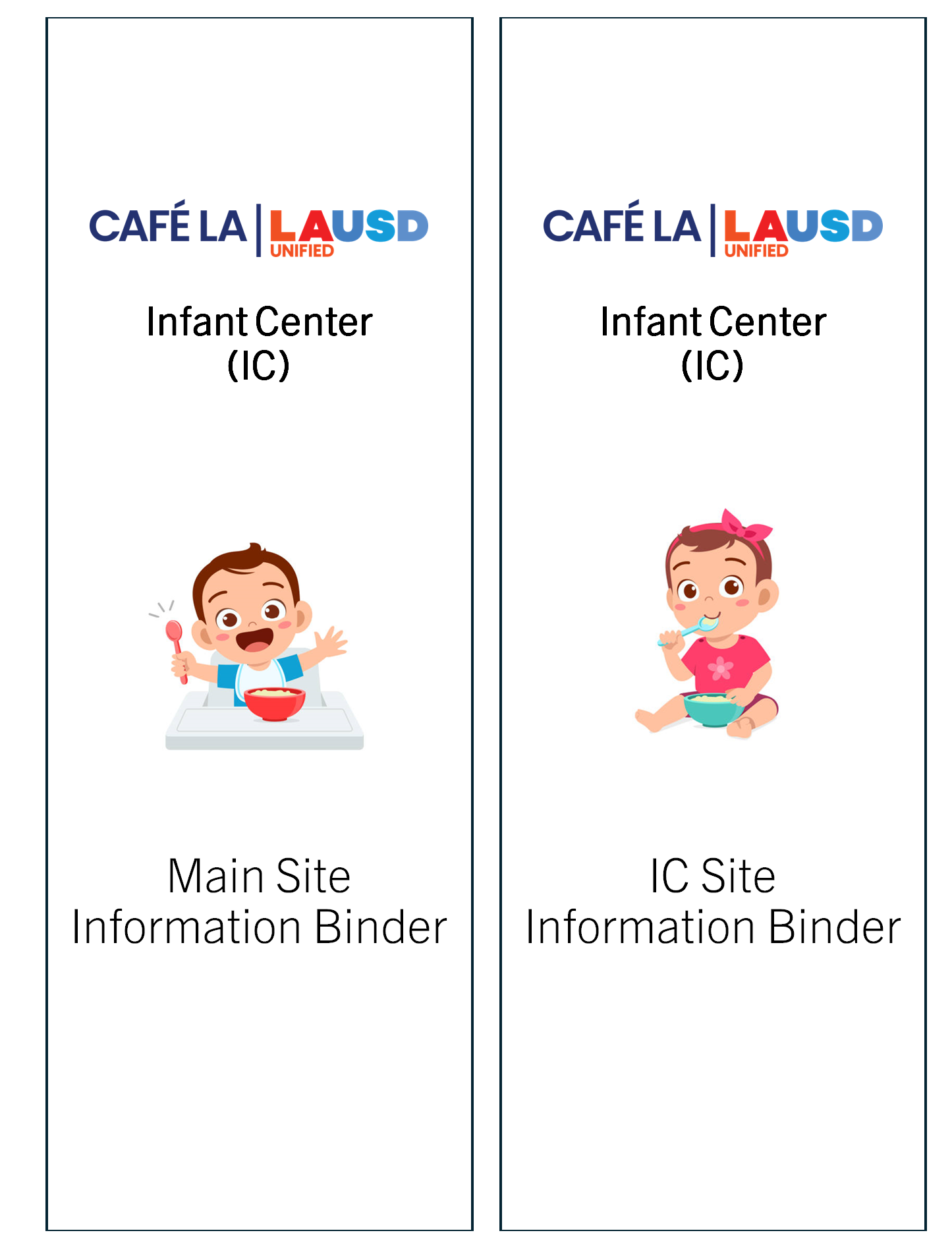 Note: Infant Centers follow same procedures for record keeping as an Early Education Center.
Table of Contents
Follow the EEC Table of Contents to keep an organized binder for each the EEC Site binder and the Main Site binder.
All Main Site documents are duplicated, and copies kept in the EEC Site binder
There must be 10 tabs for each binder to align with the corresponding items in the Table of Contents
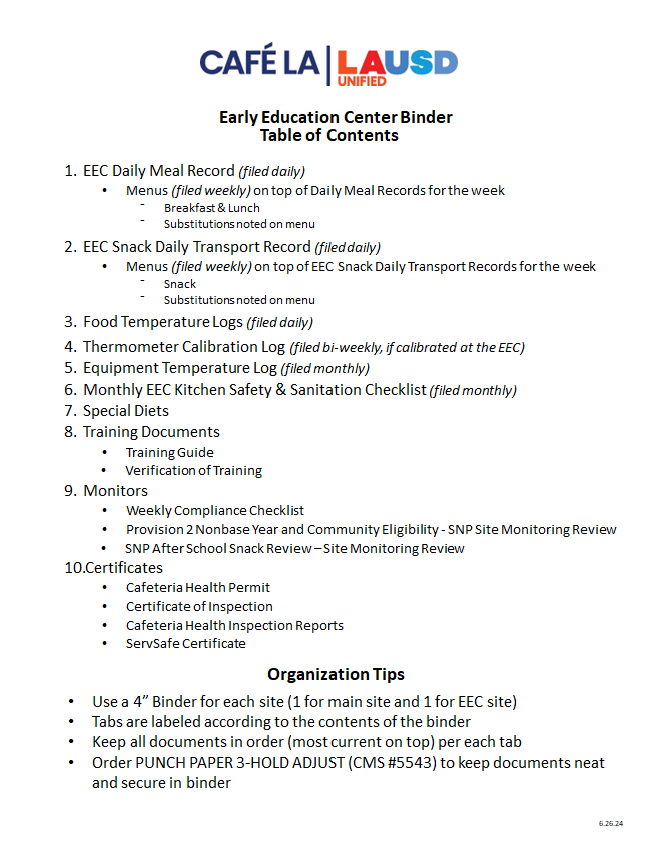 Main Cafeteria Site Information Binder
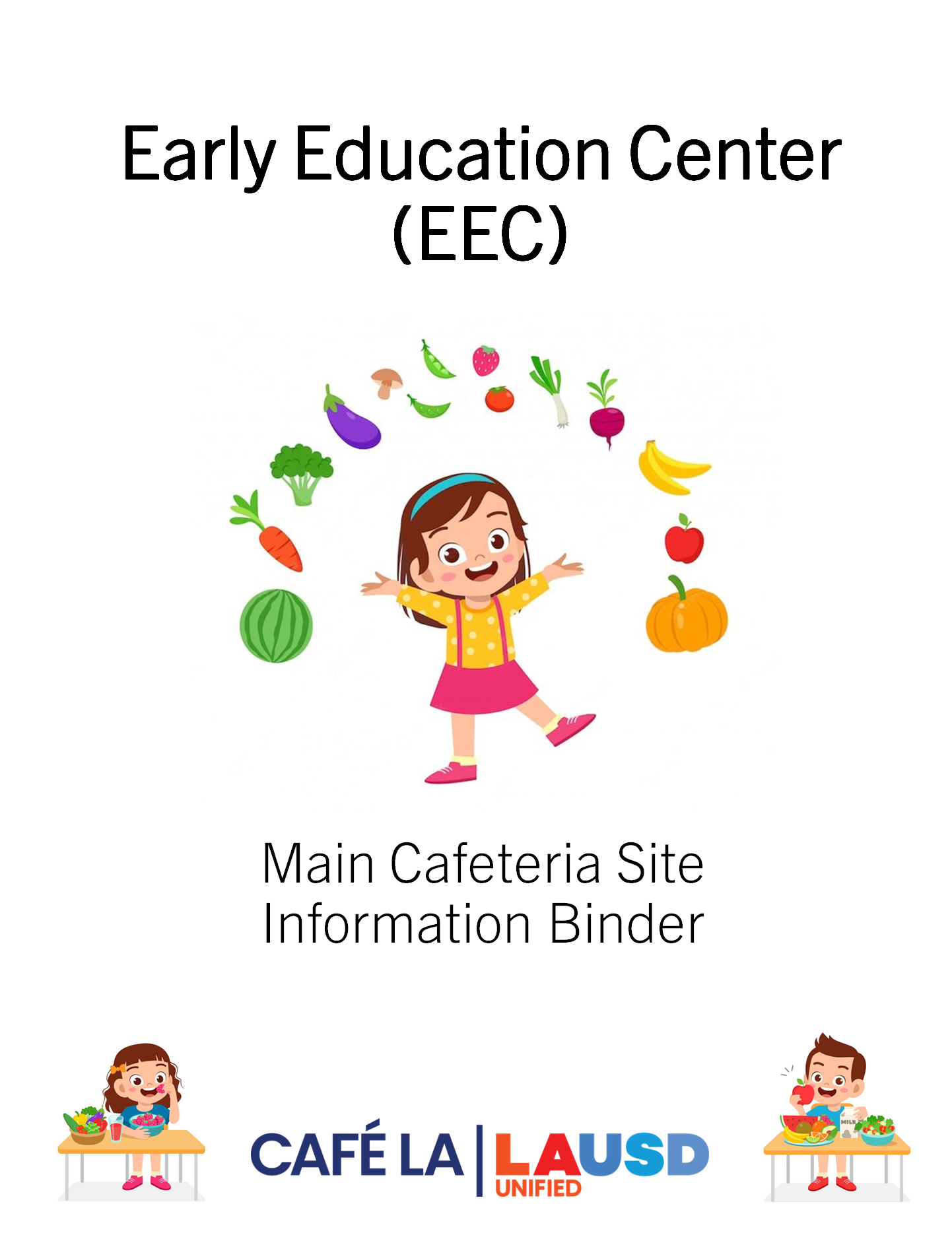 Main Cafeteria Site Binder includes all original verified EEC documents used for all meal services at the EEC site.
Binder is stored in an accessible location at the main cafeteria site
Documents are kept onsite for 3 years plus the current year
1. Daily Meal Record
EEC Daily Meal Record, Menus for each week
2. Snack Meal Record
SNP After School Snack Meal Record, Menus for each week
3. Food Temperature Logs
Filed daily
4. Thermometer Calibration Logs
Filed bi-weekly, if calibrated at the EEC
5. Equipment Logs
Filed monthly
6. Sanitation Checklist
Monthly EEC Kitchen Safety  Sanitation Checklist, filed monthly
7. Special Diets
List of students with special diets on file, each students individual Special Diets Form
8. Training Documents
Verification of Training, FS Staff Training Guide, EEC Staff Training Guide, Copy of the EEC Training slides (optional)
9. Monitors
Weekly Compliance Checklist, SNP Site Monitoring Review, SNP After School Snack Review
10. Certificates
Cafeteria Health Permit, Certificate of Inspection, Cafeteria Health Inspection Report, ServSafe Certificate
EEC Site Information Binder
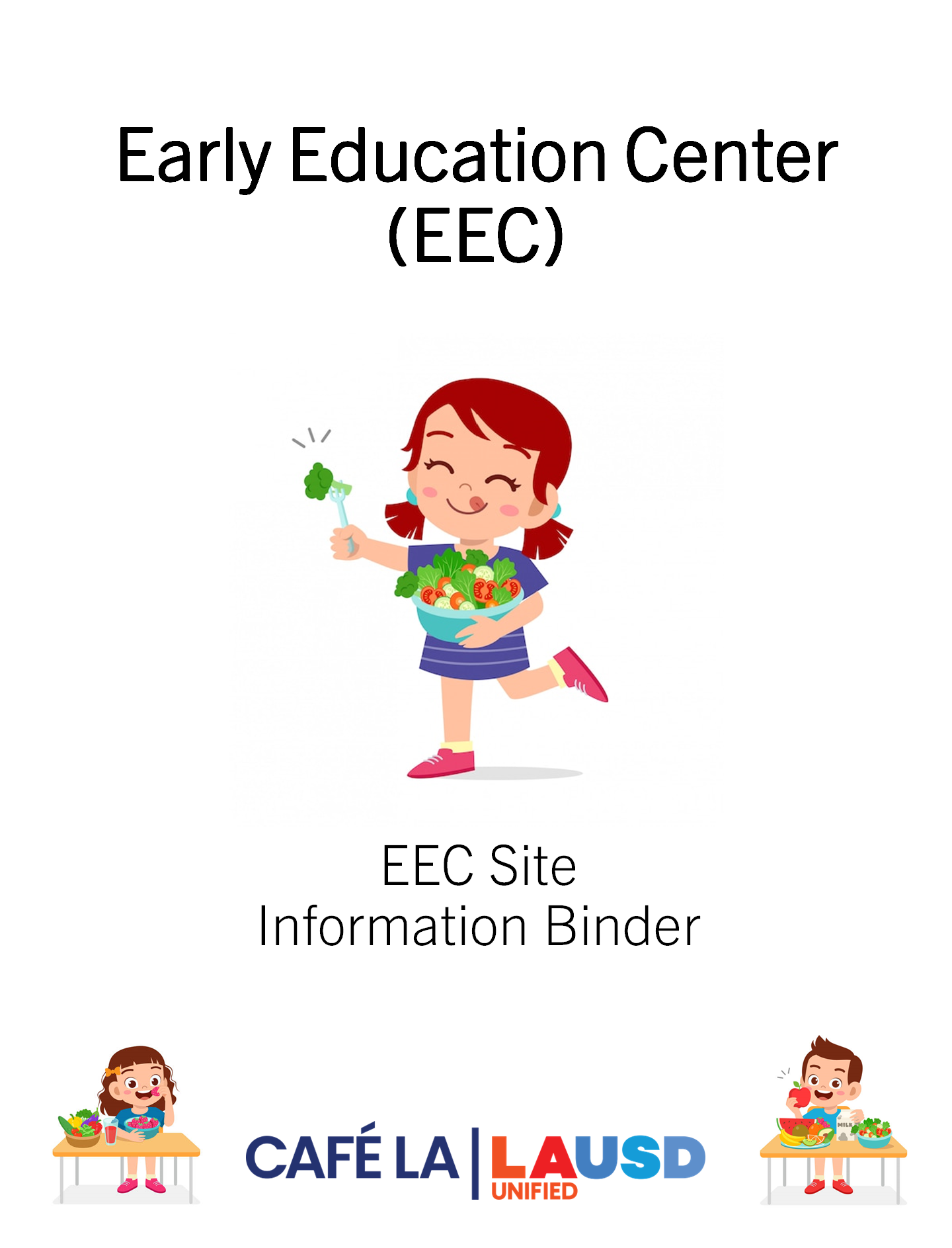 EEC Site Binder includes all photocopied verified EEC documents from the Main Cafeteria Site Information Binder.
Binder is stored in an accessible location at the EEC site
Documents are kept onsite at the EEC for 1 year plus the current year
Questions?Thank you